Звіт з виховної роботи в 2-Б класівчитель РИМИК Л.М.
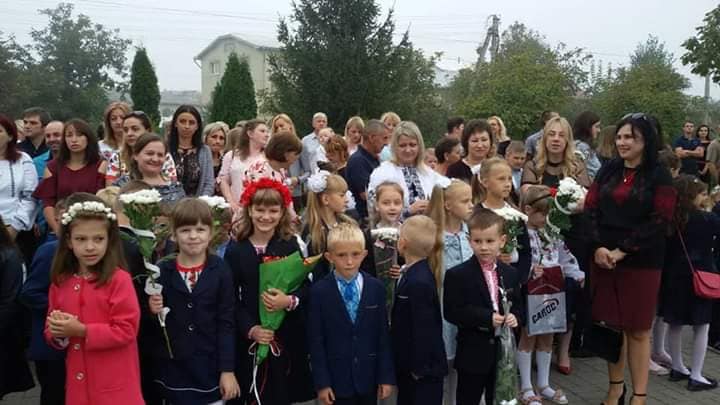 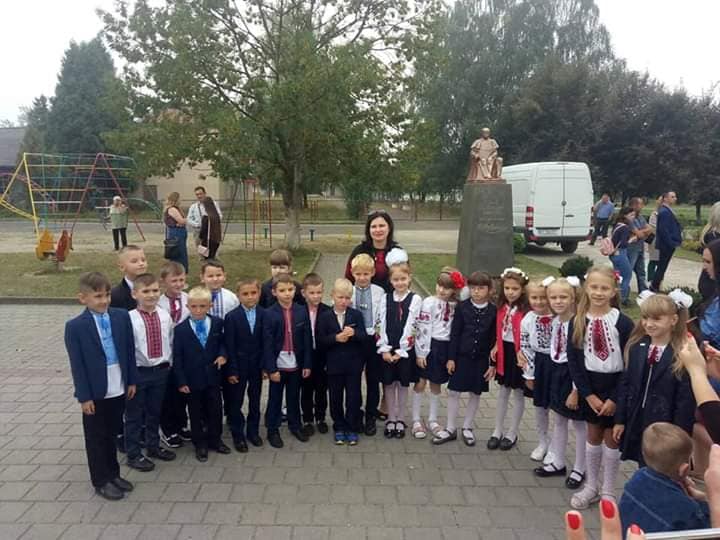 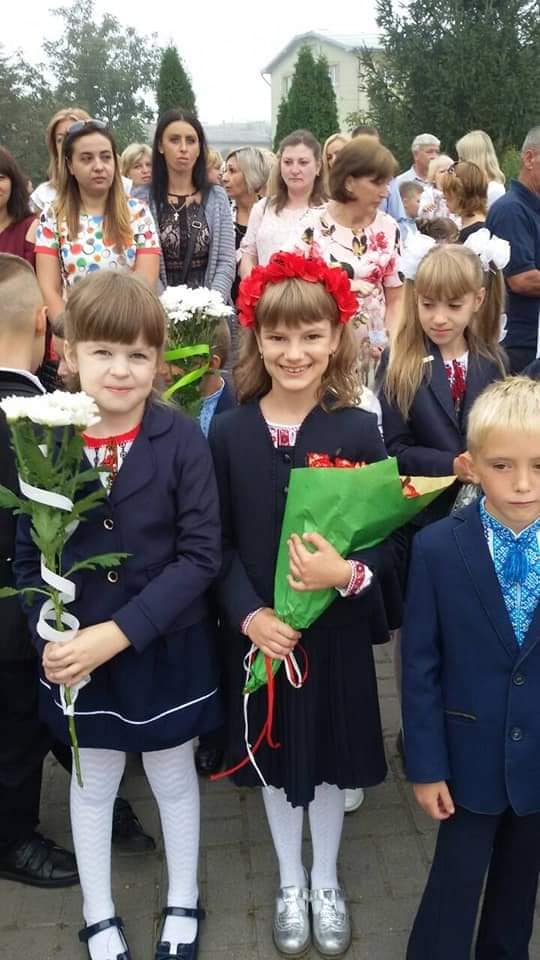 1 вересня
Діти єднають Україну
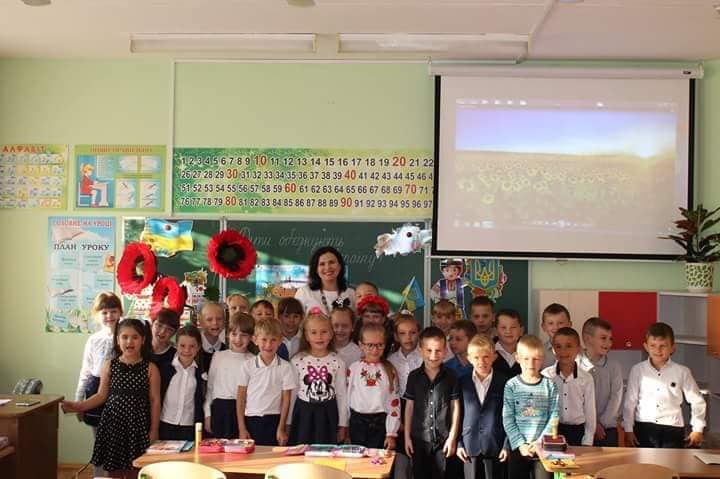 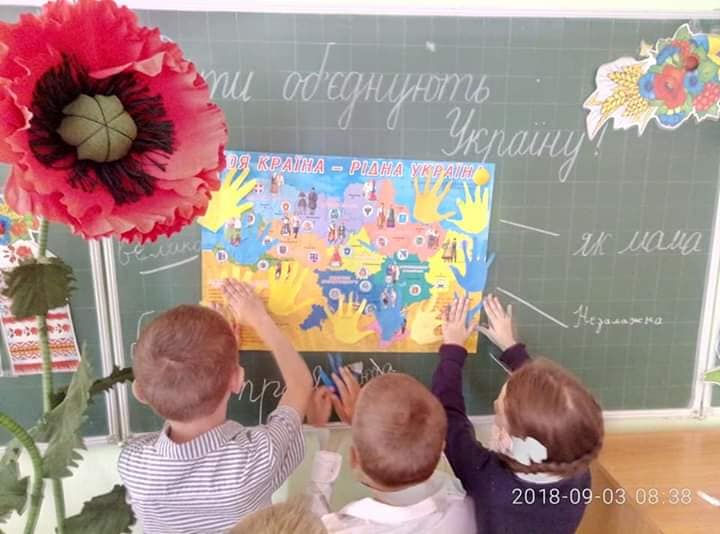 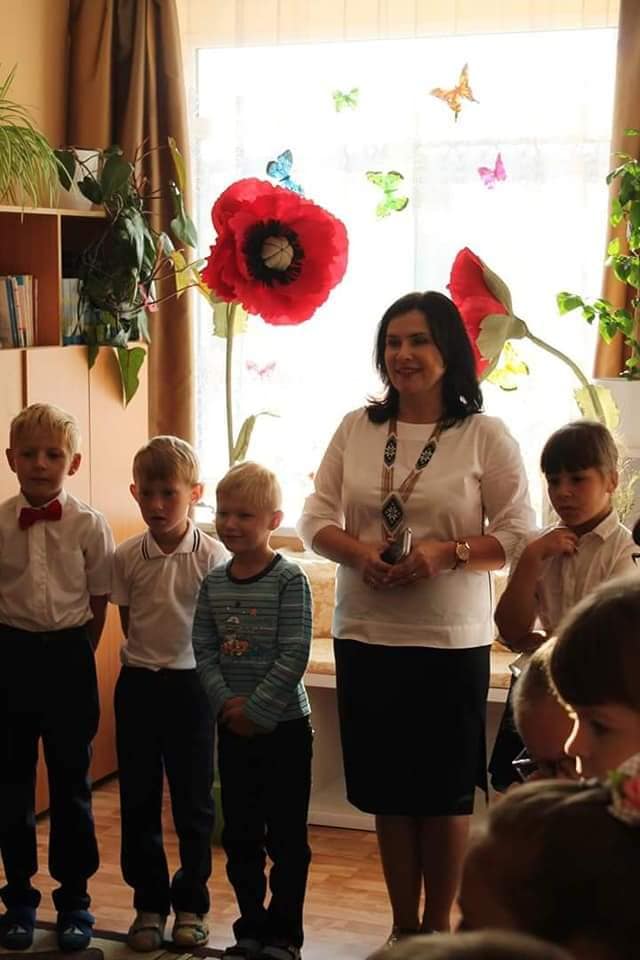 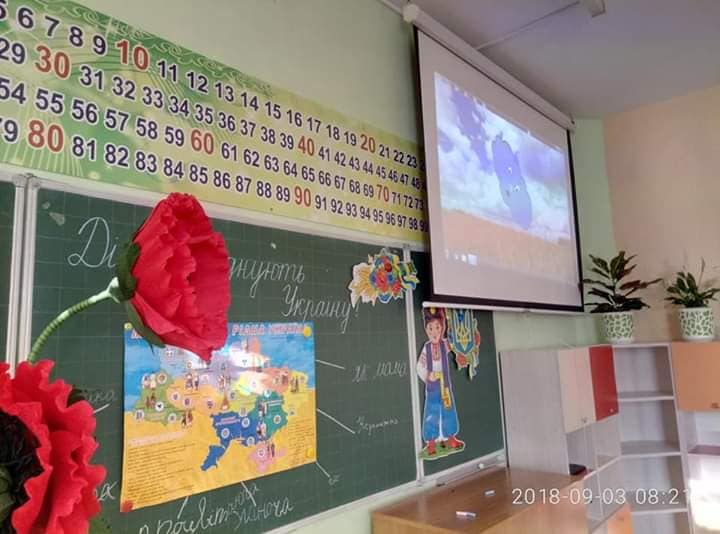 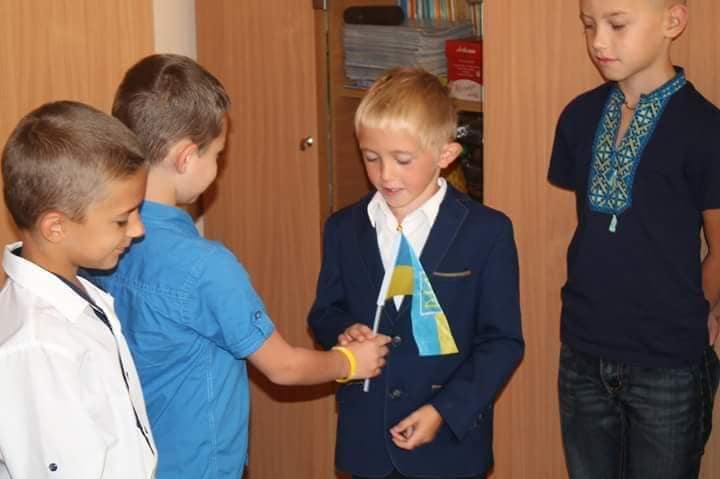 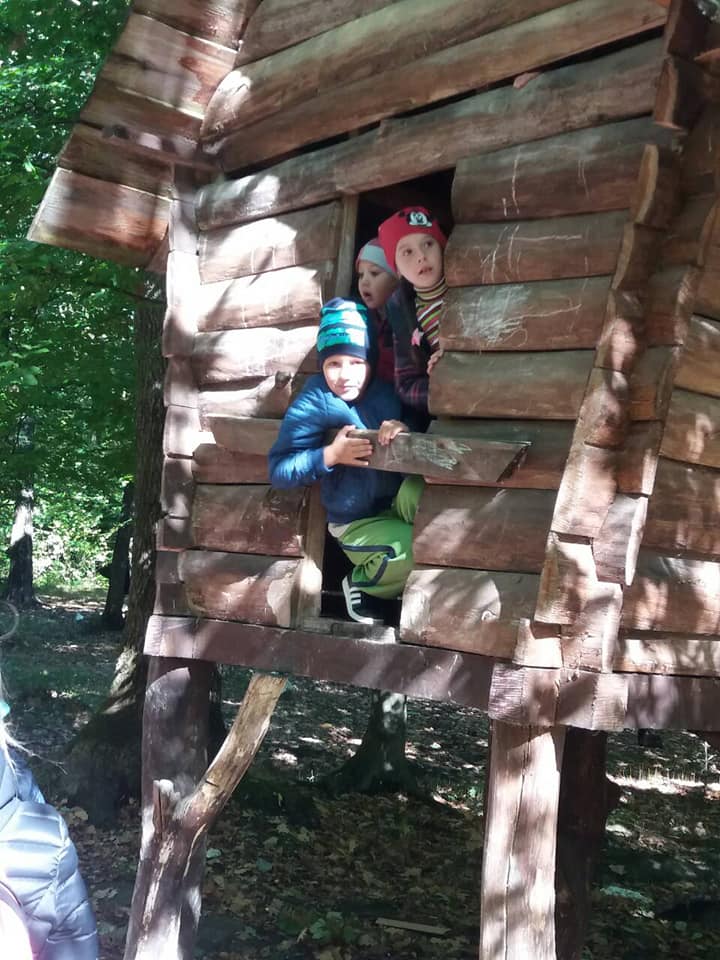 Екскурсія в кінно-спортивний
клуб
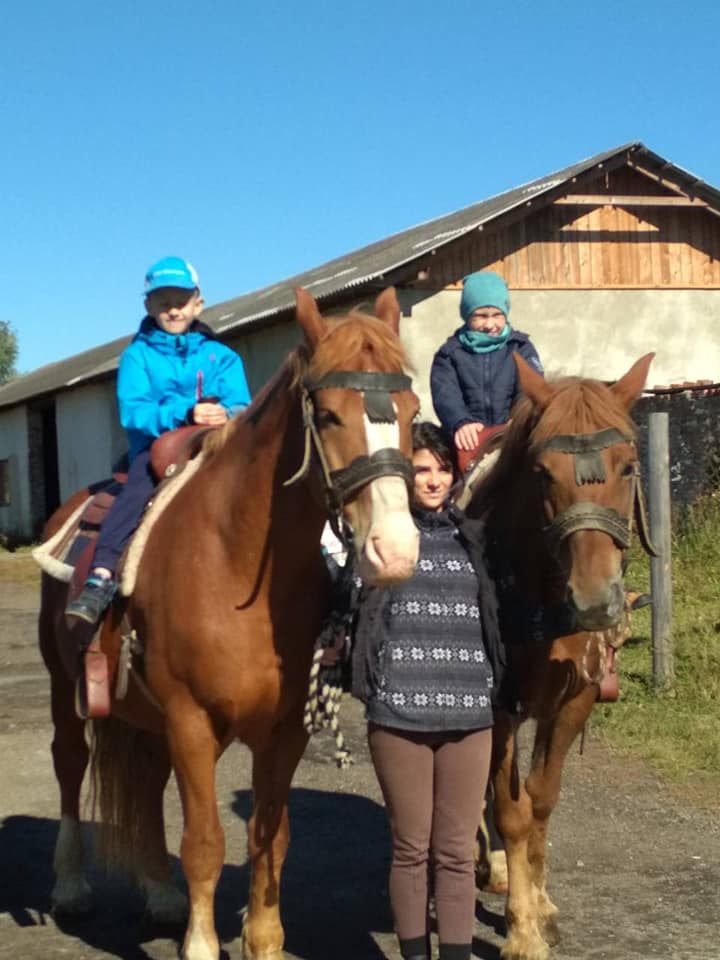 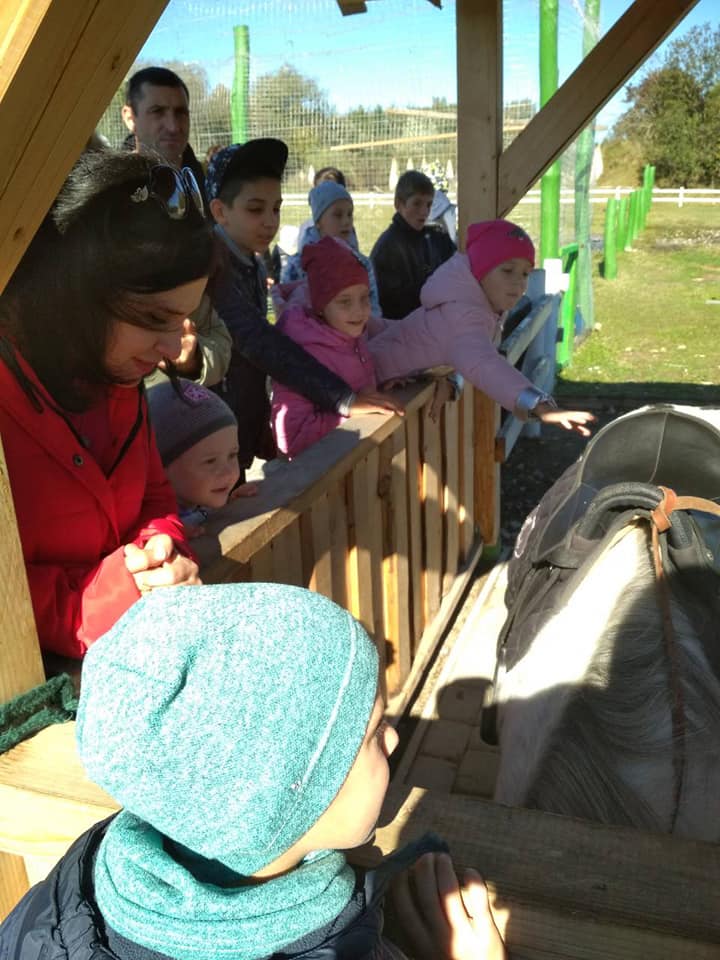 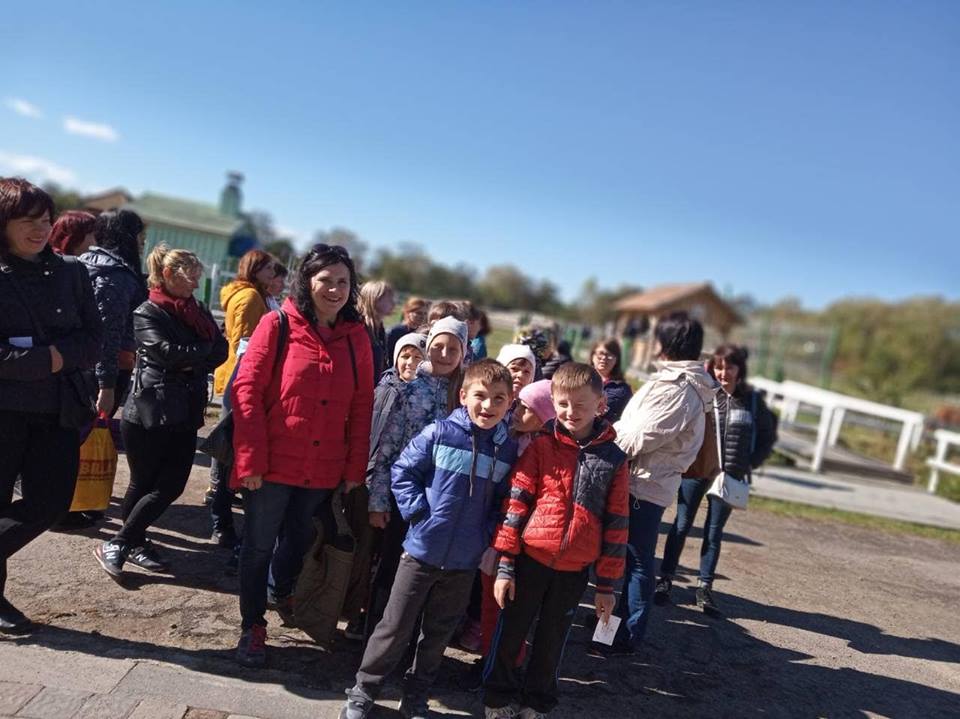 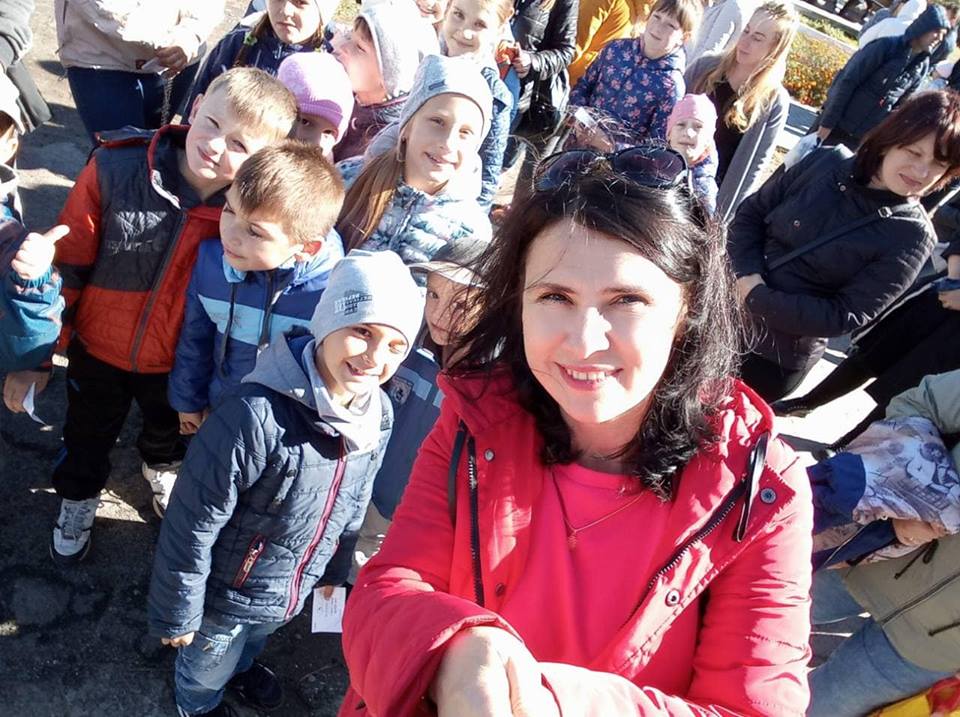 Урок добра. Гуманне 
ставлення до тварин.
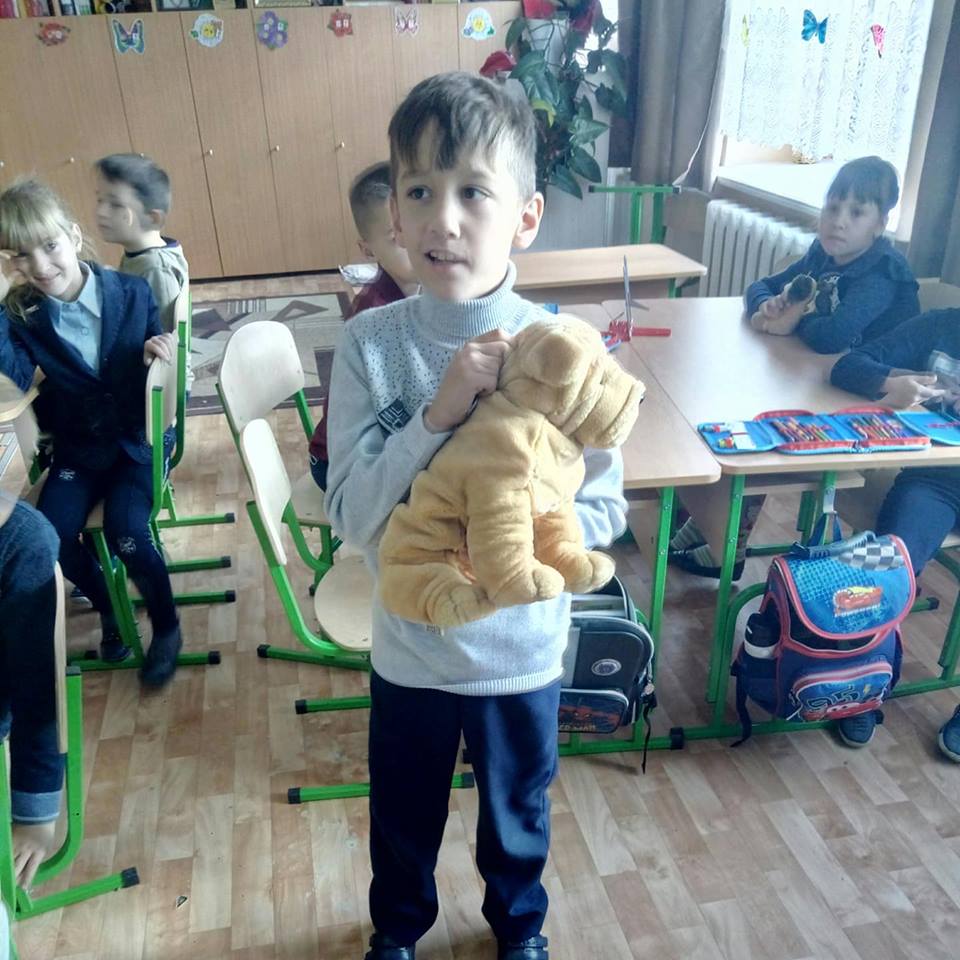 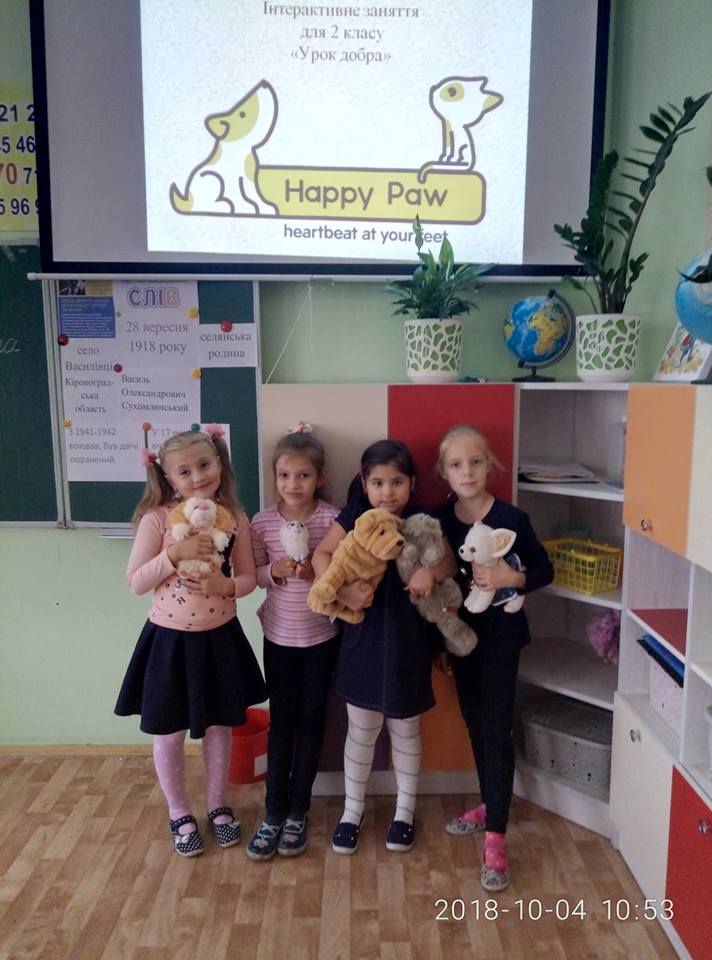 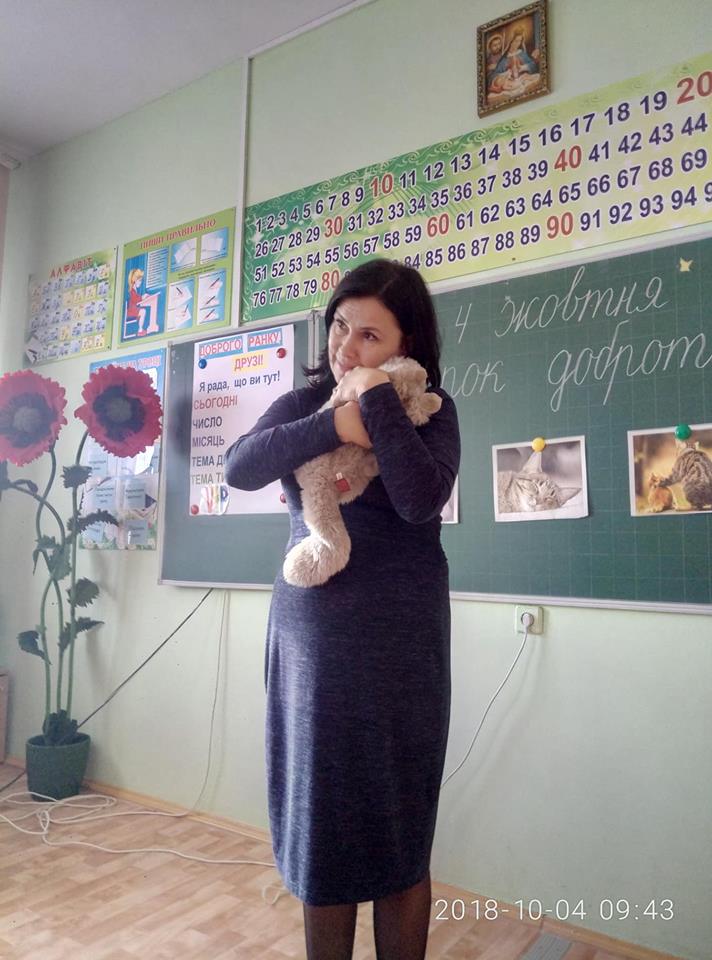 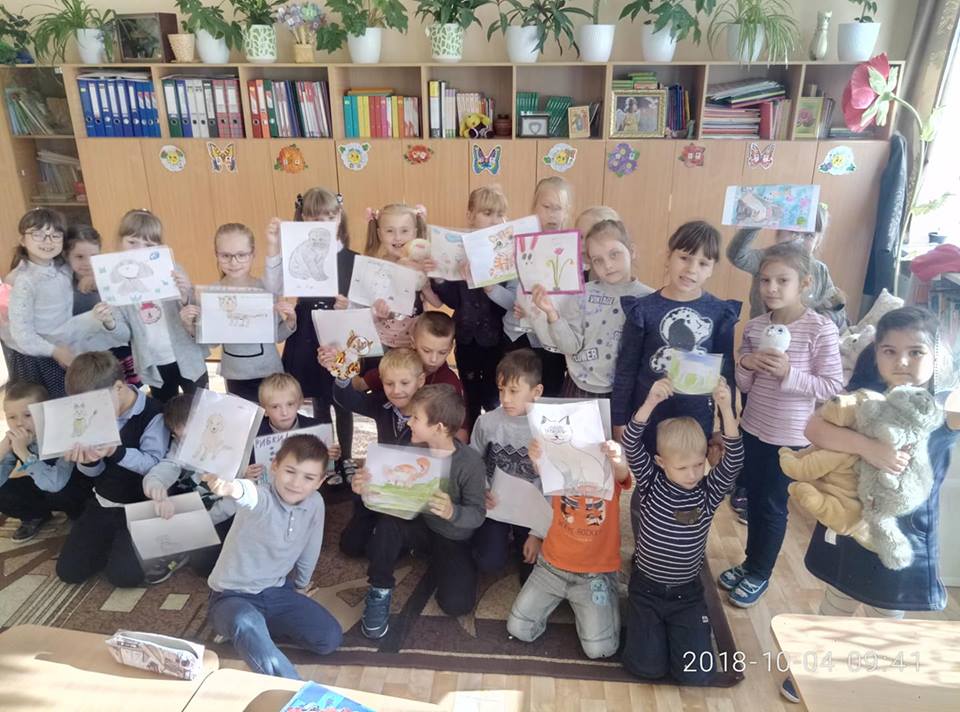 Виховна година ”Покрова – світле свято нашого народу”
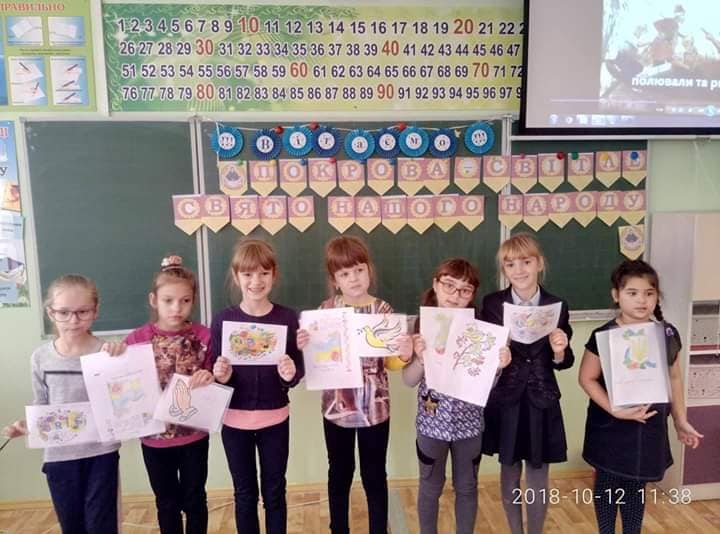 Творимо
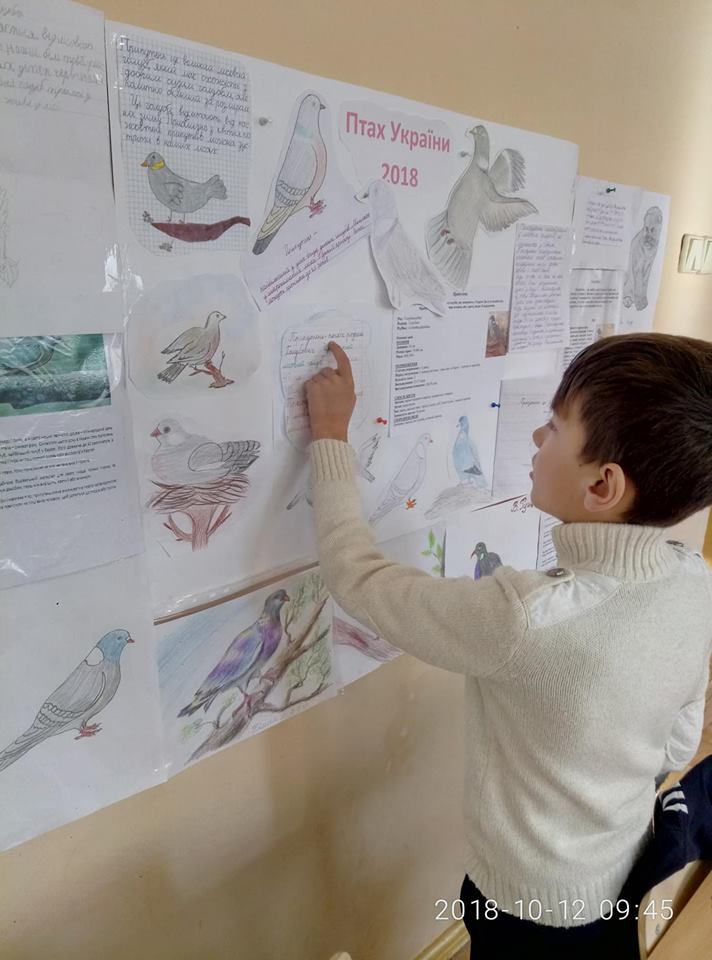 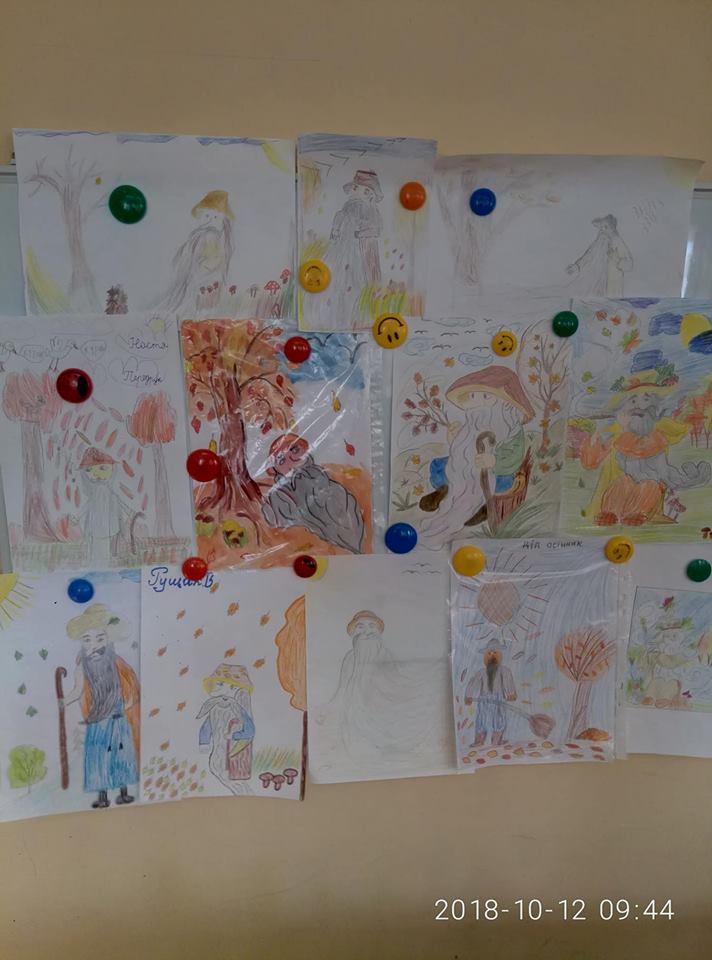 Доглядаємо за ротовою 
               порожниною
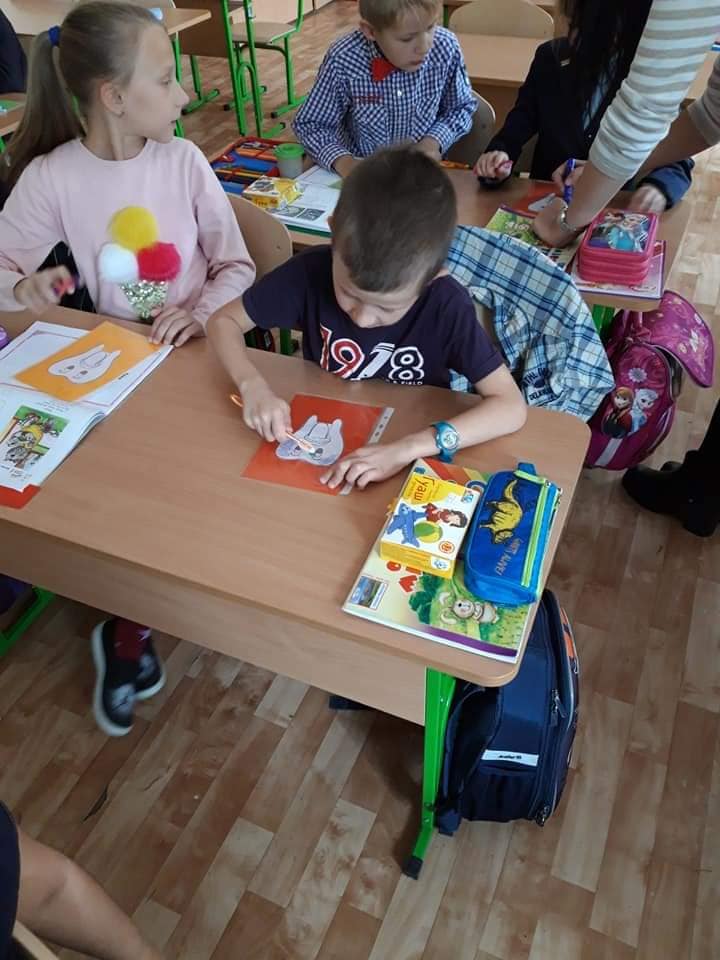 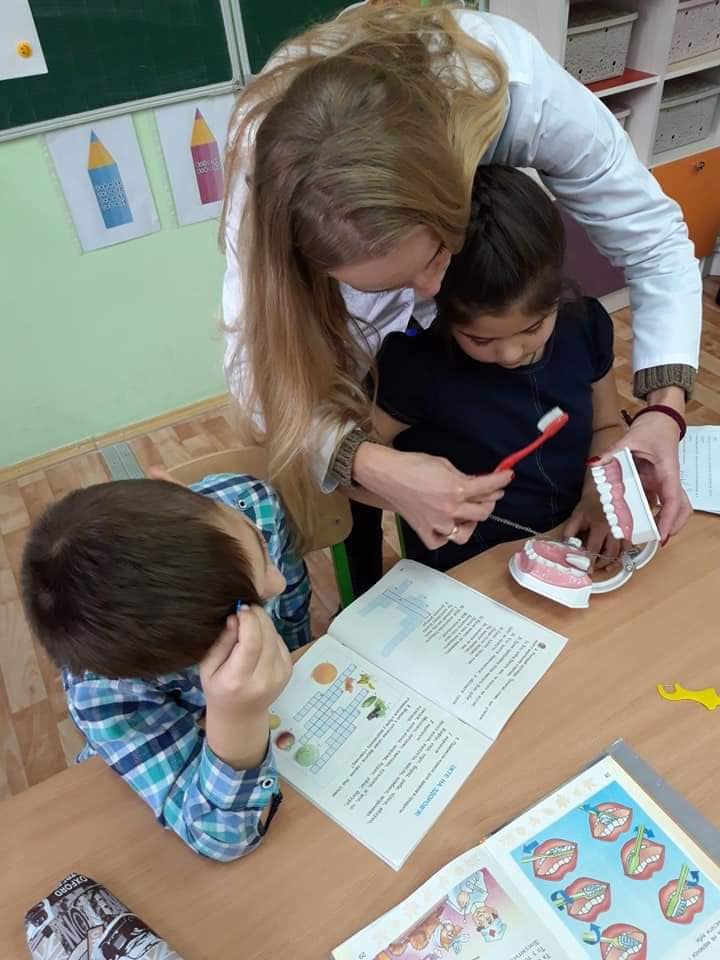 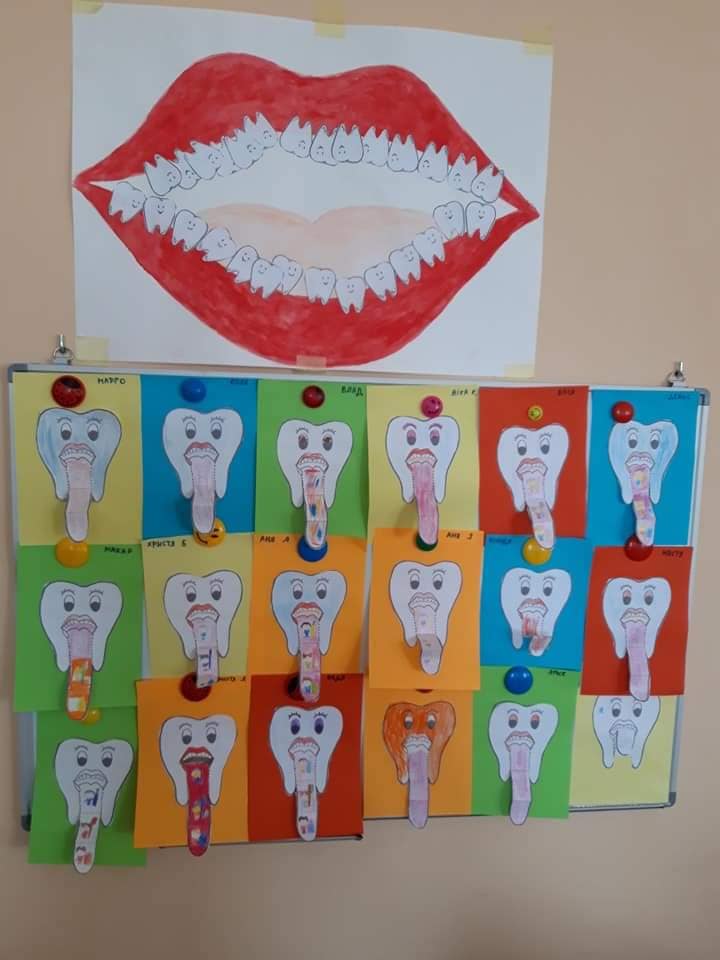 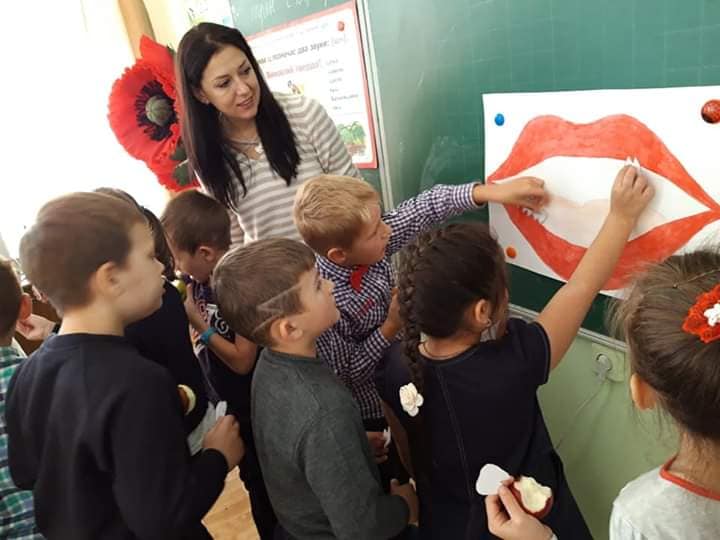 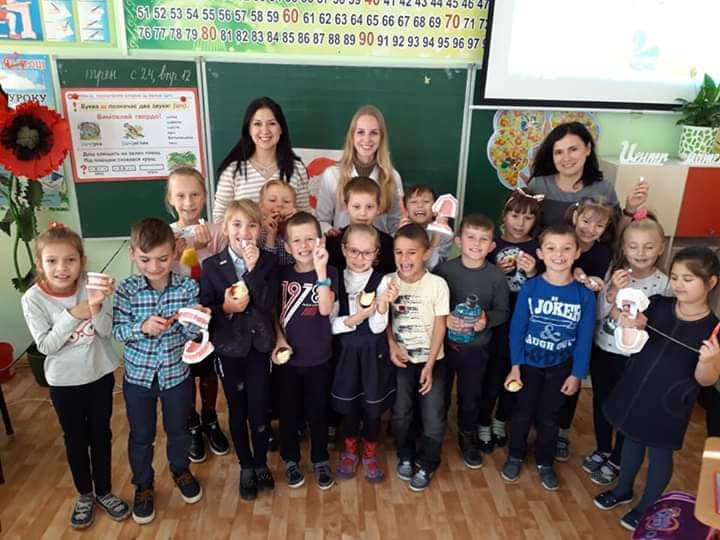 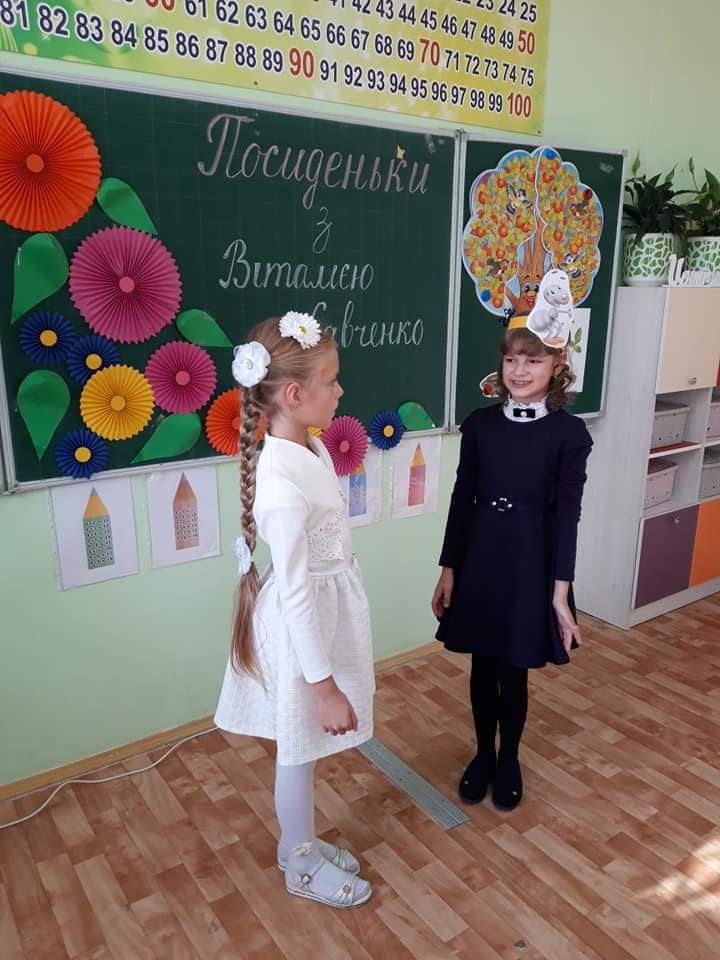 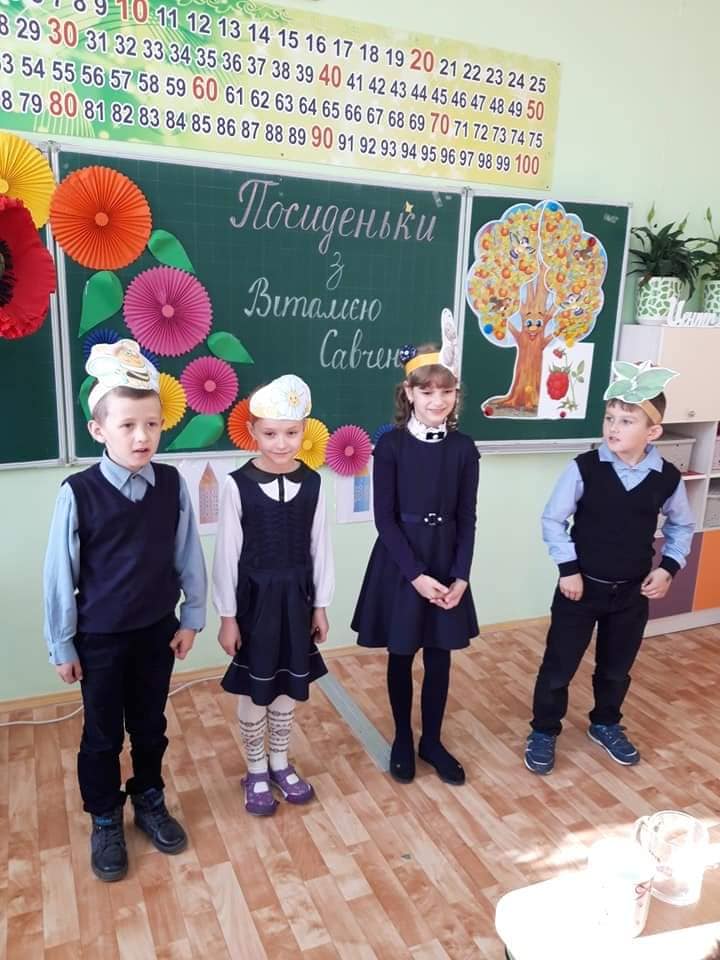 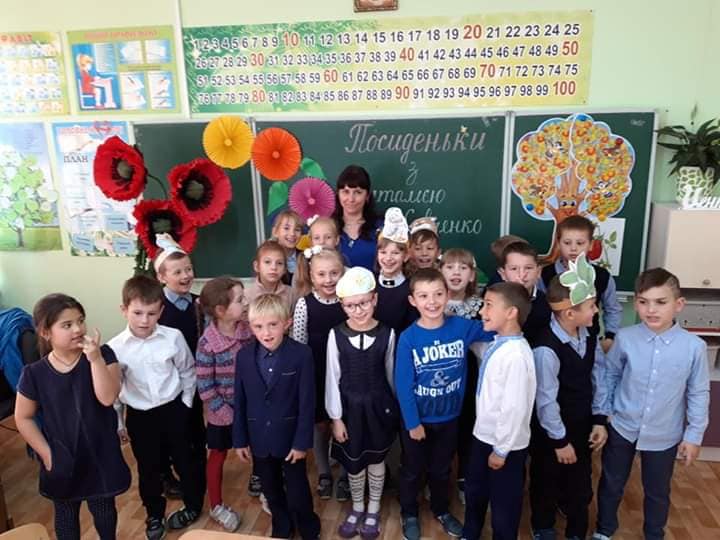 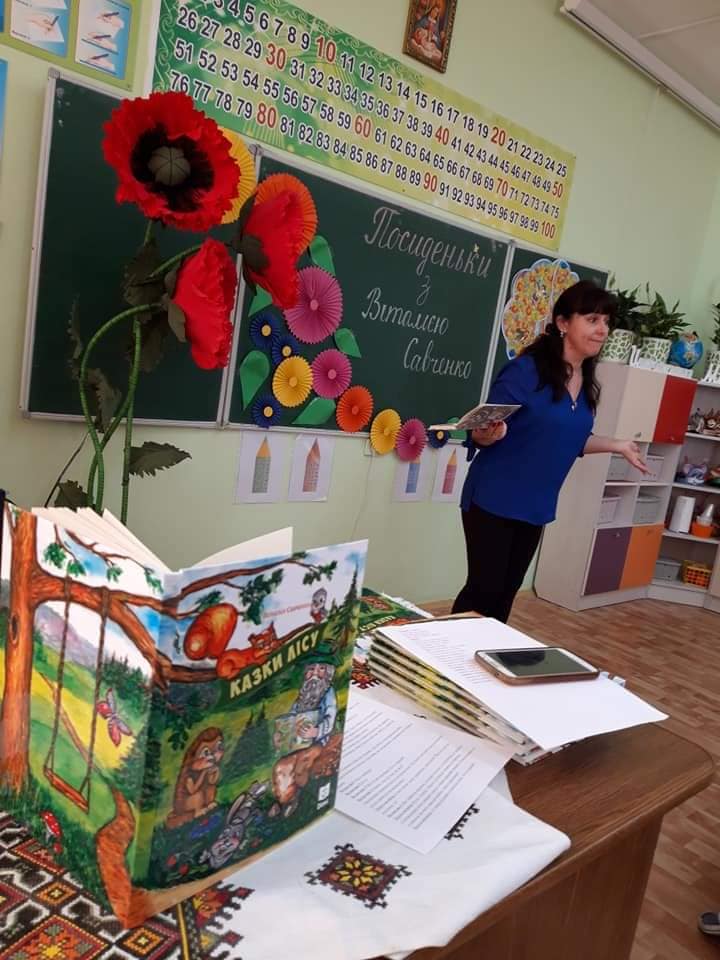 Посиденьки з Віталією Савченко)
День рідної мови
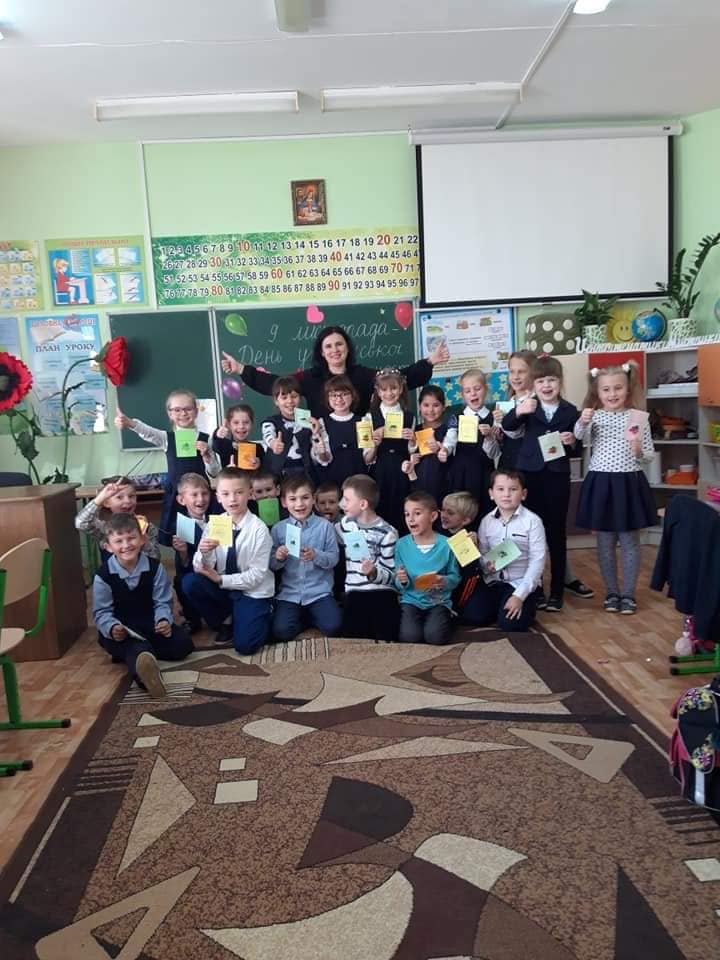 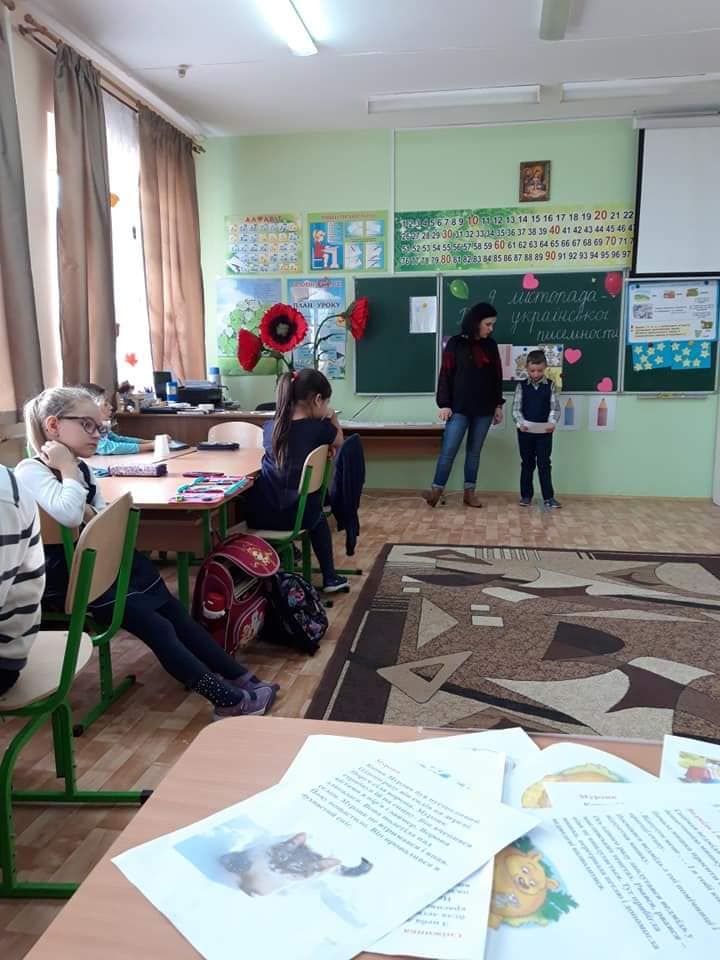 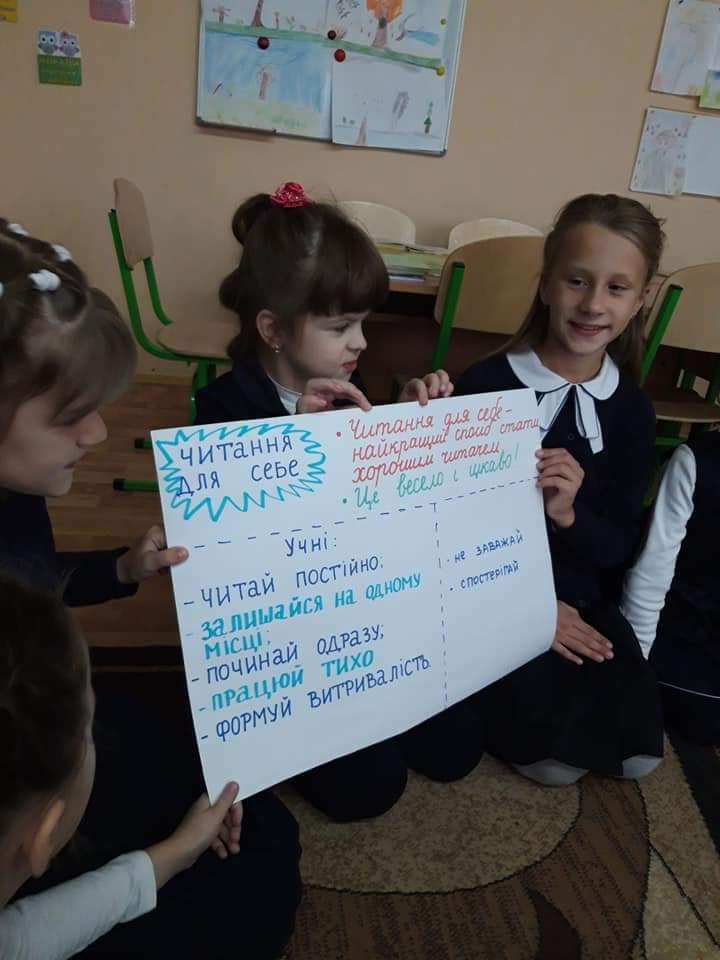 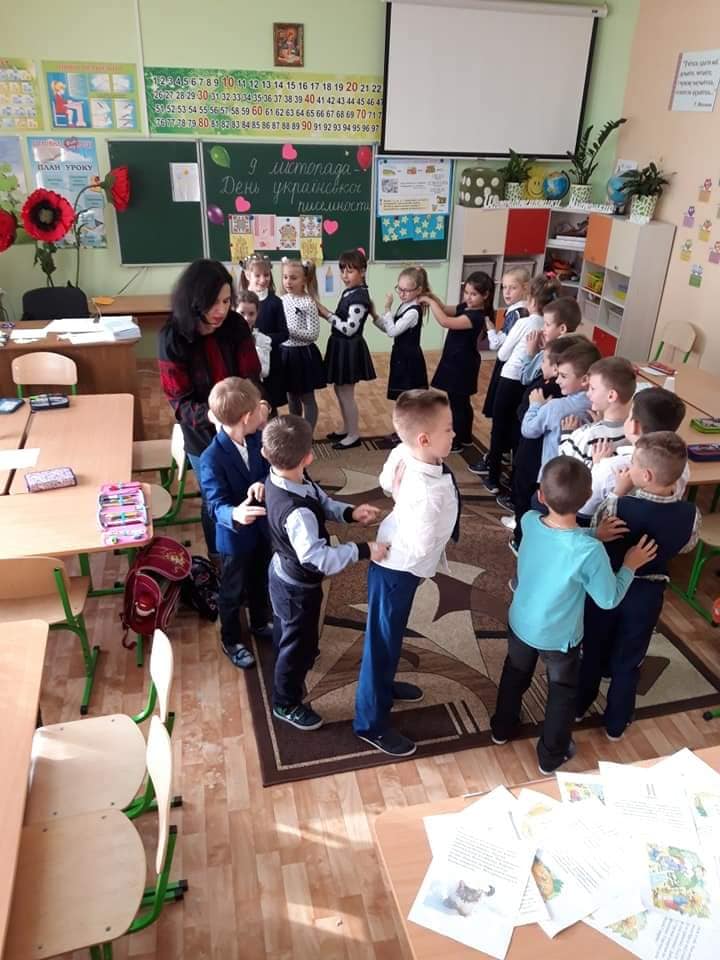 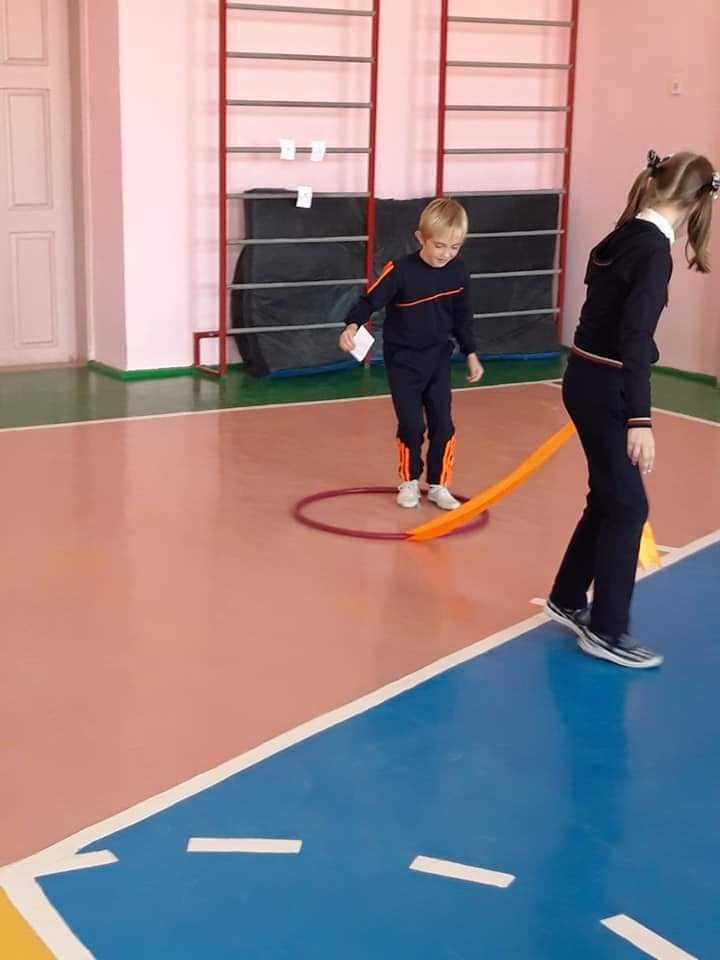 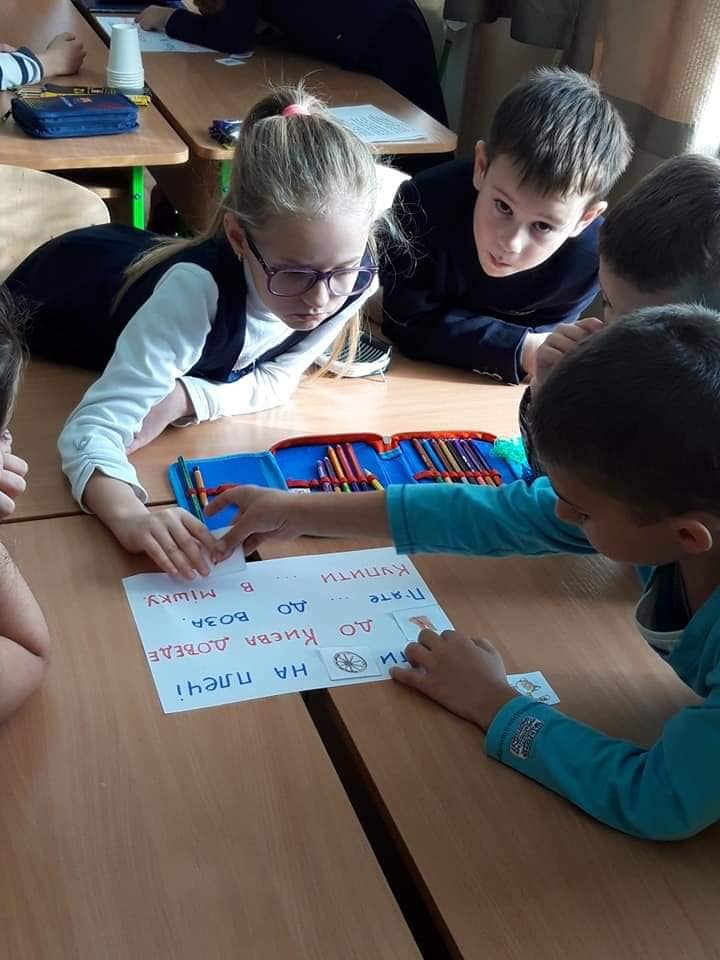 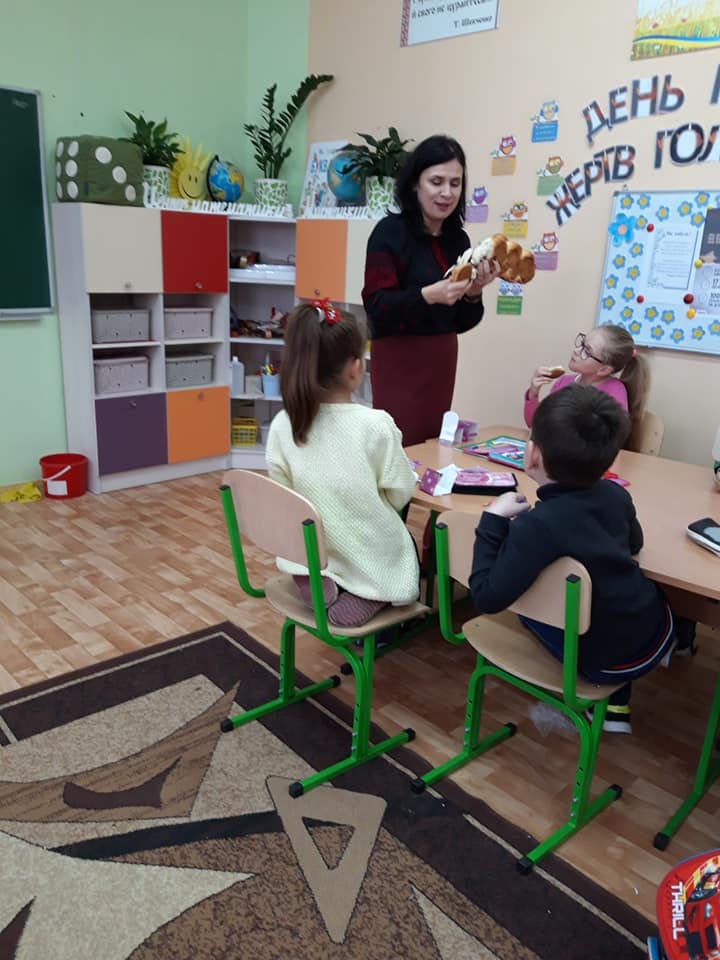 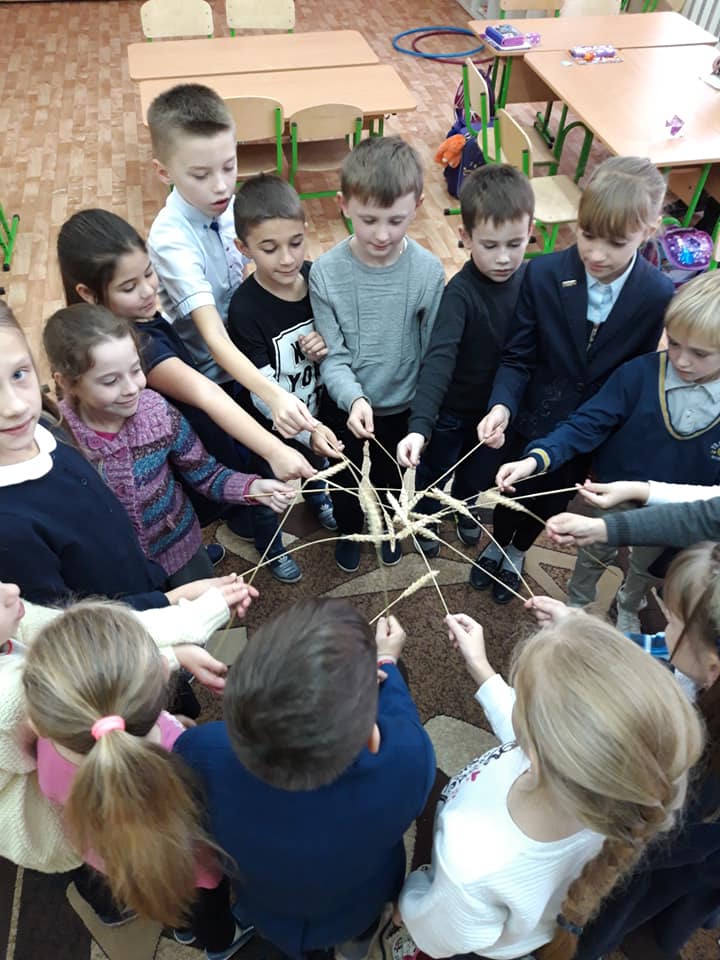 1932-1933
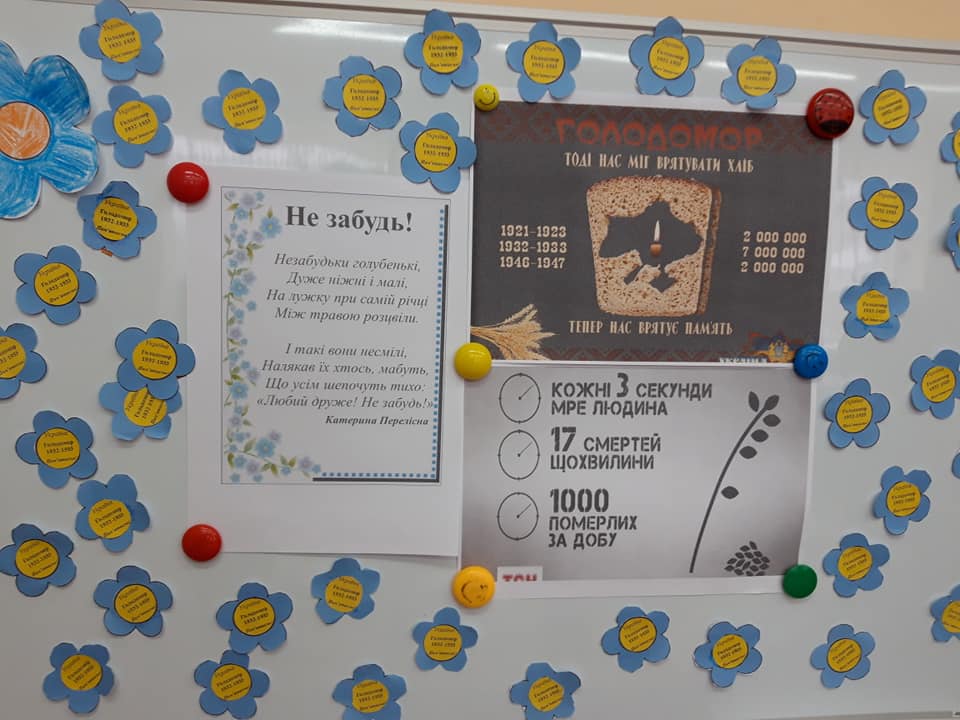 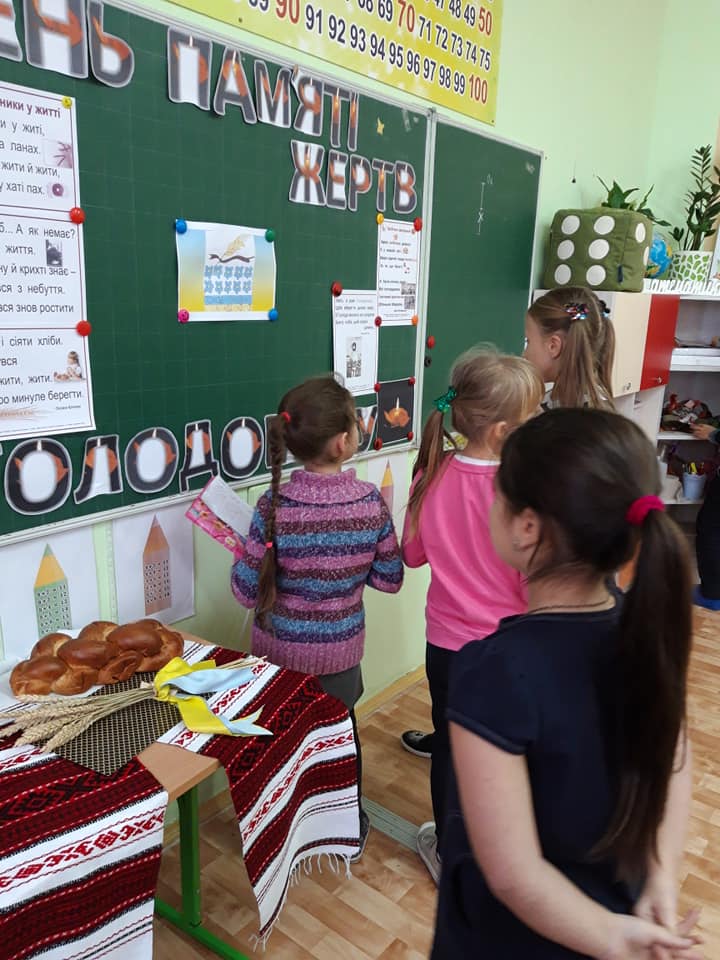 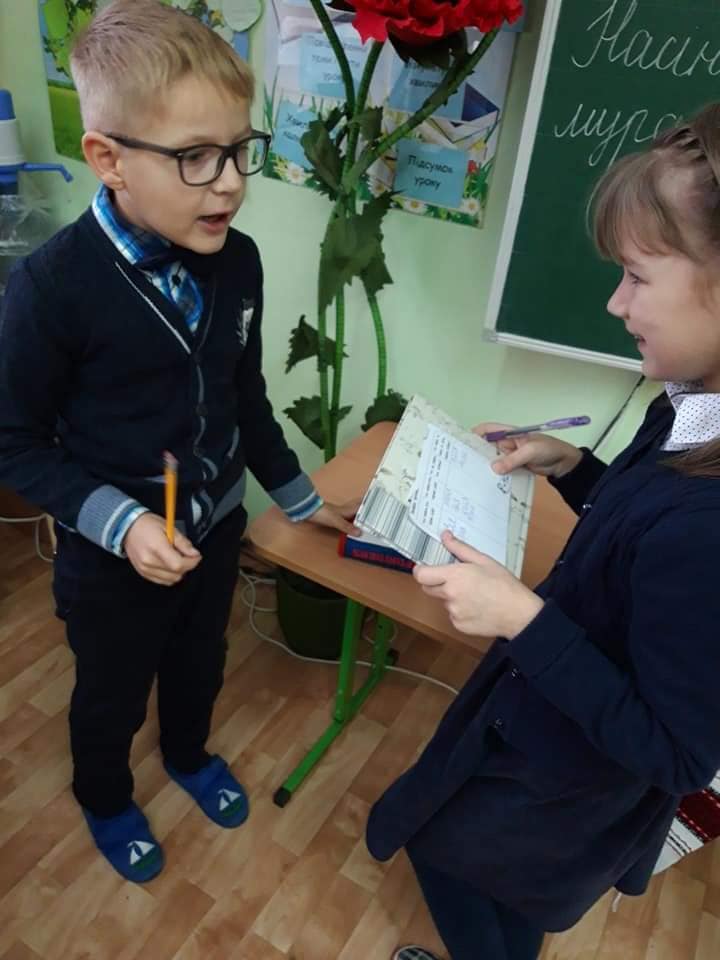 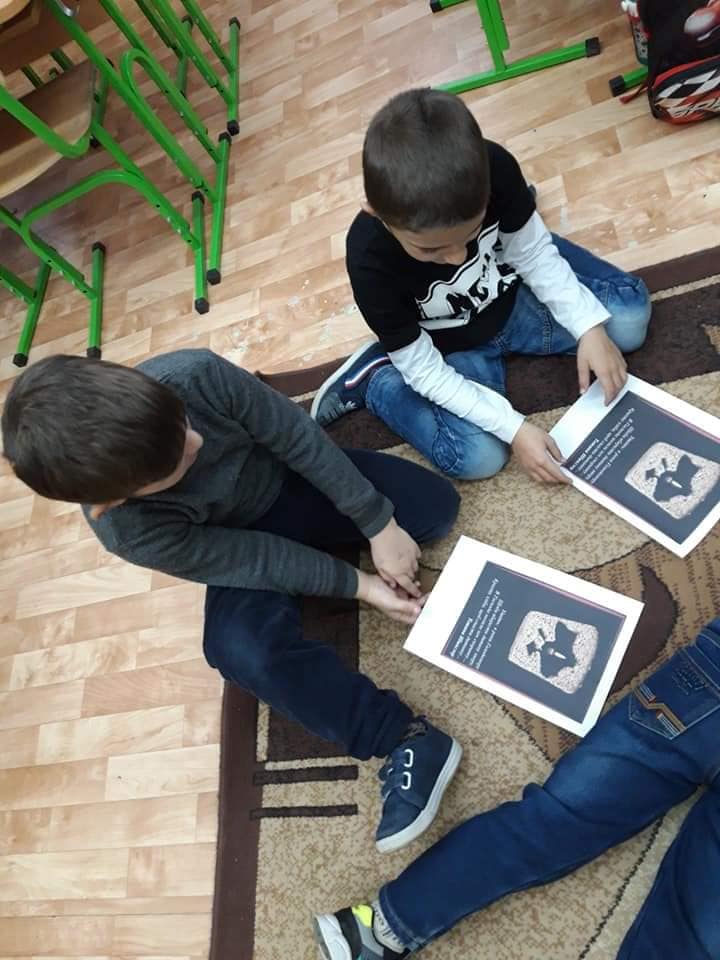 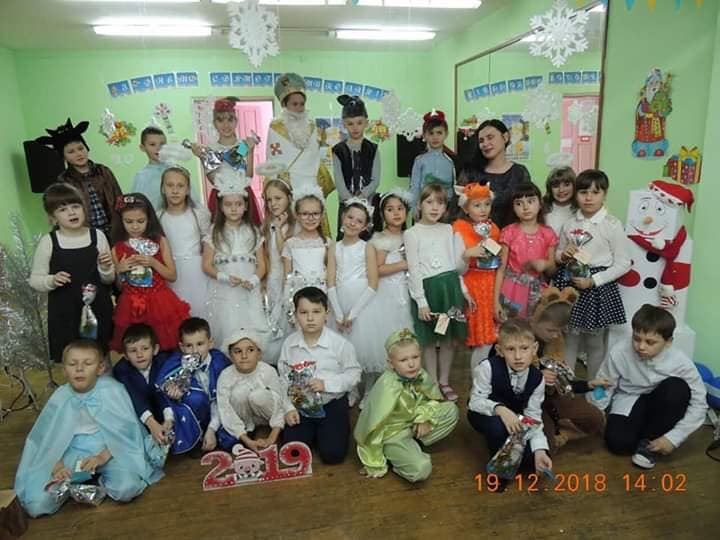 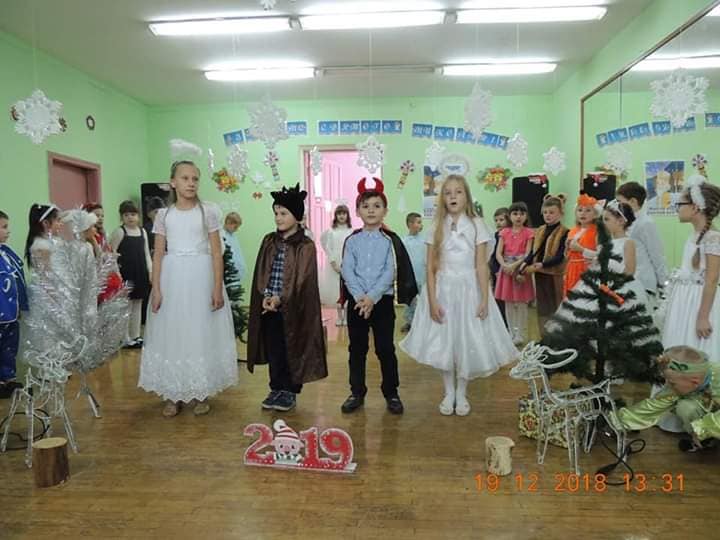 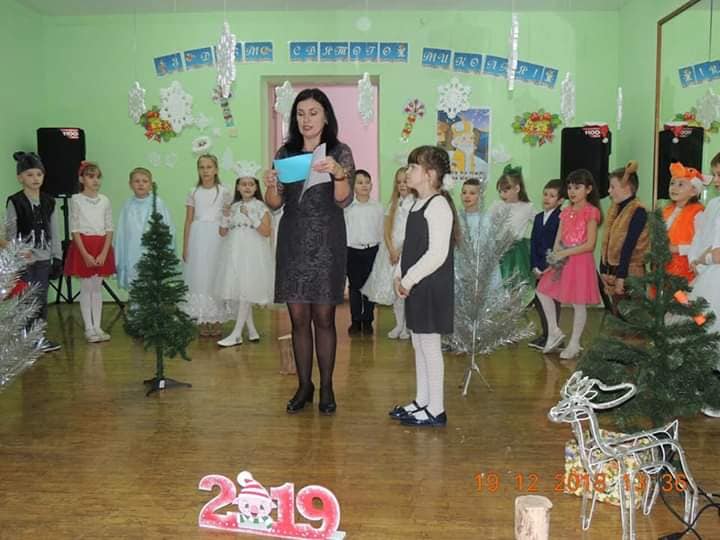 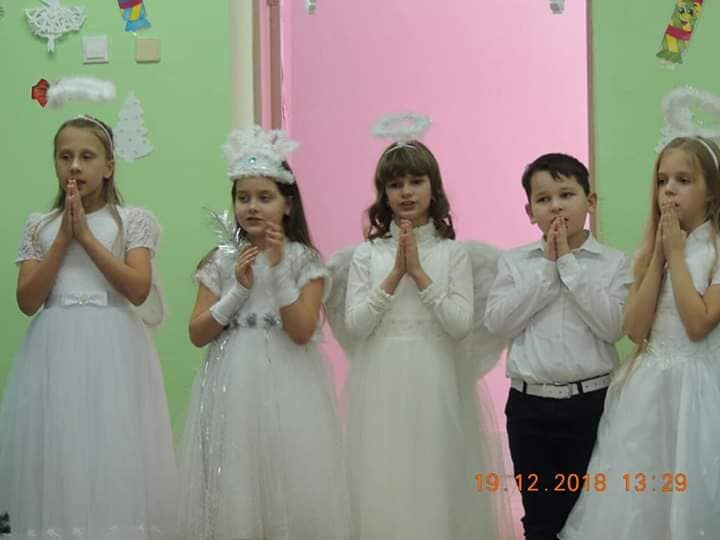 Свято Миколая
Екскурсія в маєток Святого Миколая
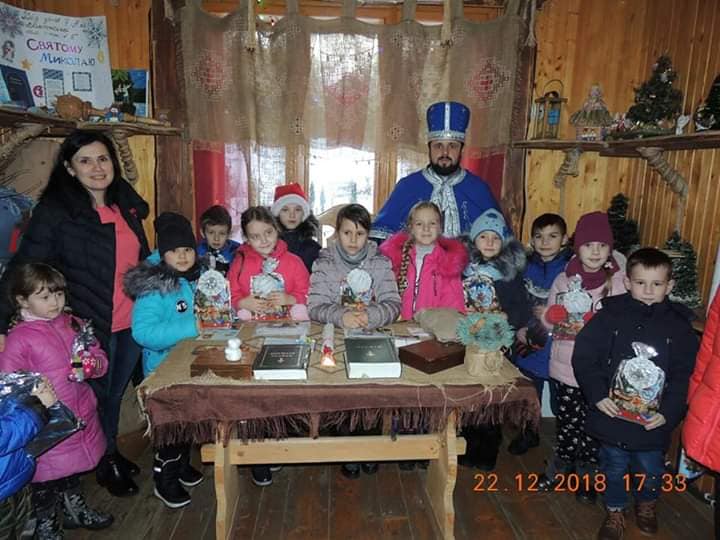 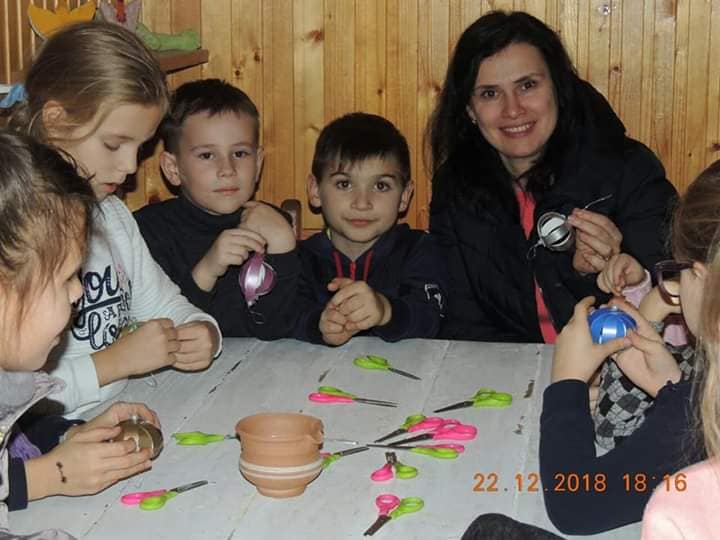 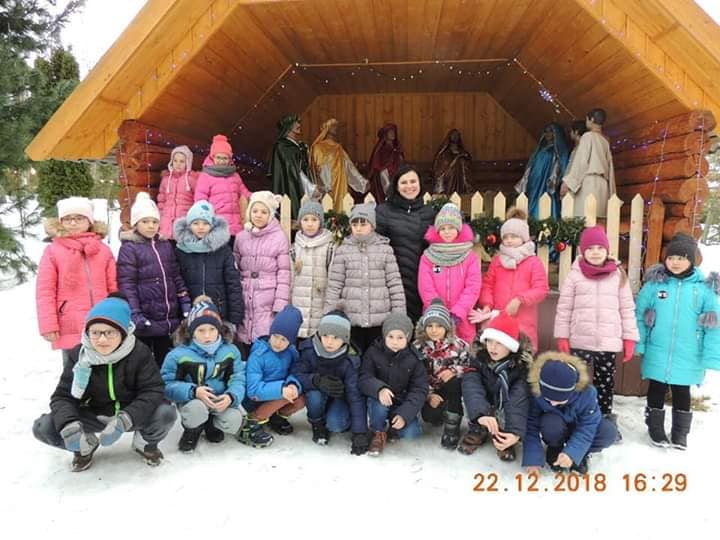 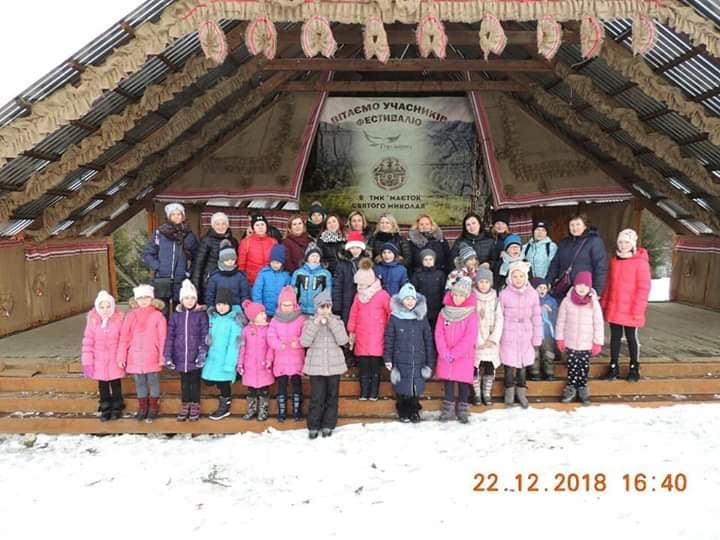 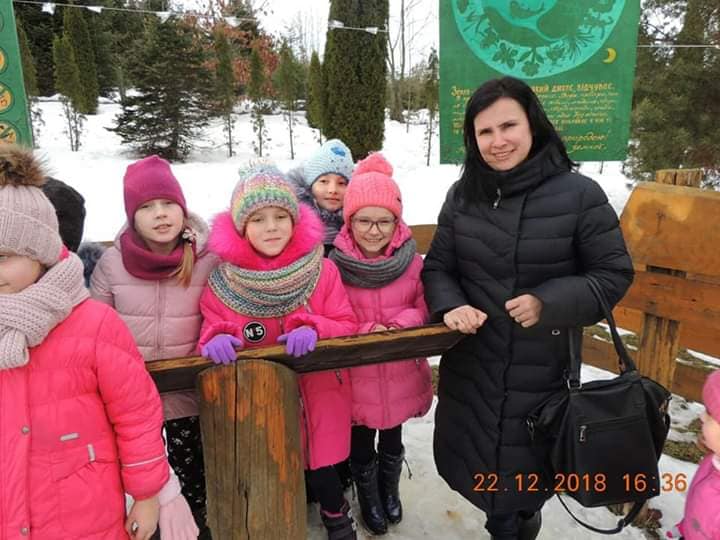 Розпис пряника “Символ року”
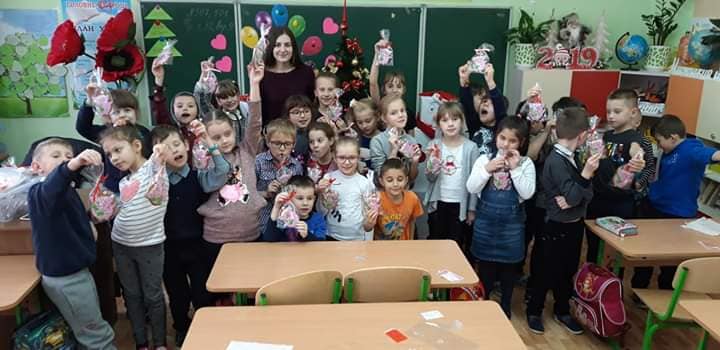 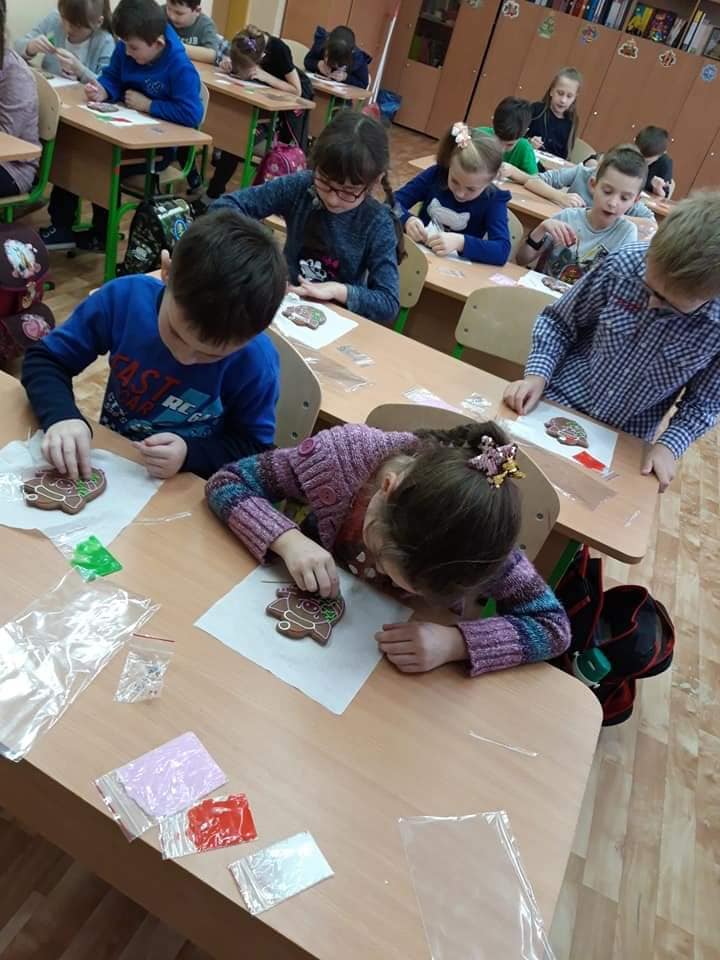 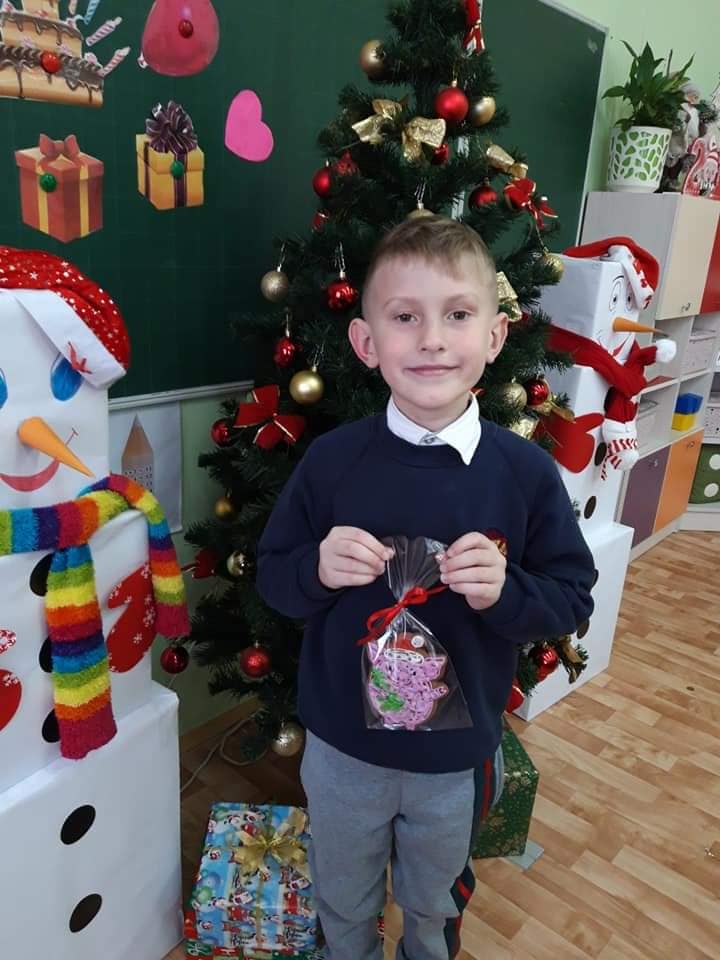 Допомагаємо птахам узимку
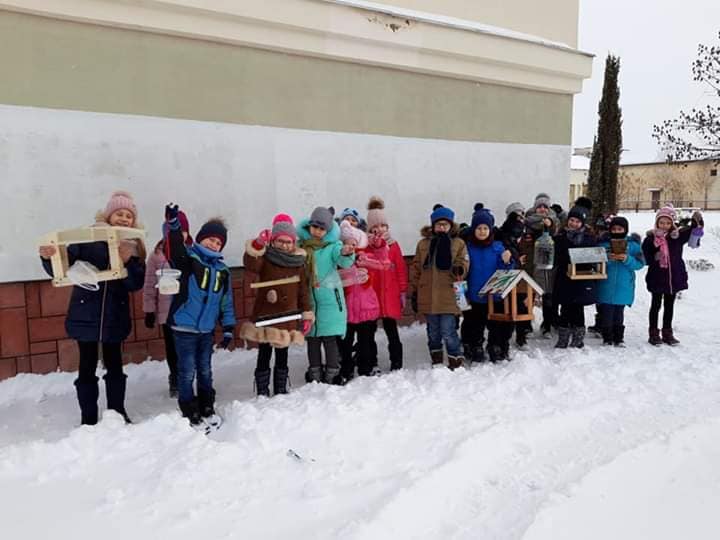 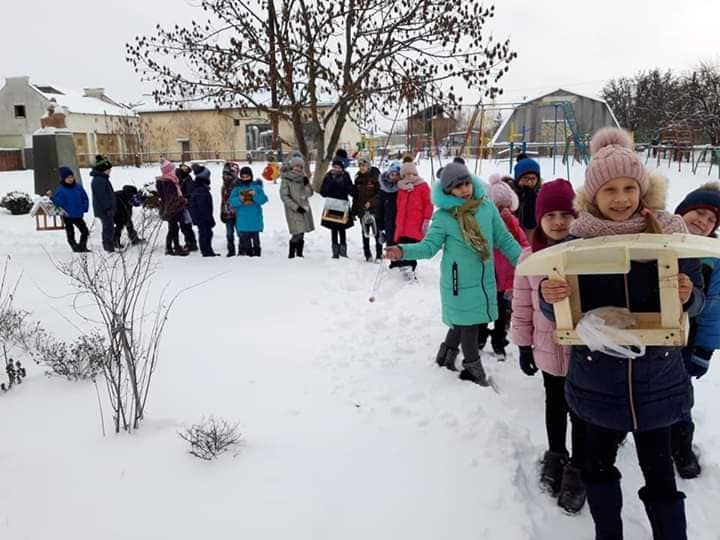 Досліджуємо сніжинки і створюємо штучний сніг
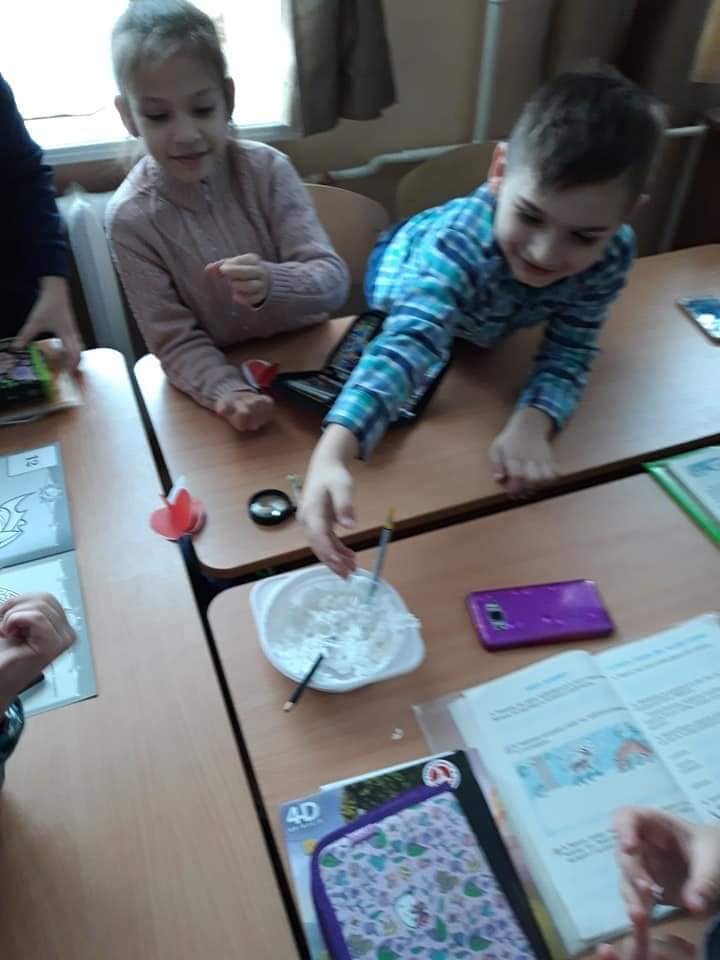 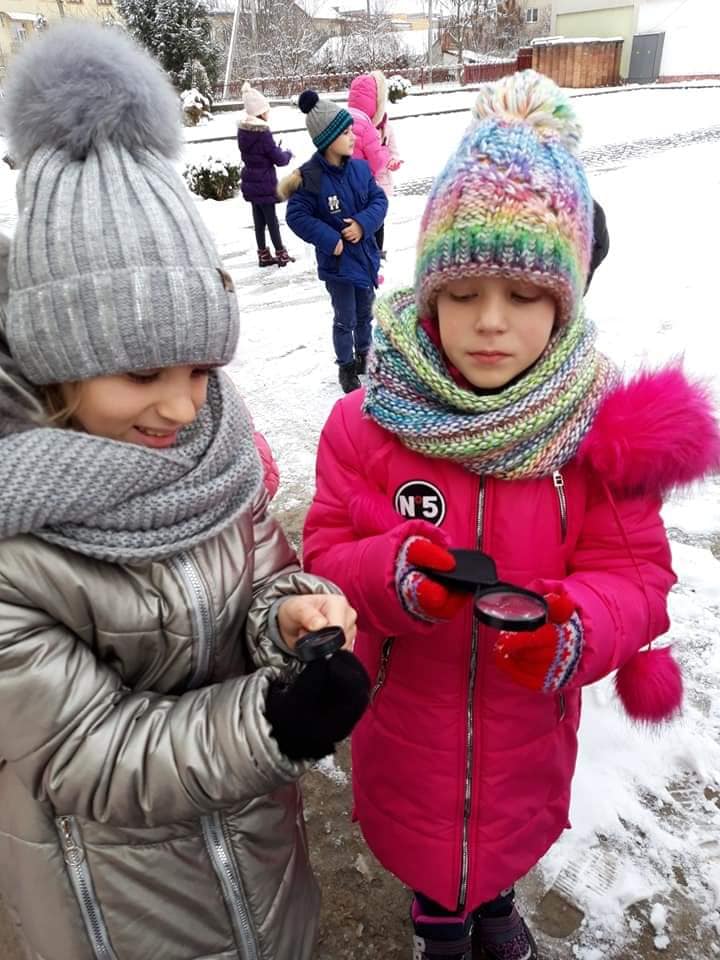 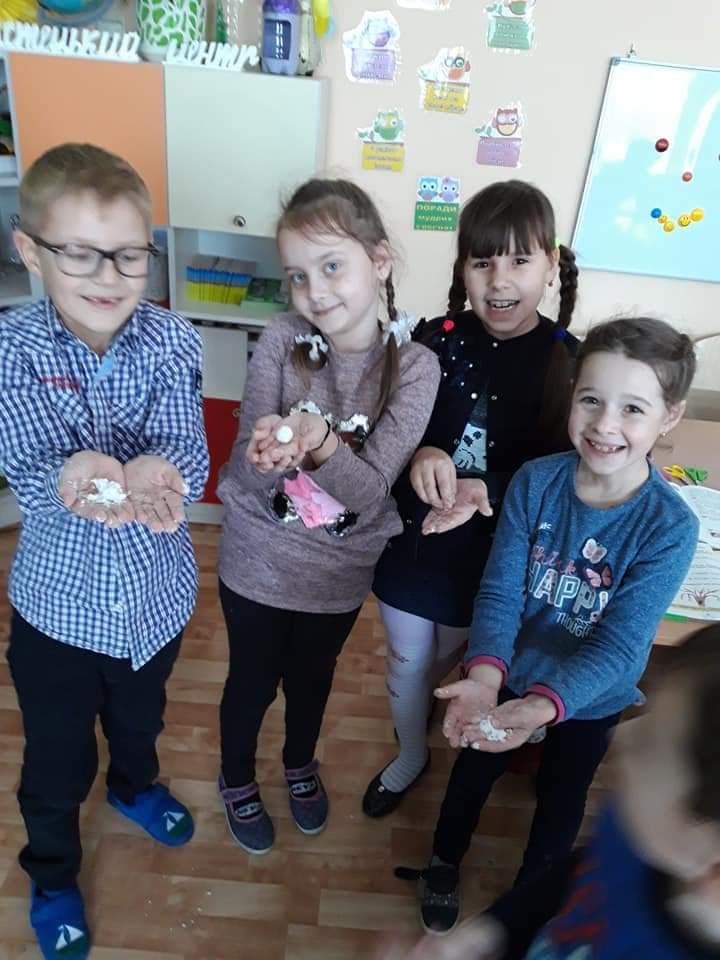 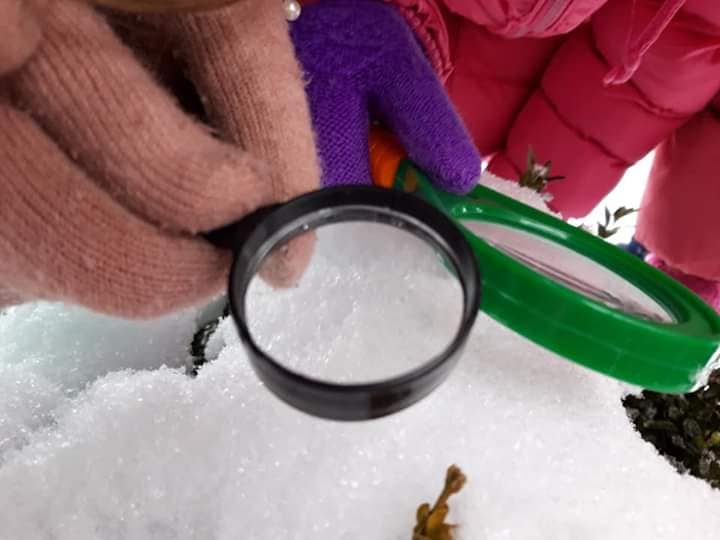 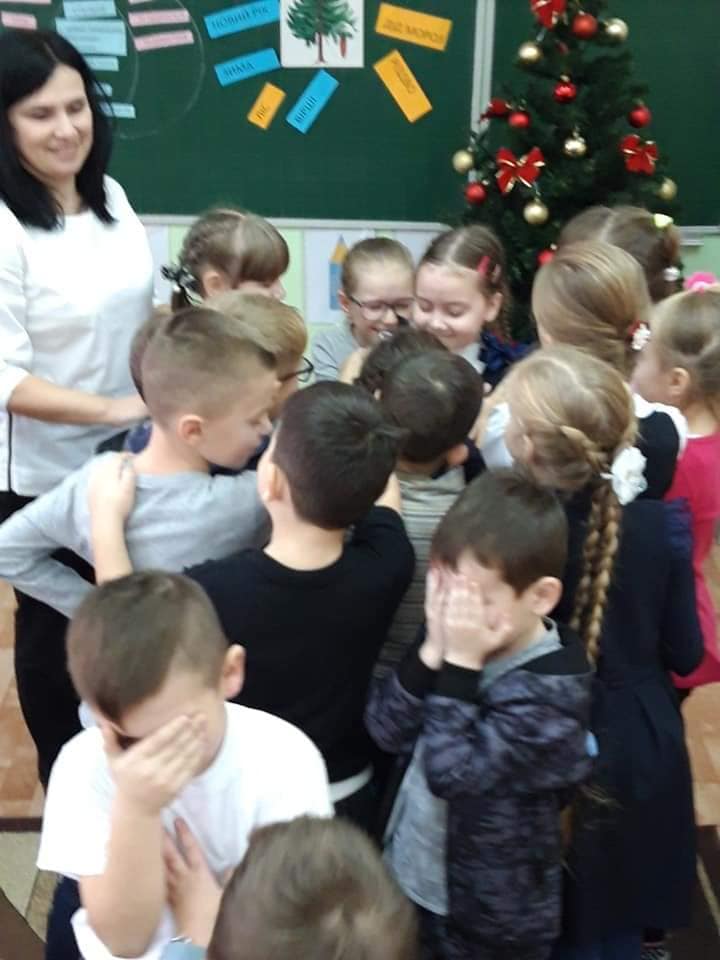 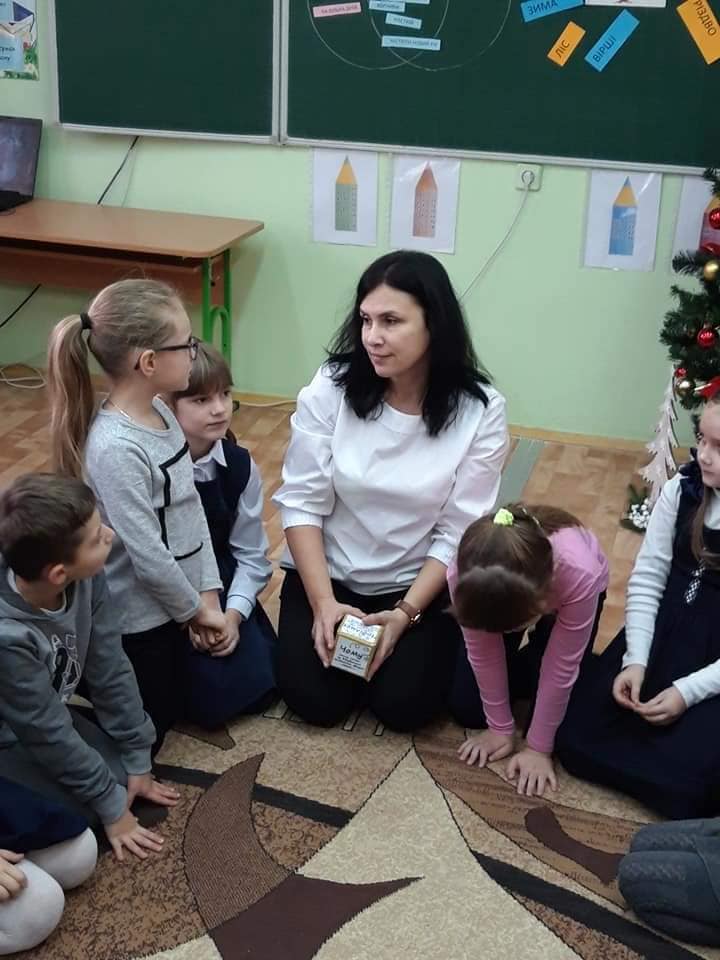 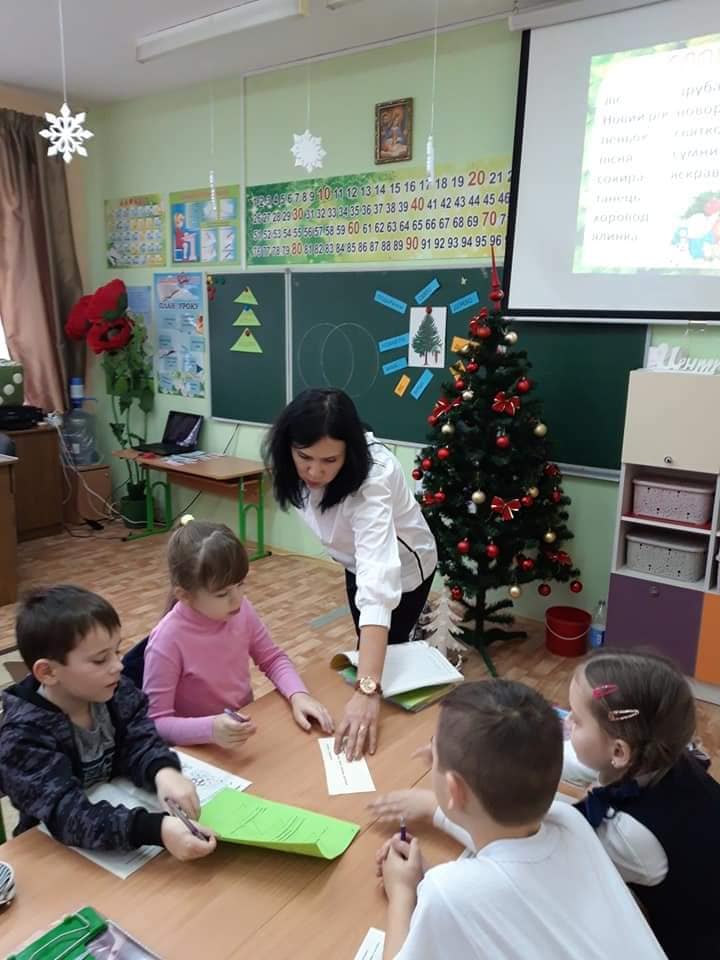 Показовий урок
Тиждень “Професії”. Досліджуємо люди яких професій працюють у школі.
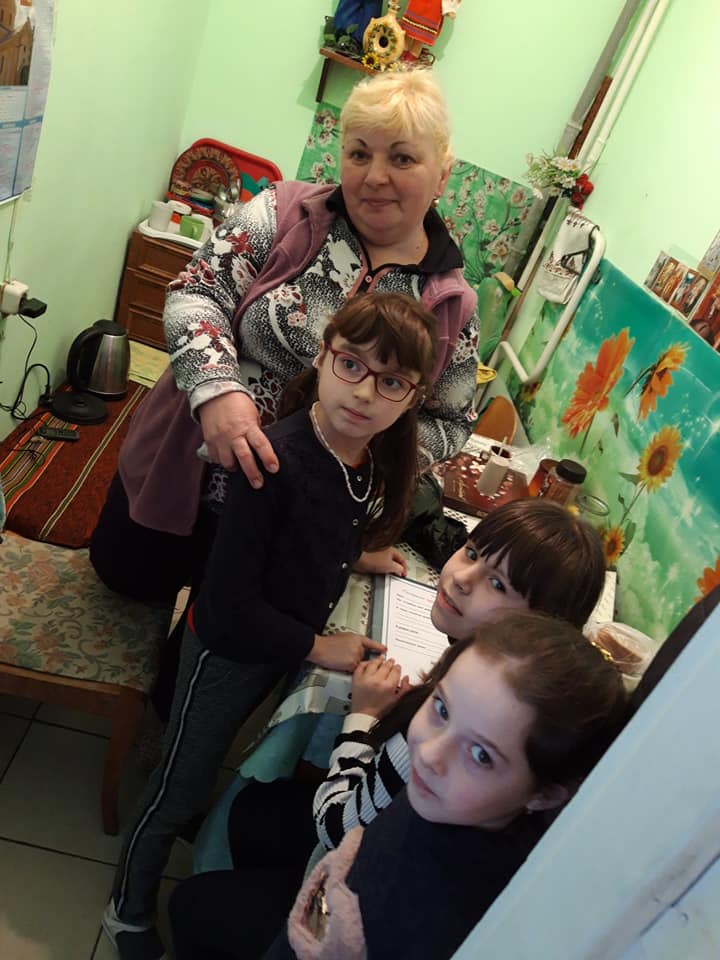 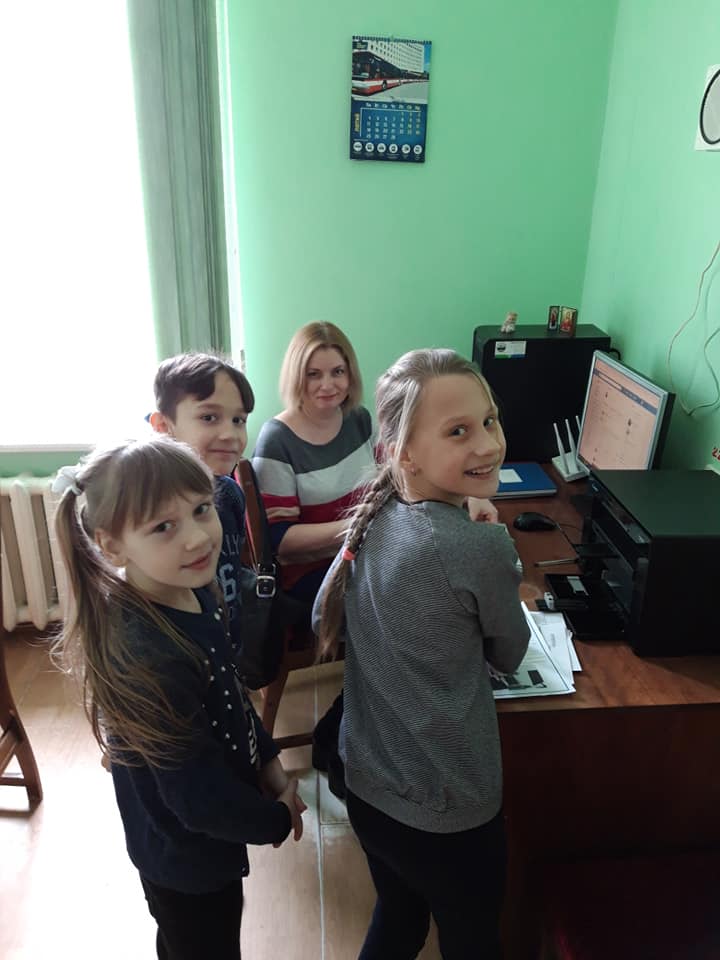 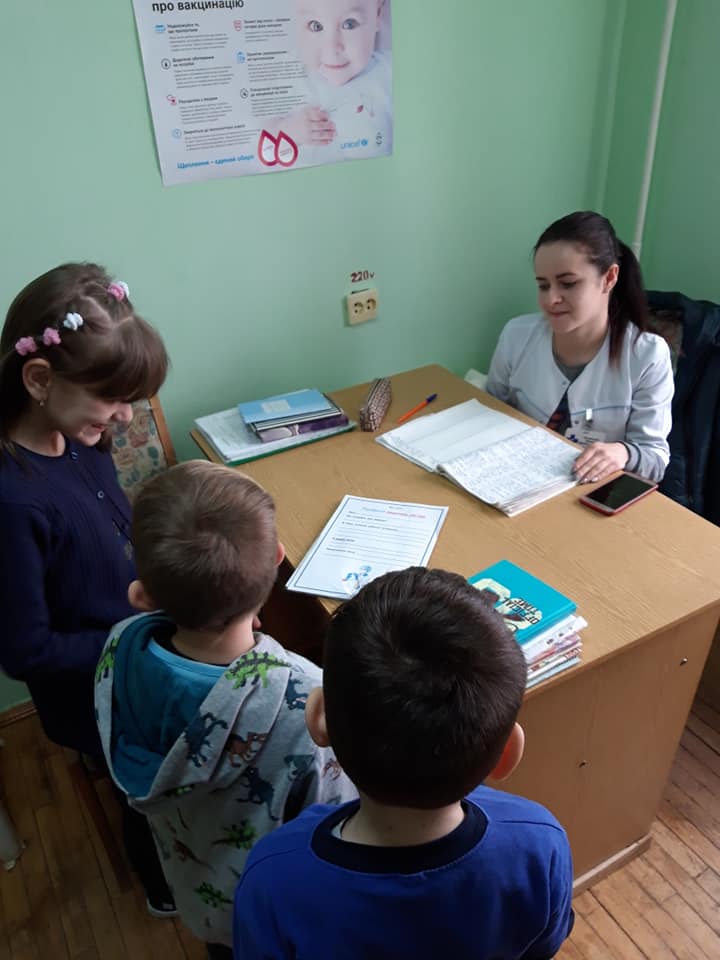 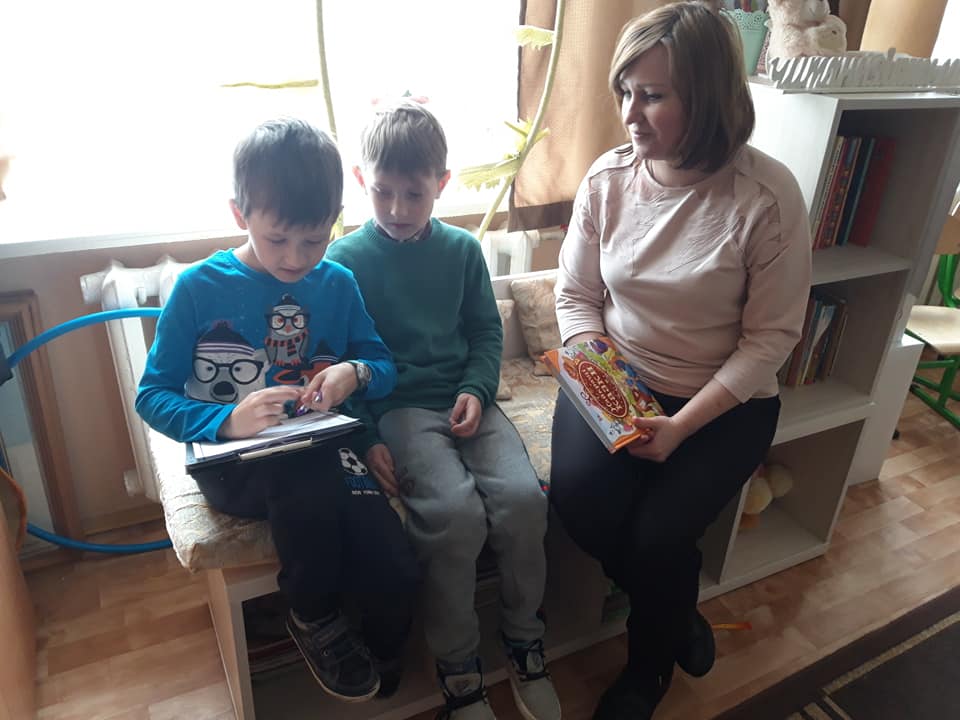 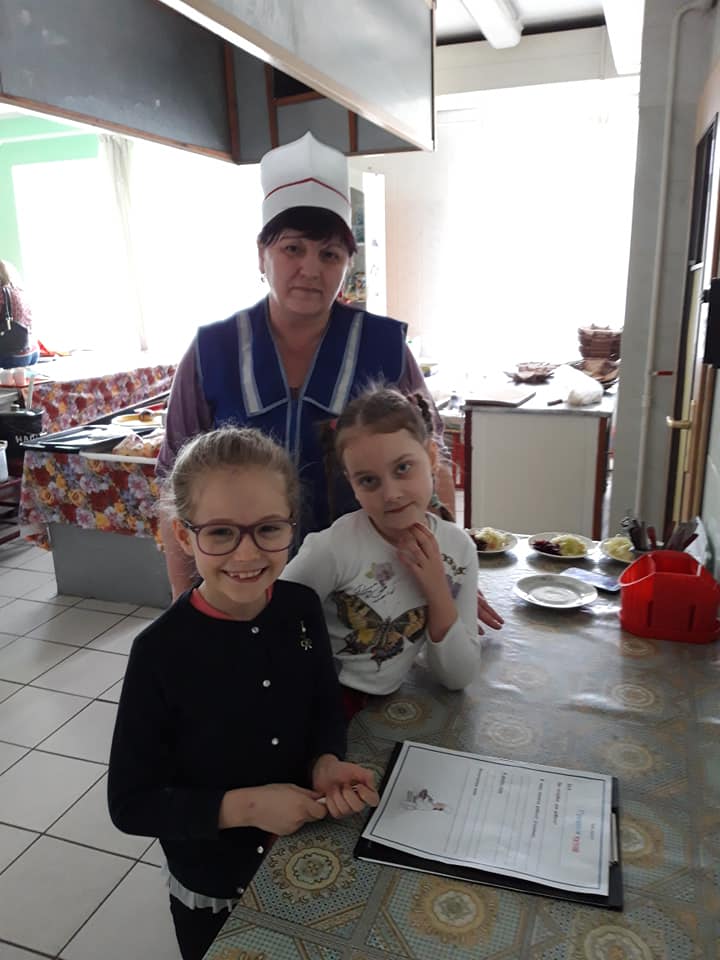 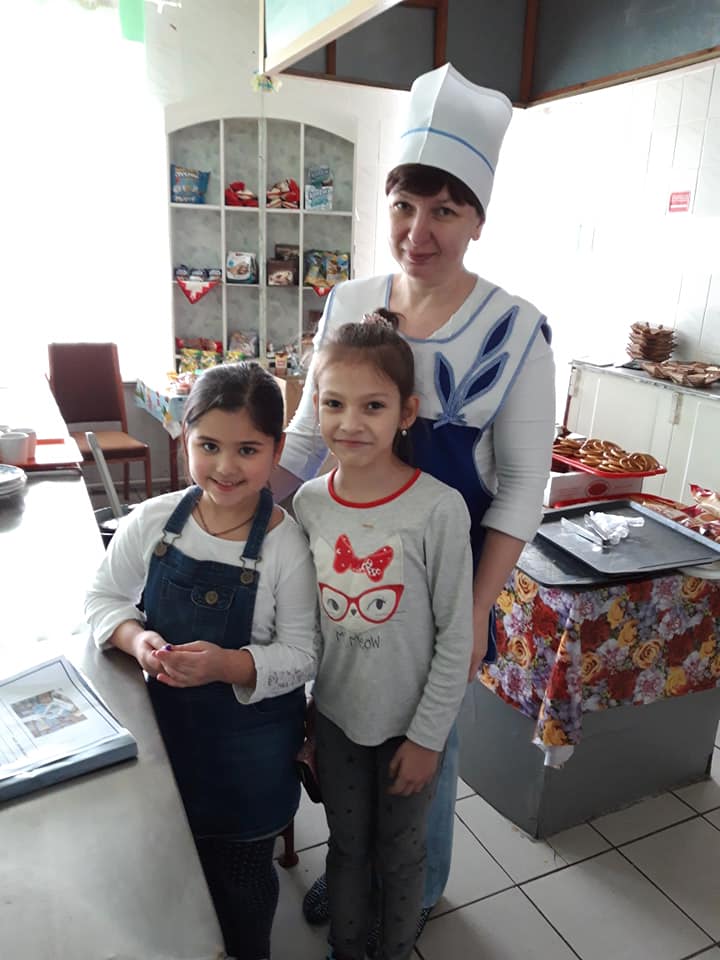 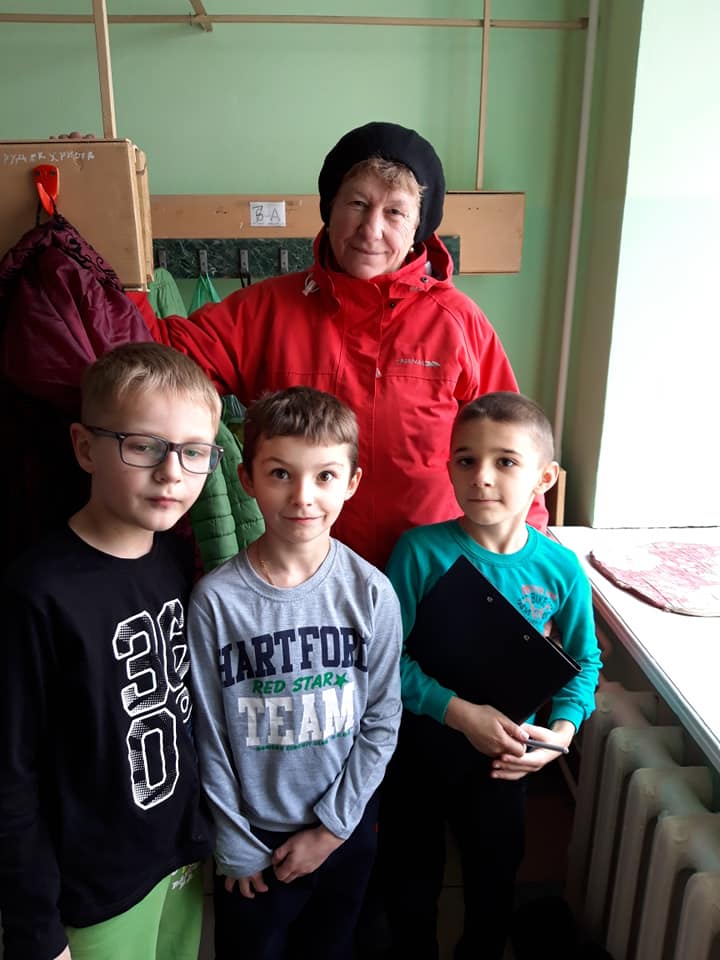 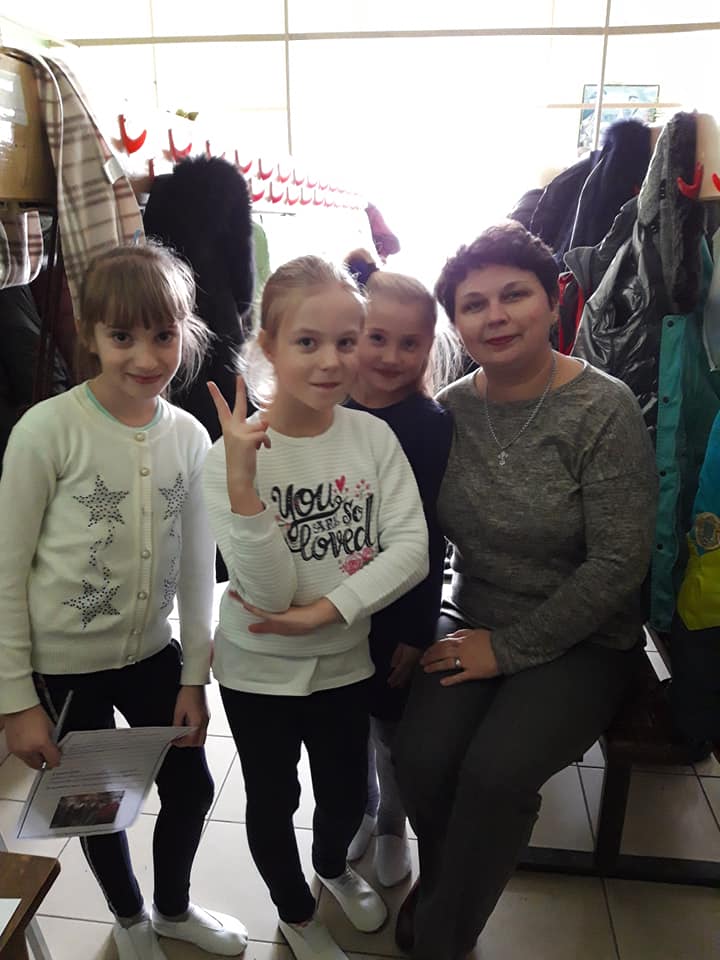 Знайомимося з професіями батьків. Візажист ))
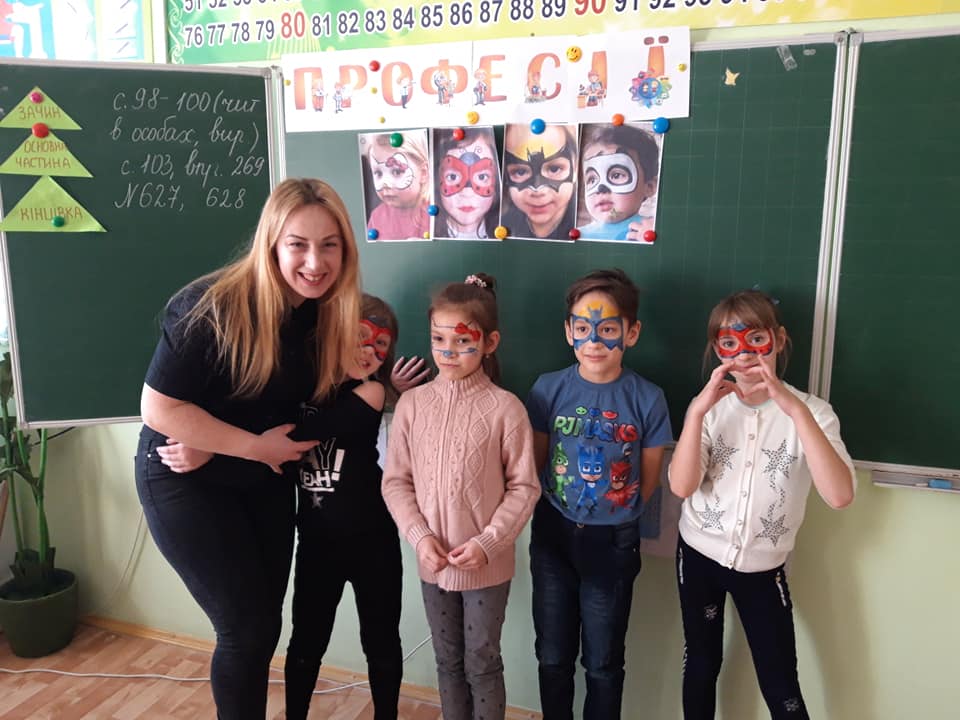 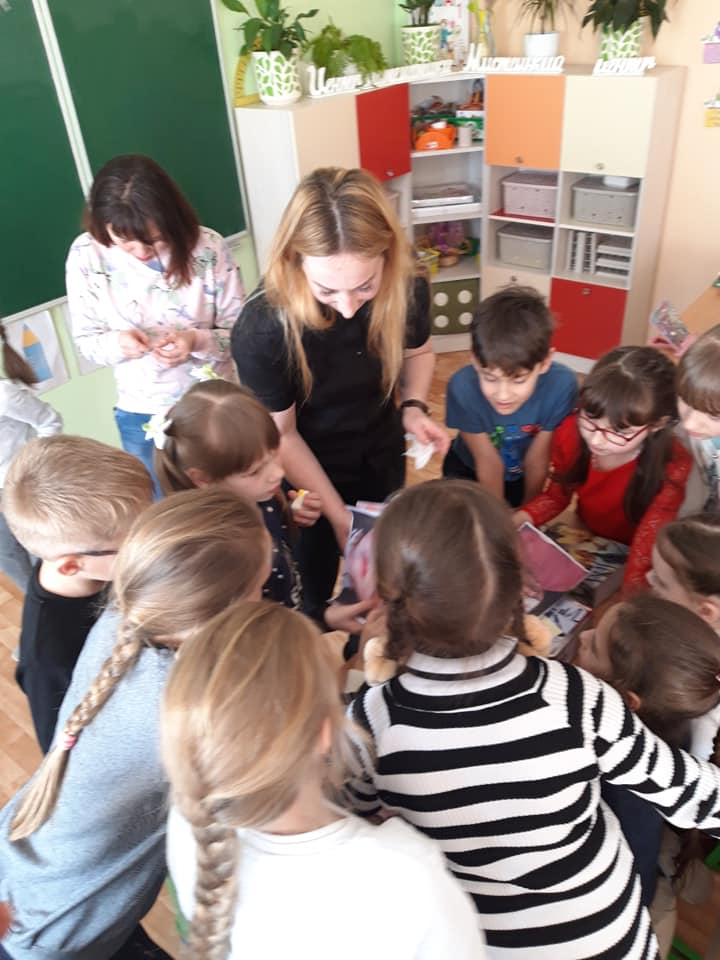 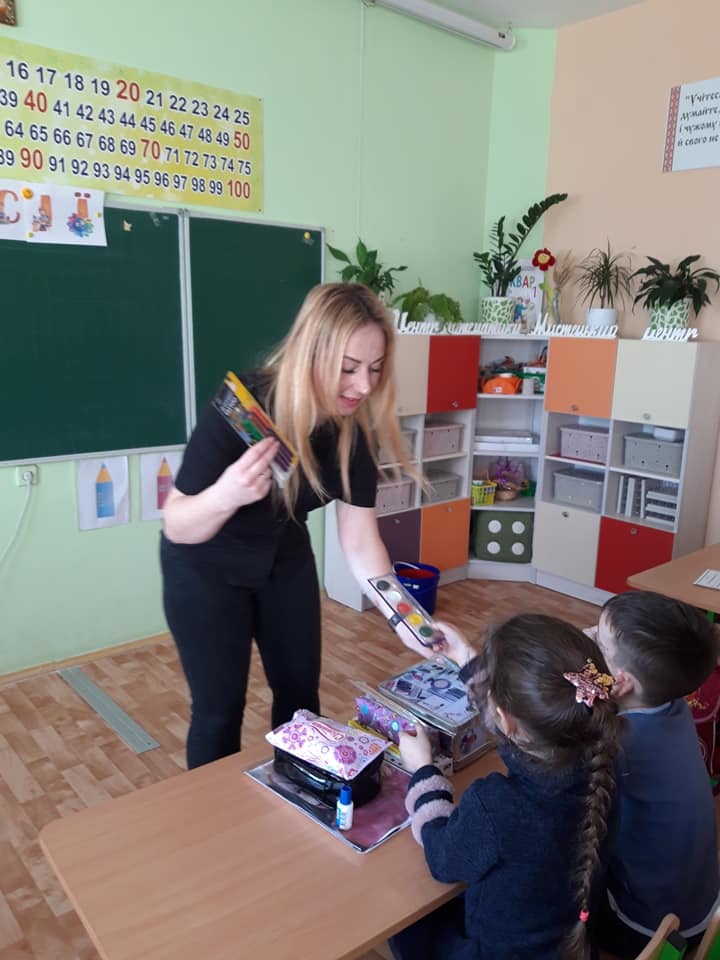 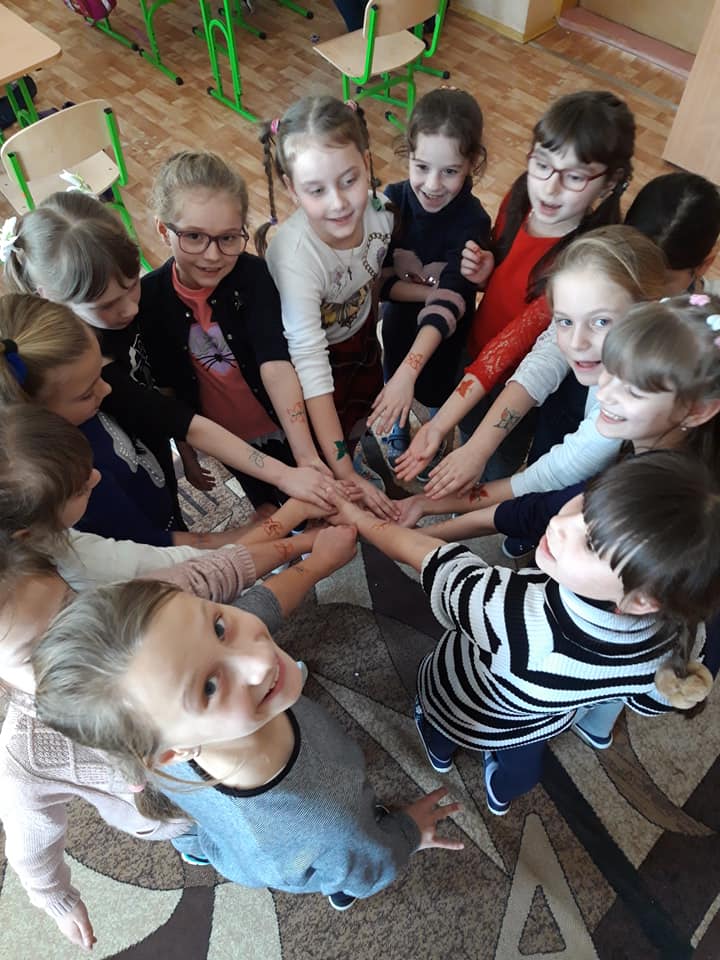 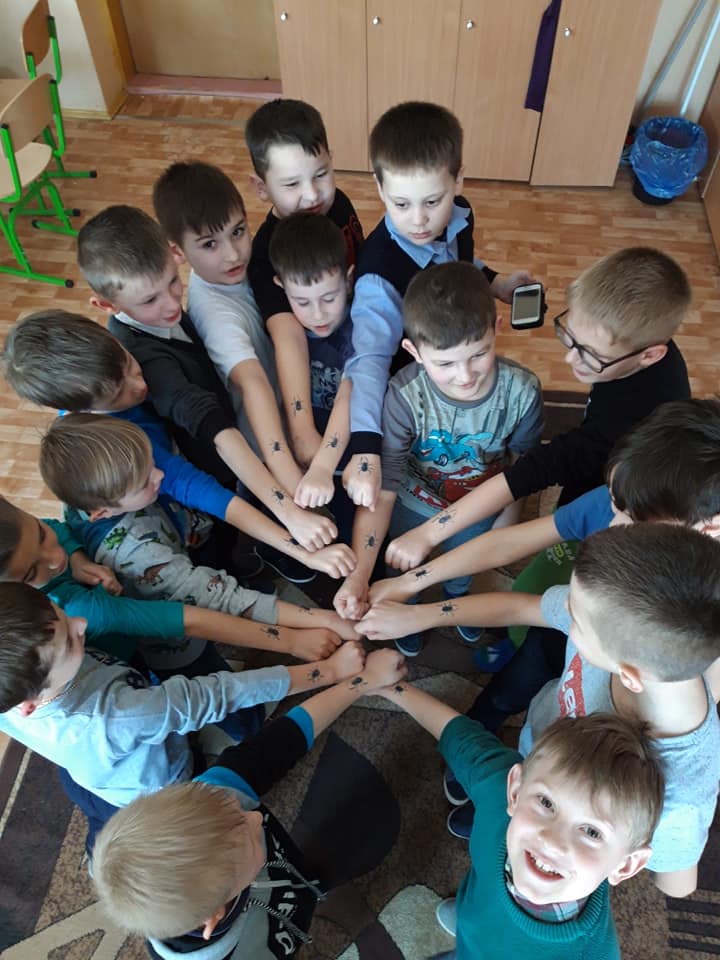 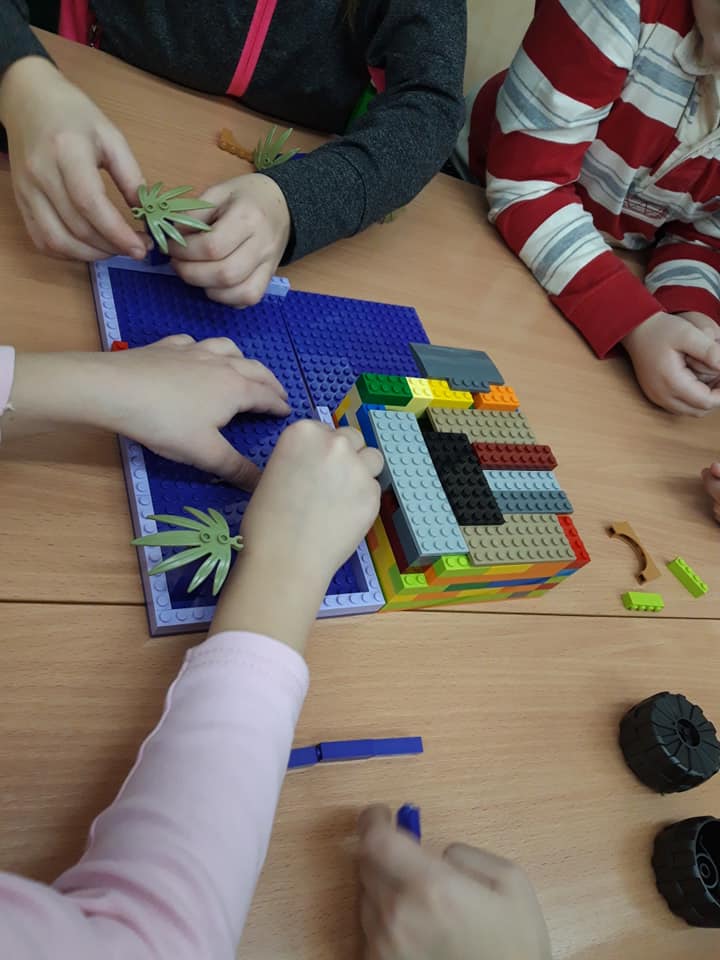 Ми художники та архітектори)
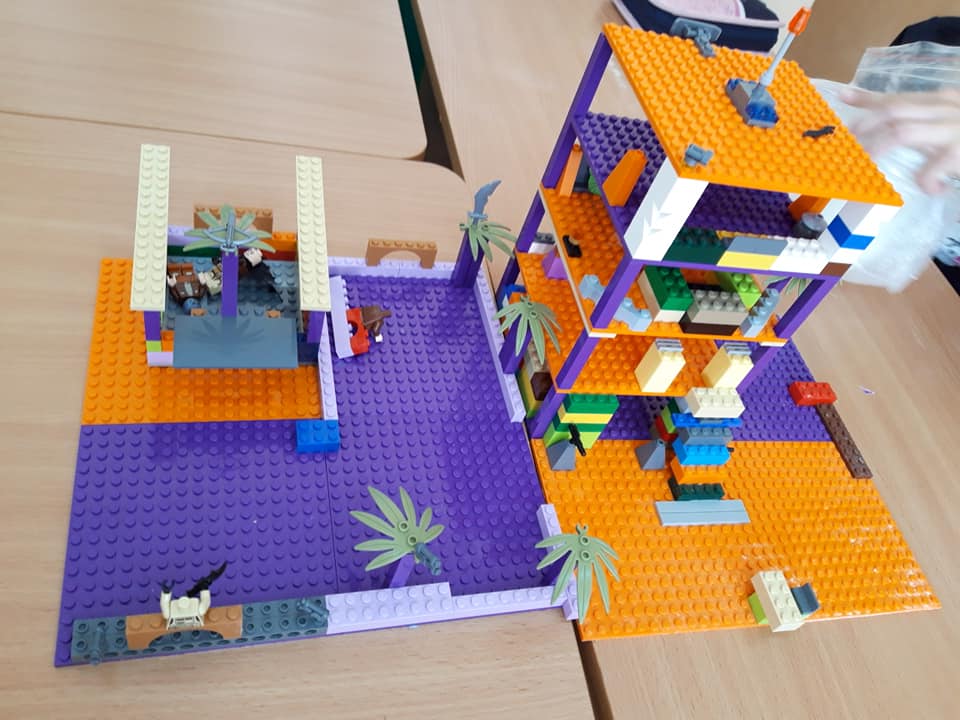 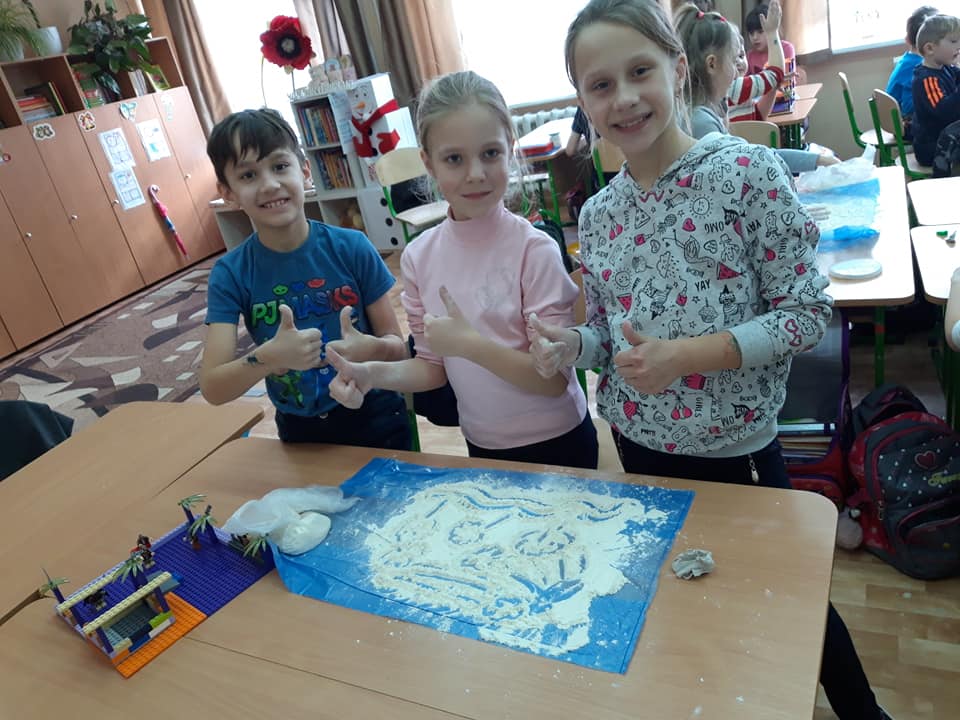 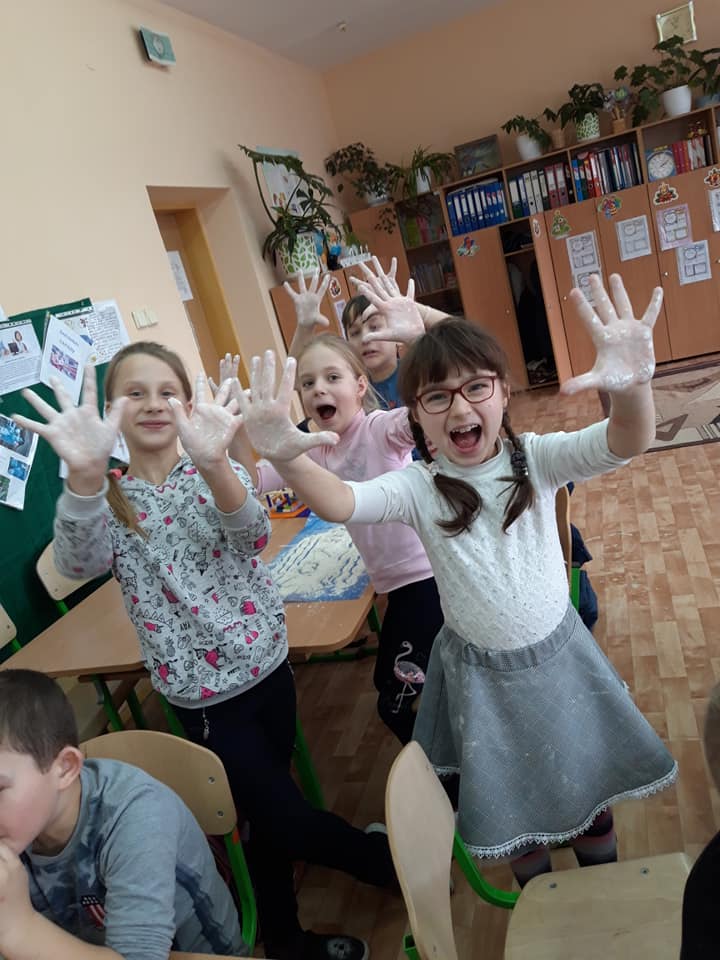 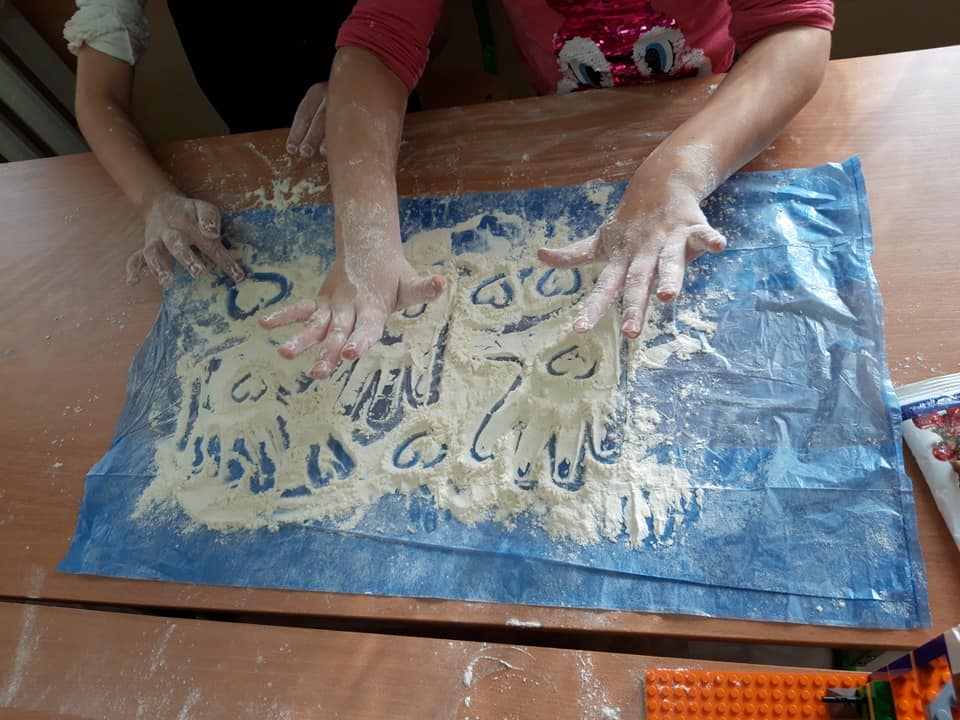 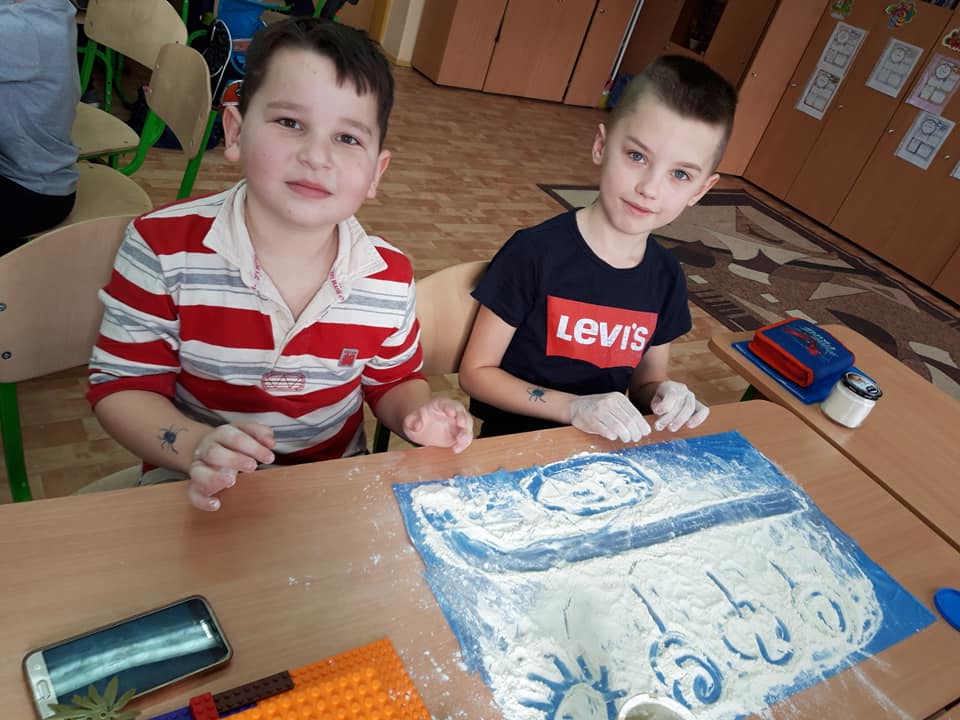 Міжнародний день рідної мови! Активності впродовж дня.
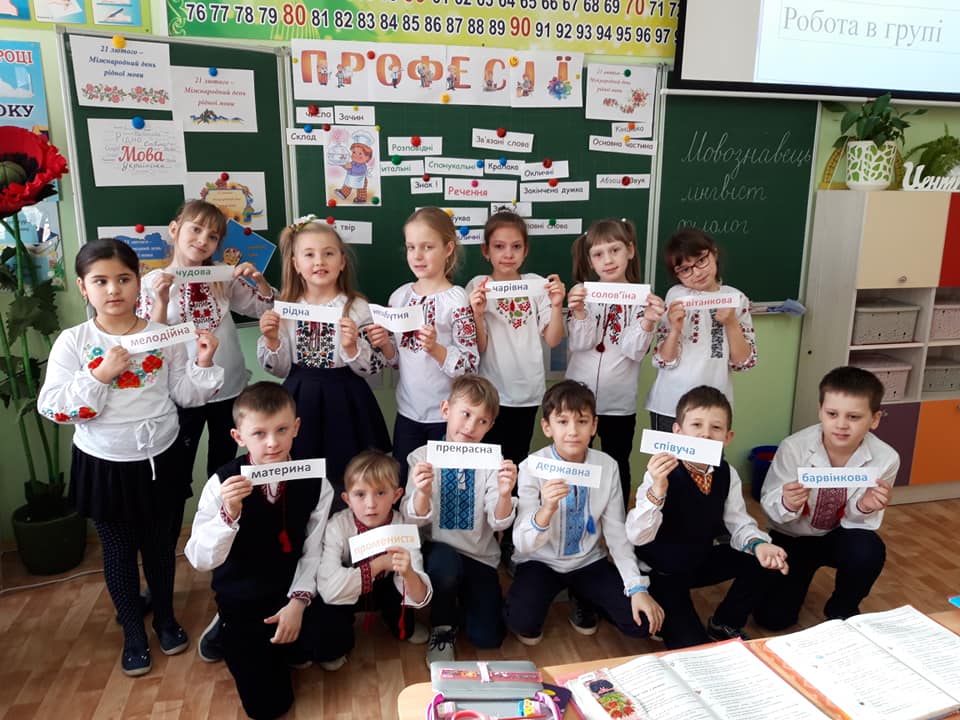 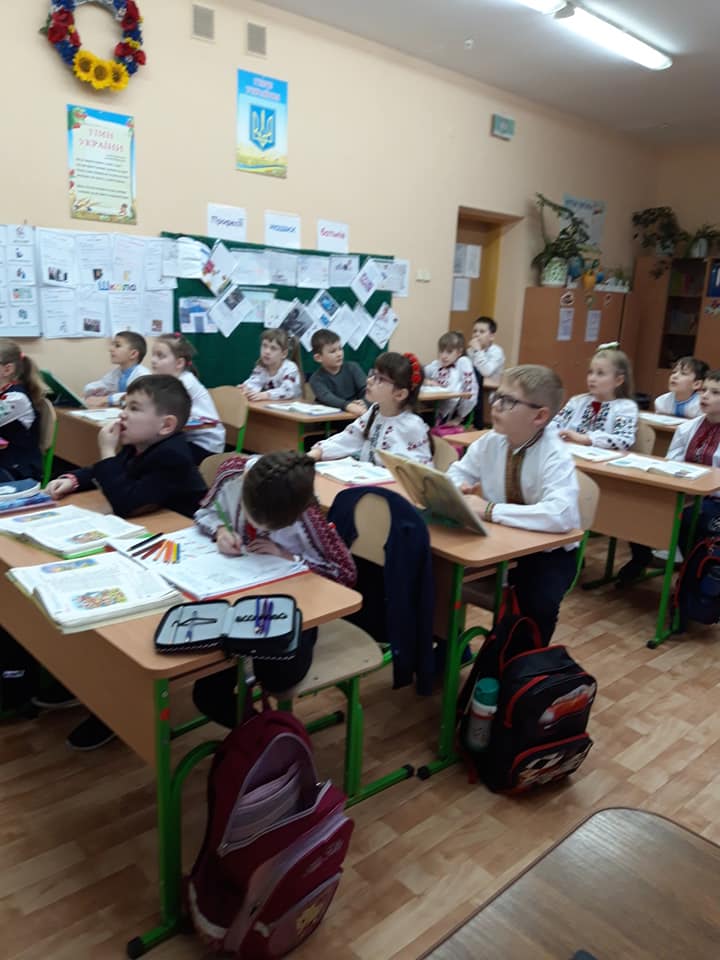 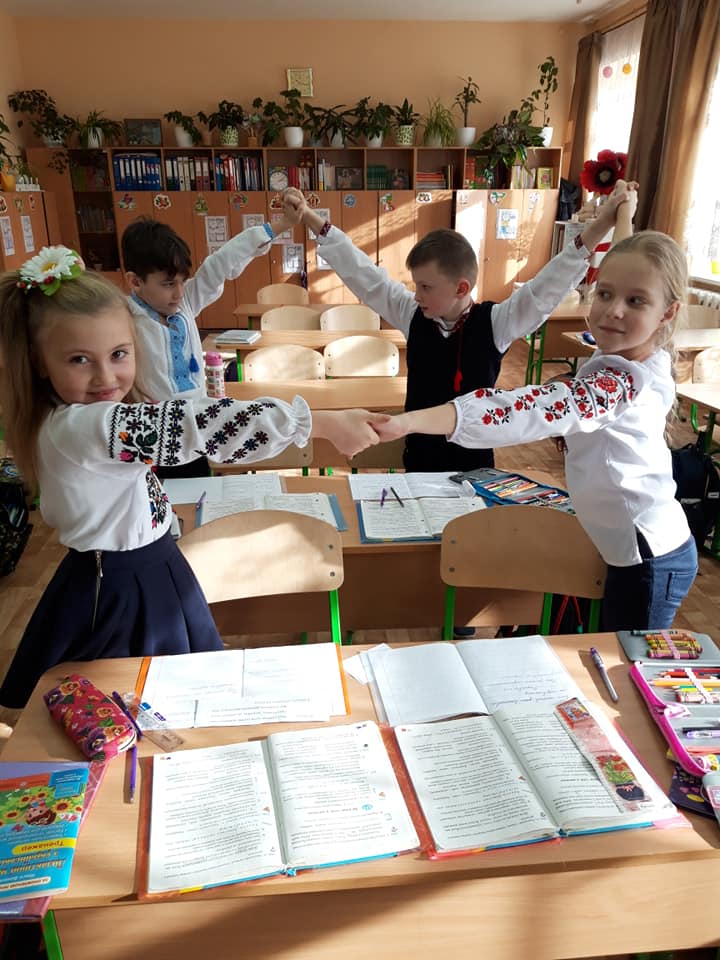 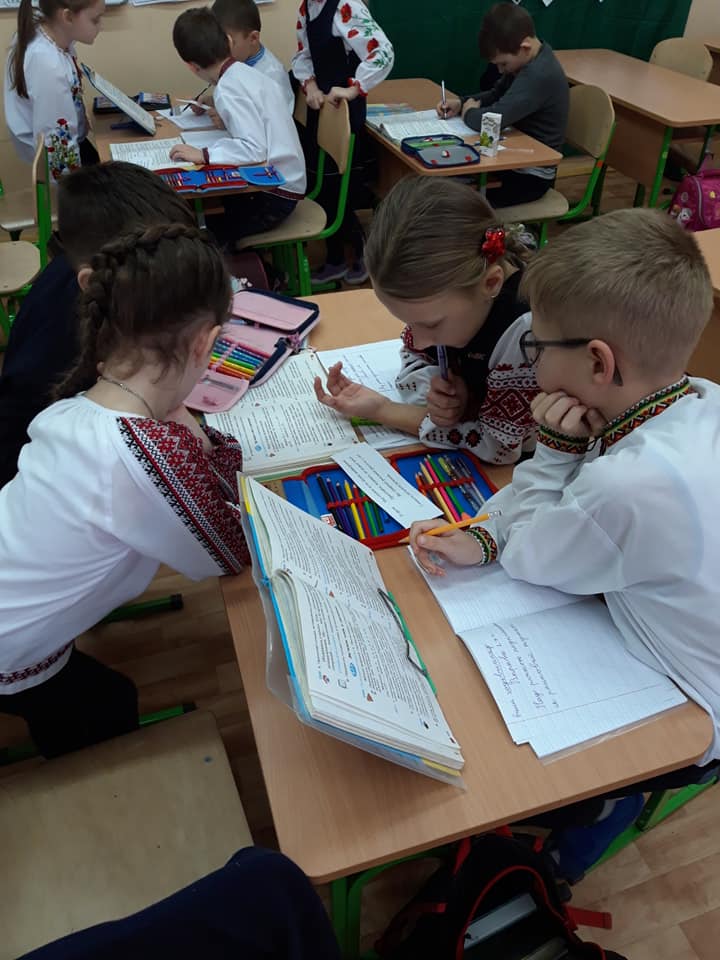 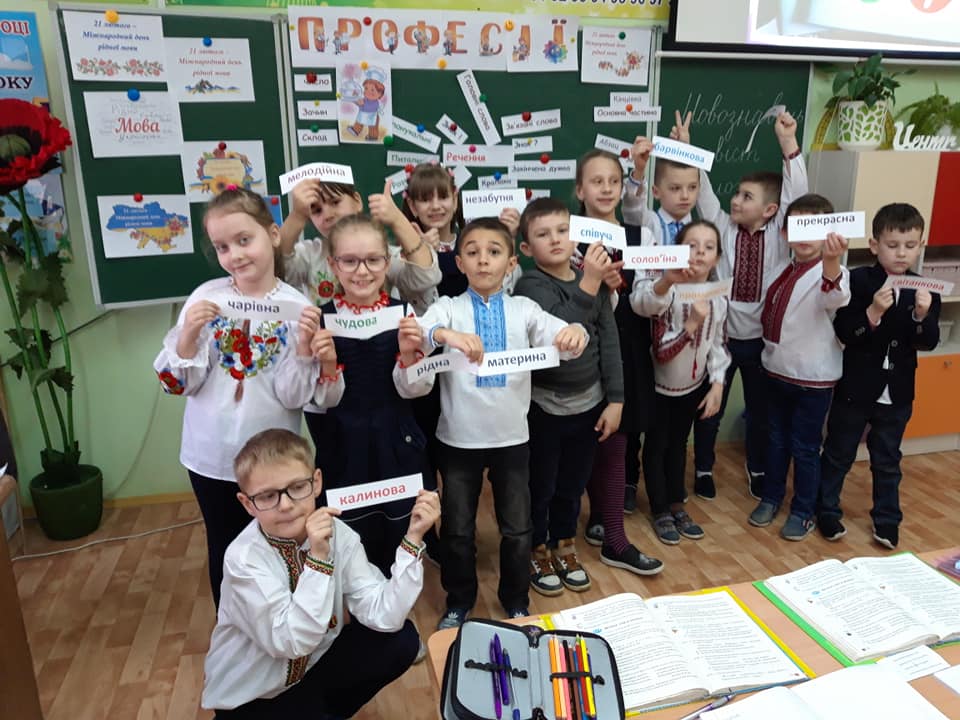 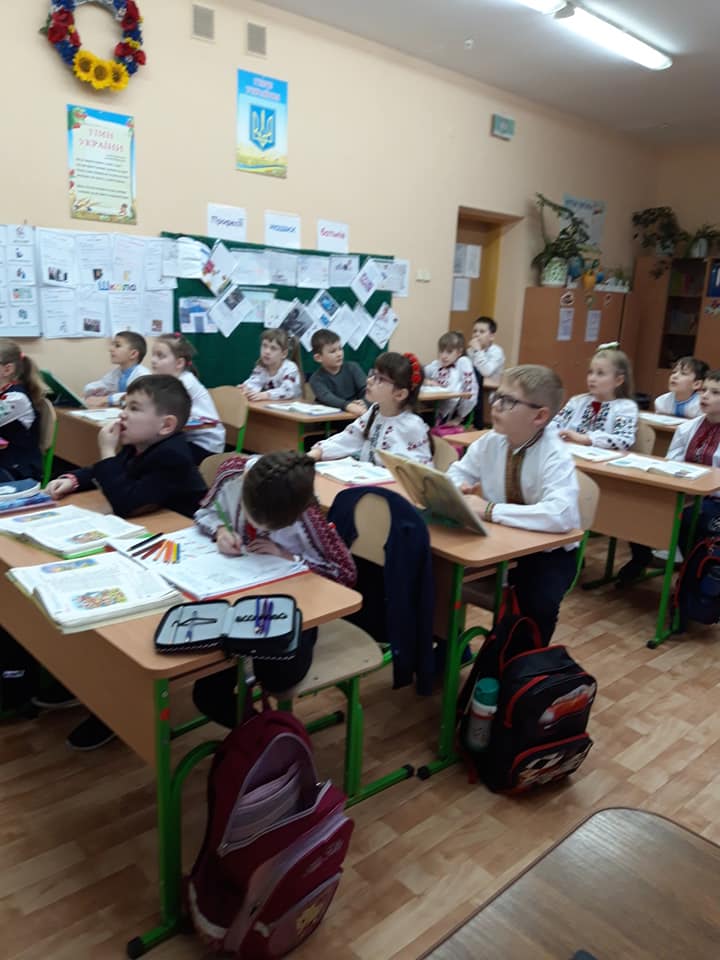 В рамках тижня “Професії” екскурсія в готельно-ресторанний комплекс “Надія”
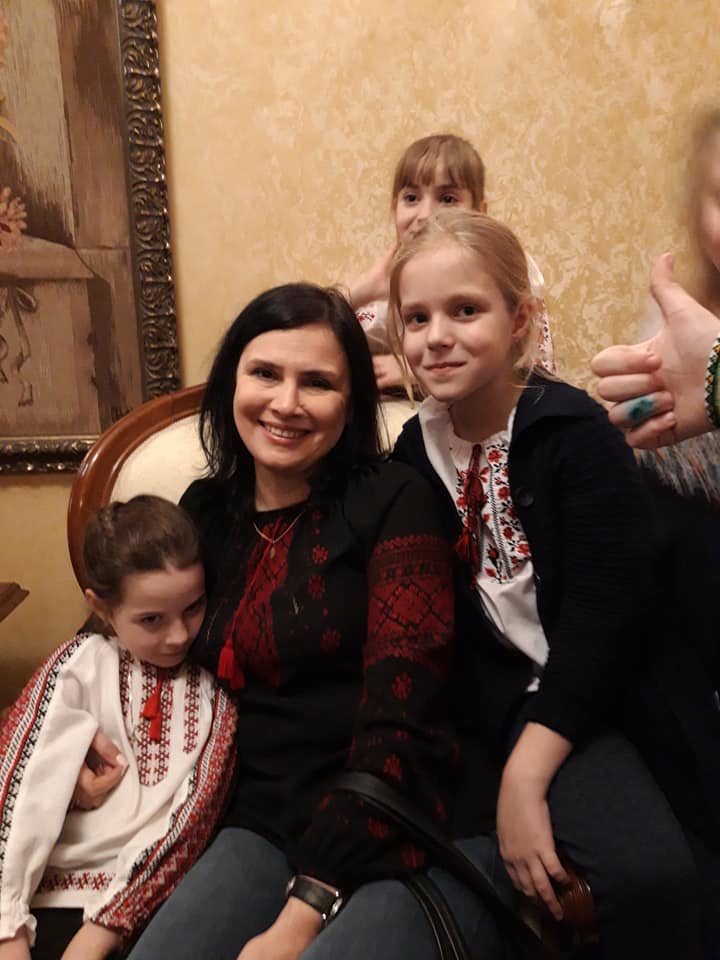 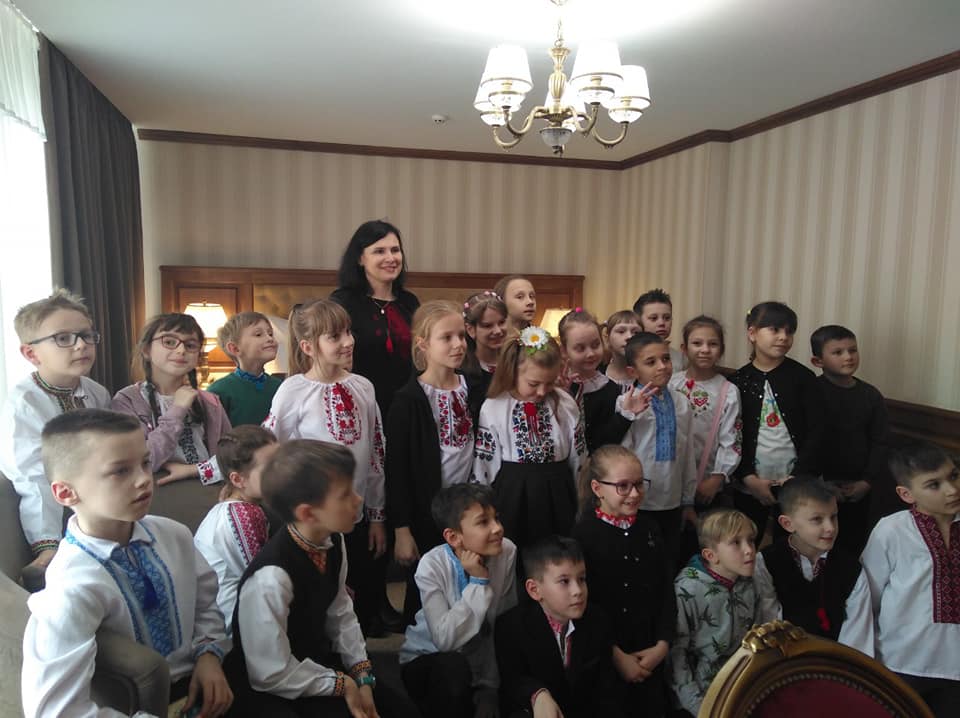 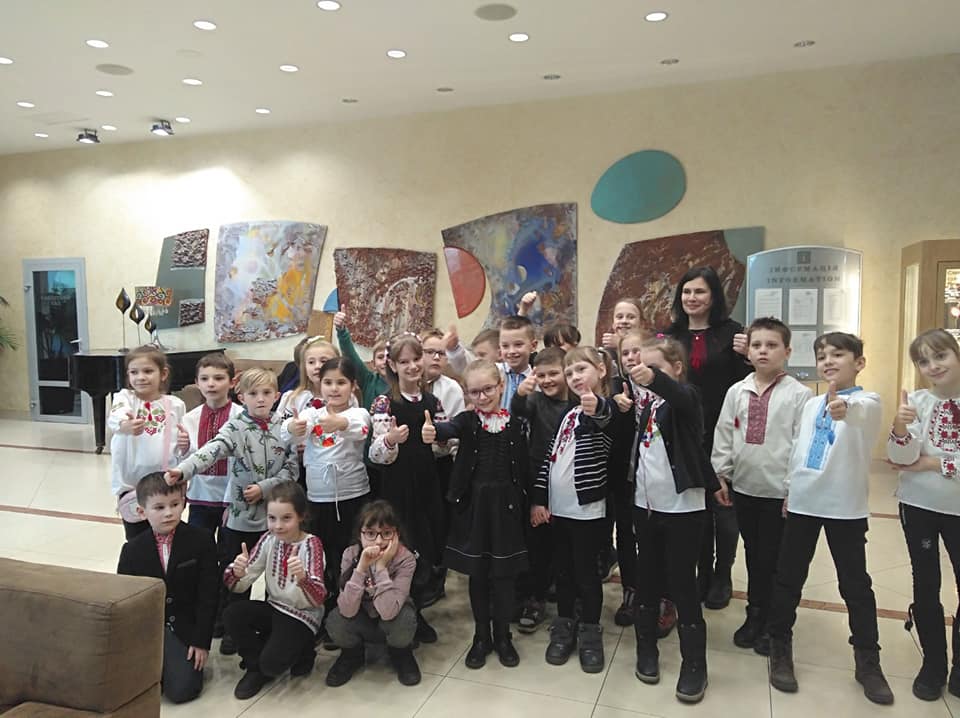 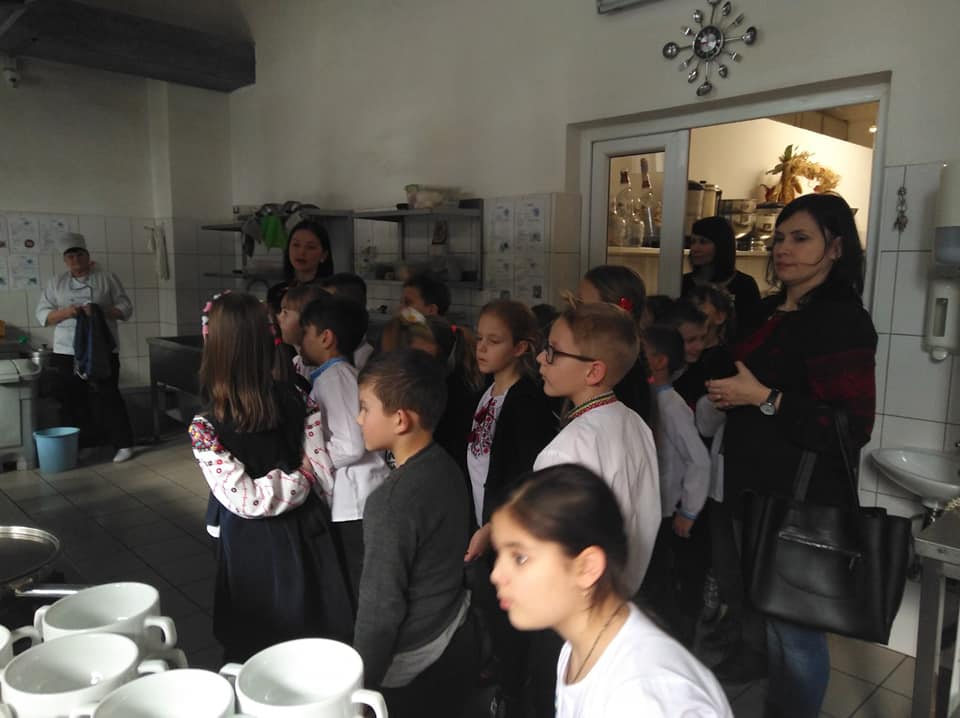 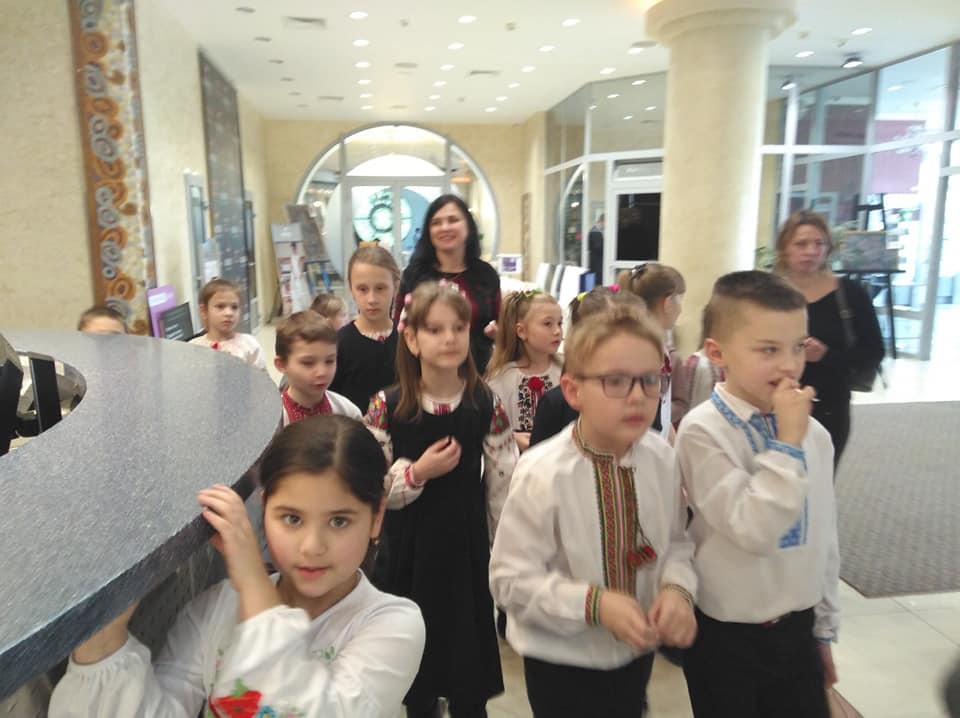 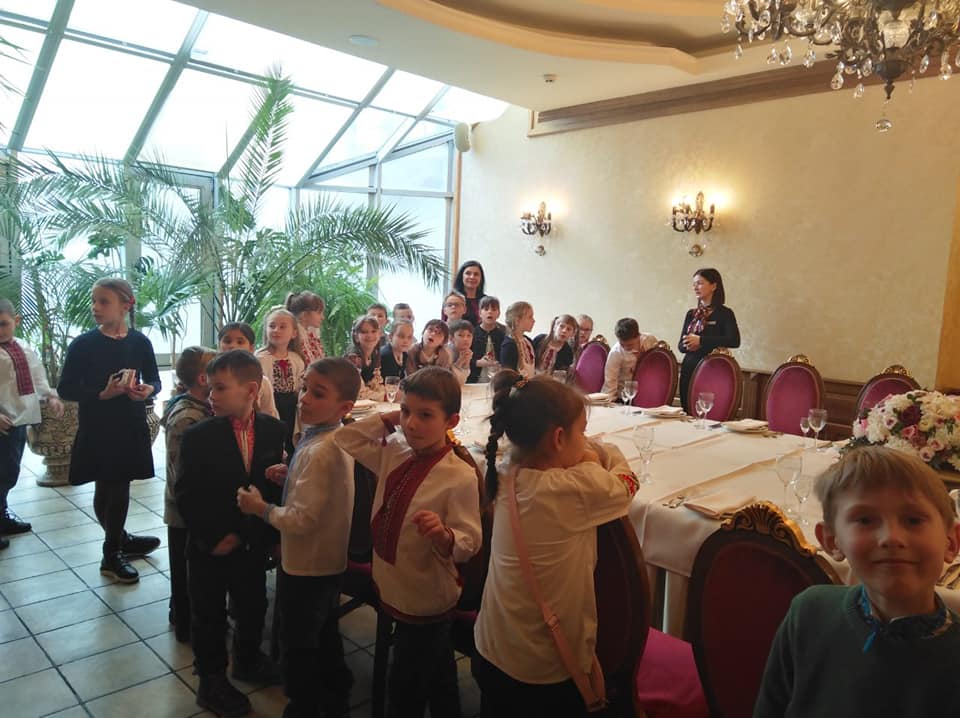 Знайомство з декоративно-прикладним мистецтвом і майстерка від сімейства Біликів у рамках тижня “Професії”
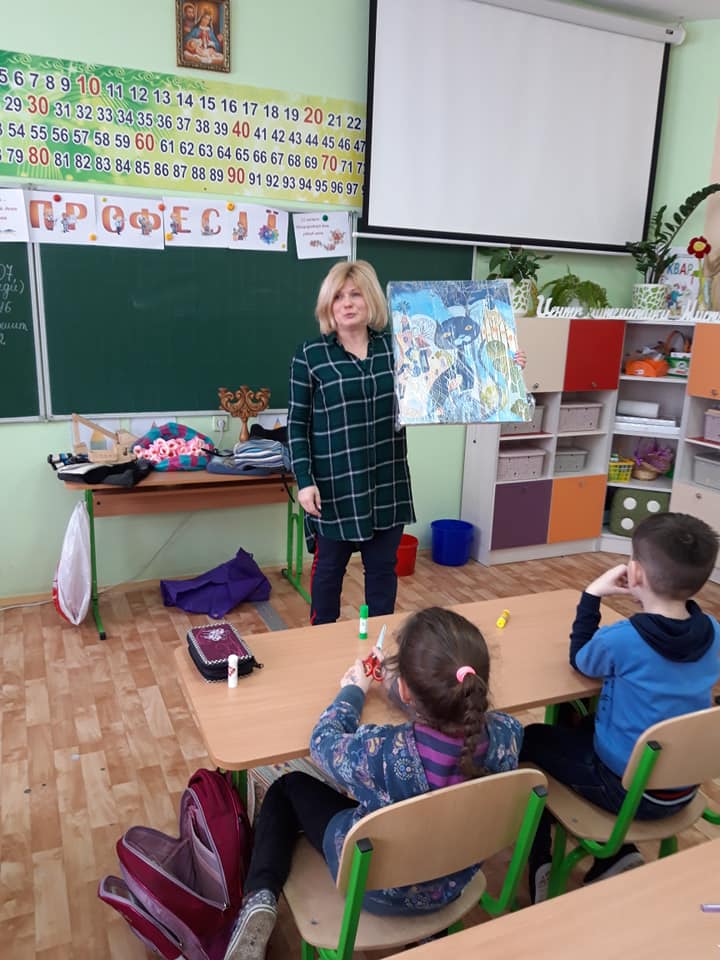 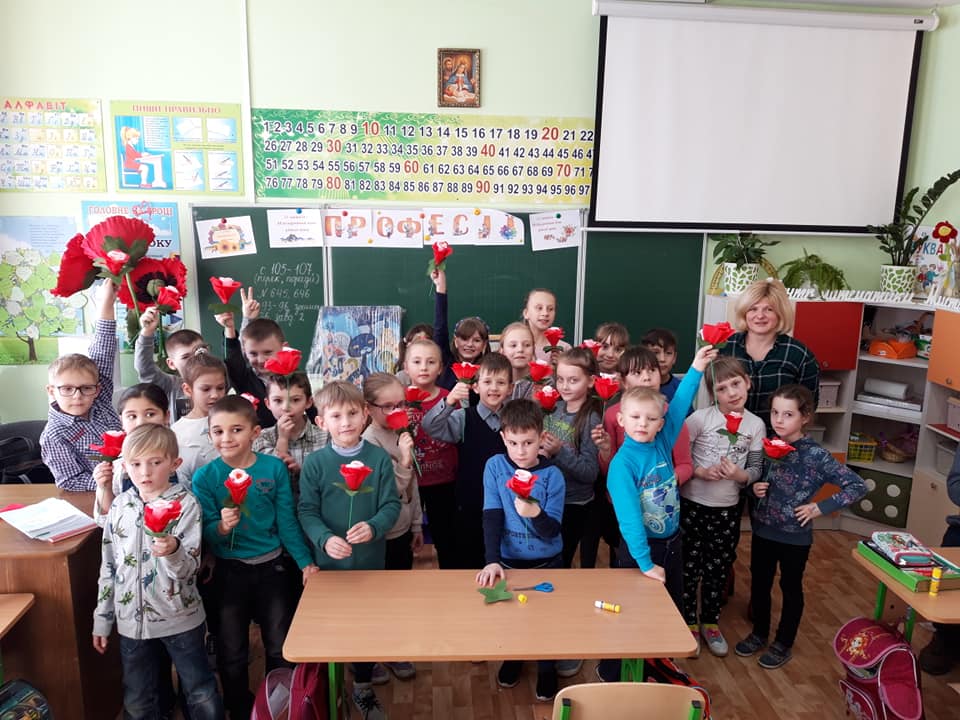 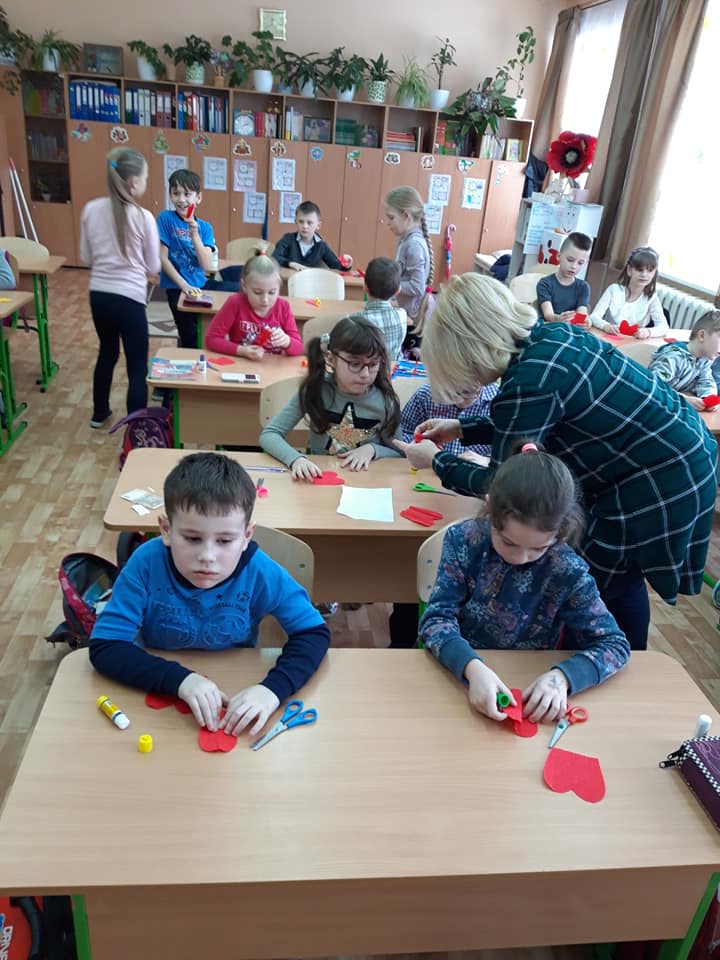 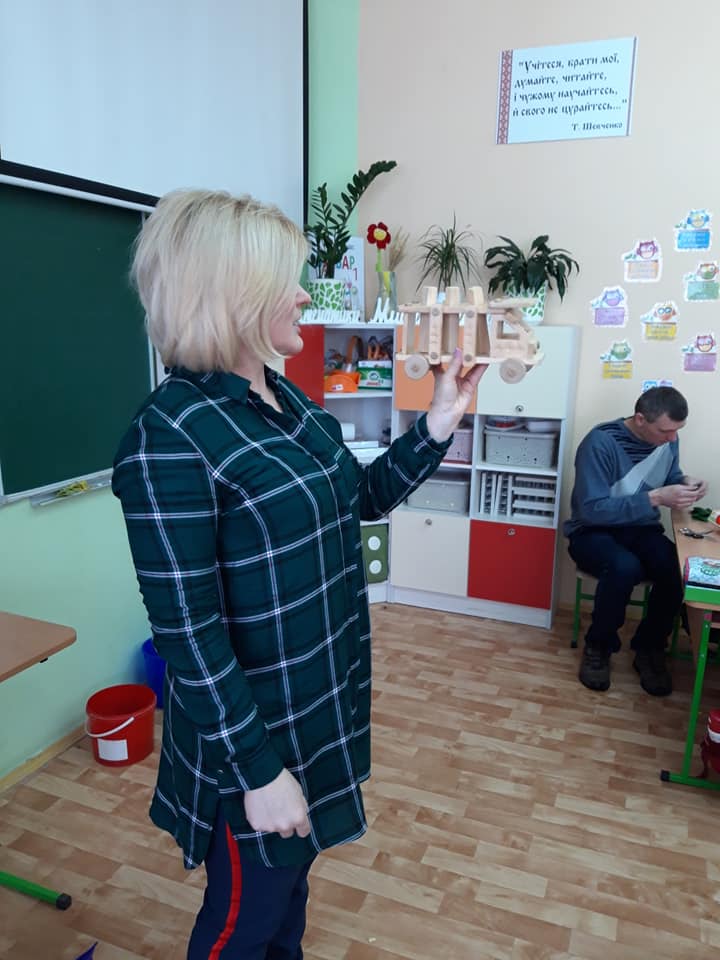 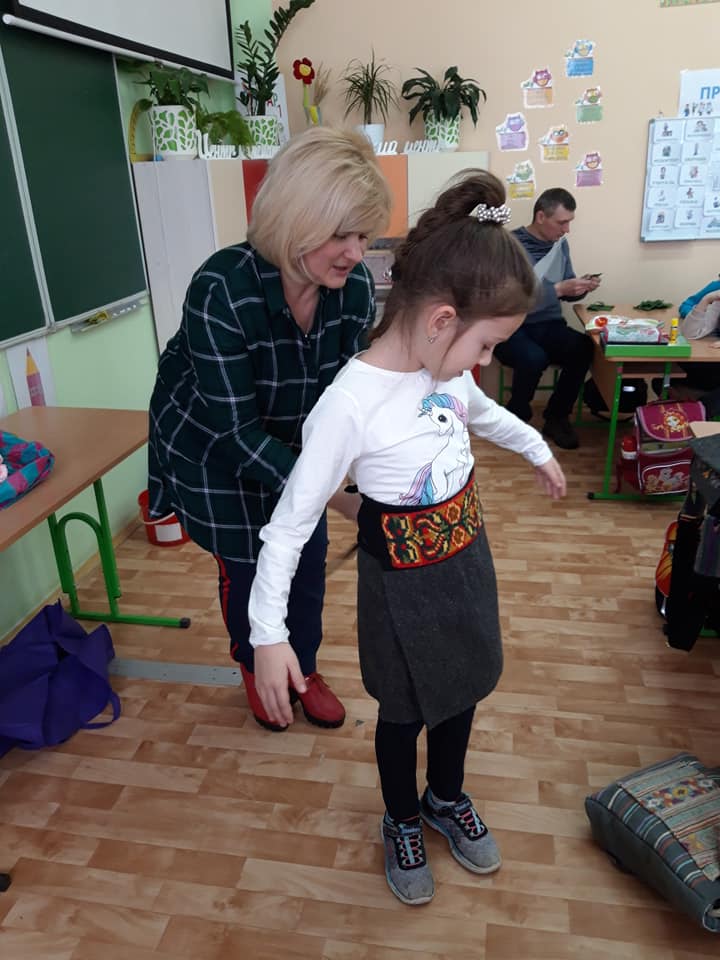 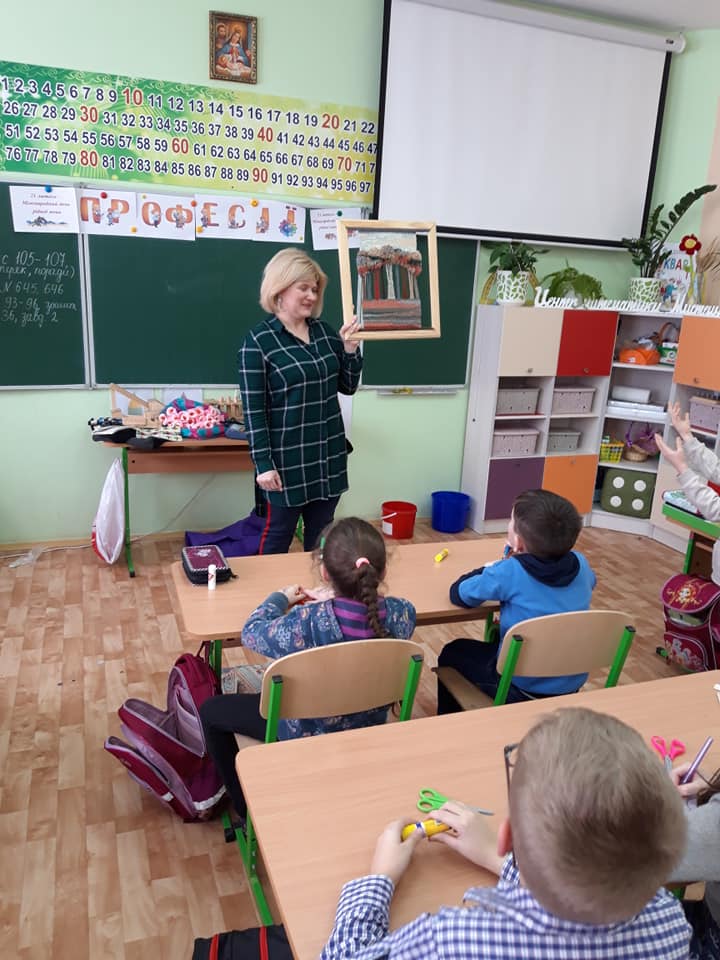 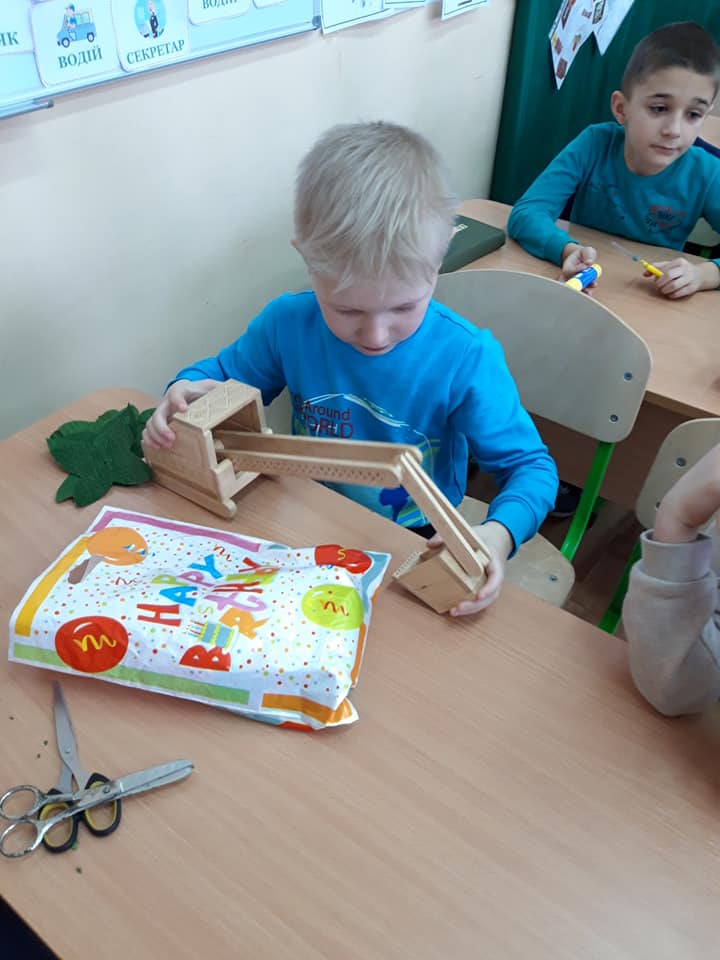 Майстер-клас “Виготовлення вітальної листівки”
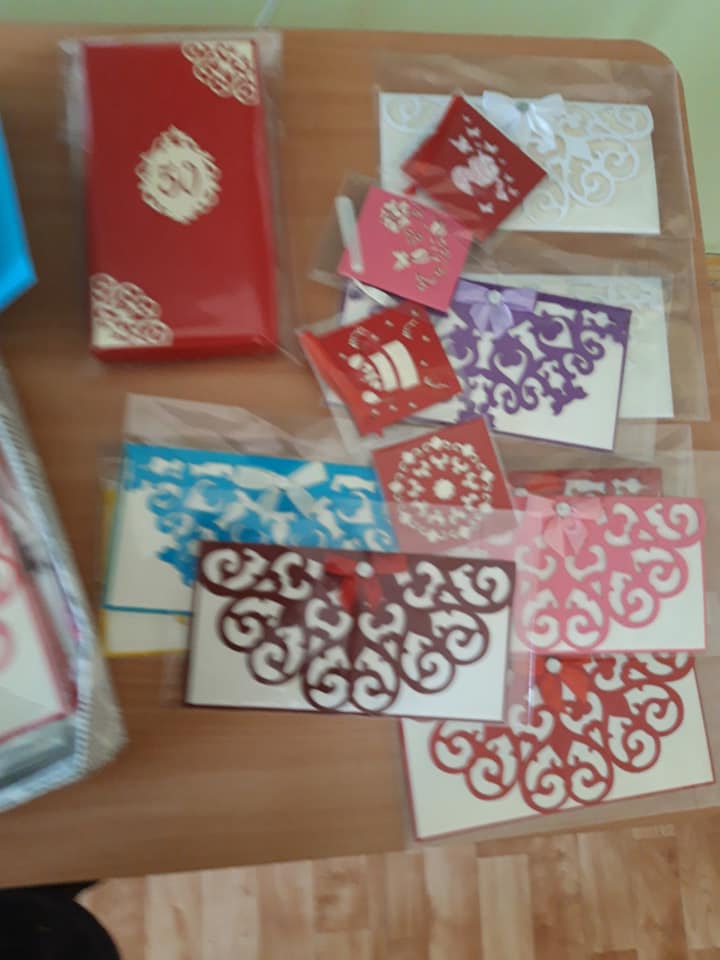 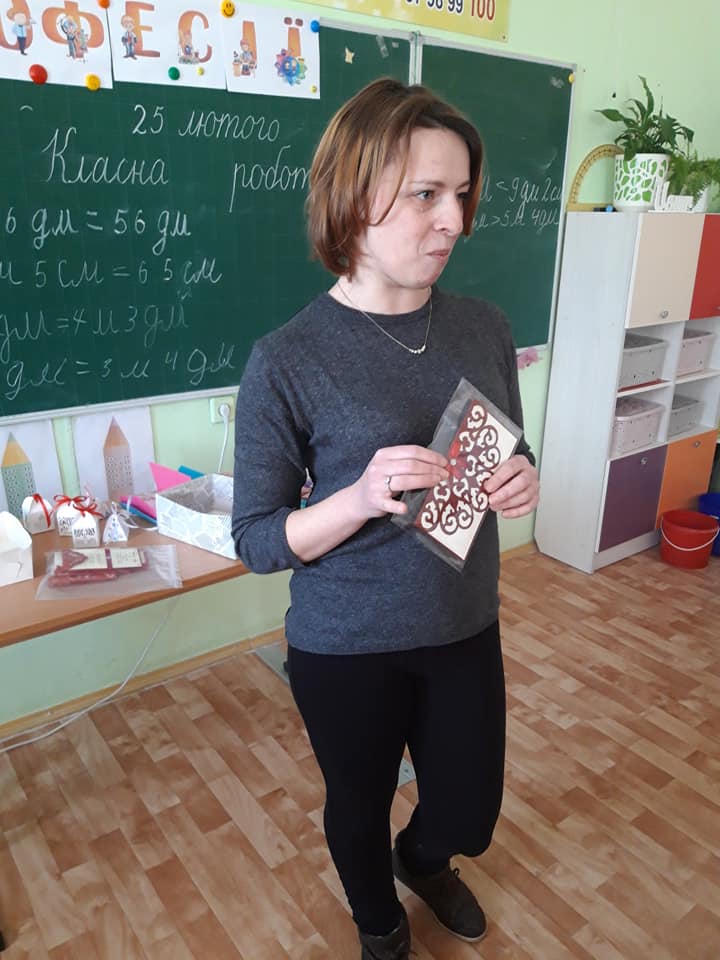 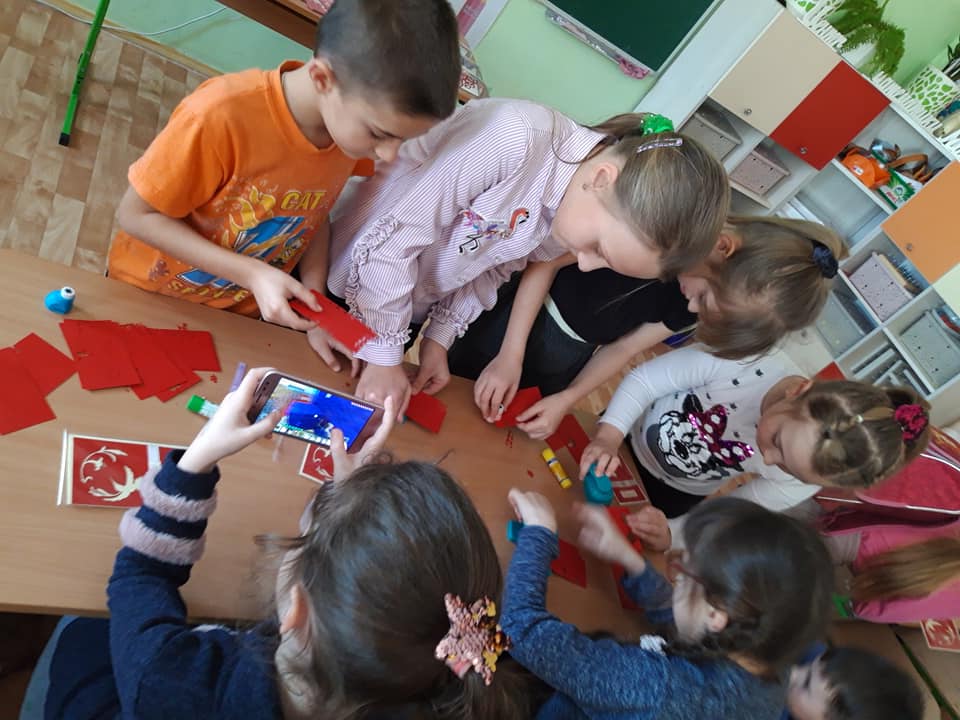 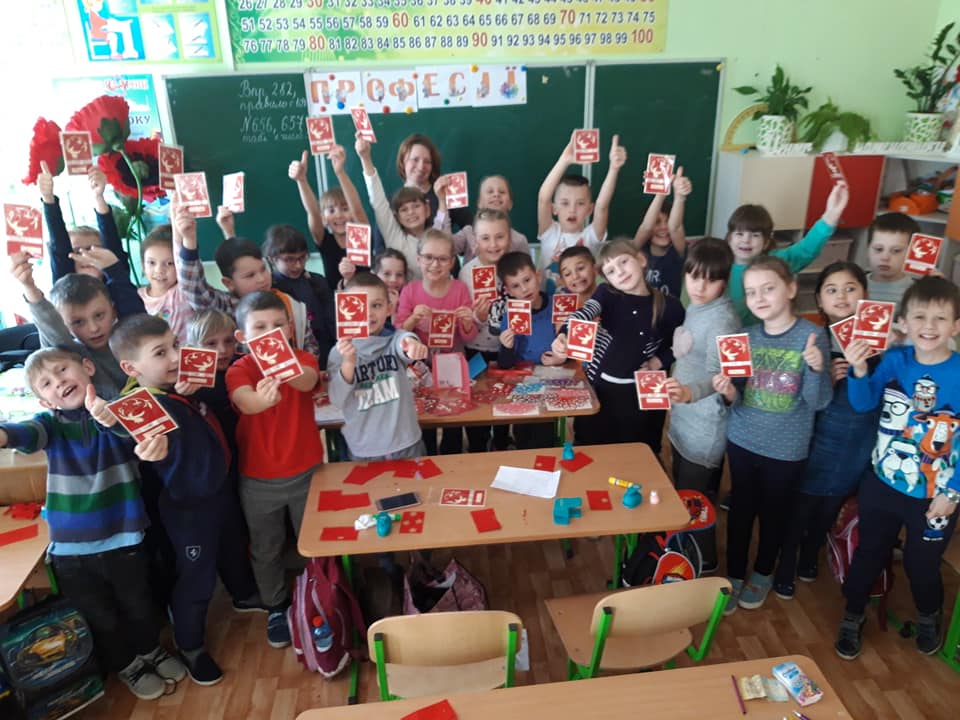 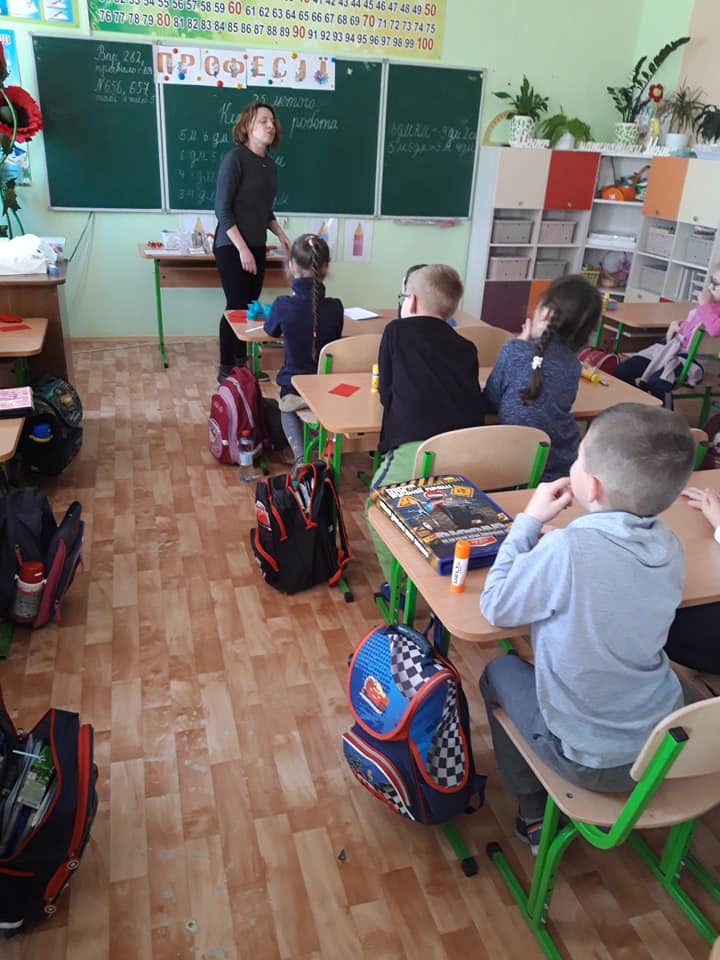 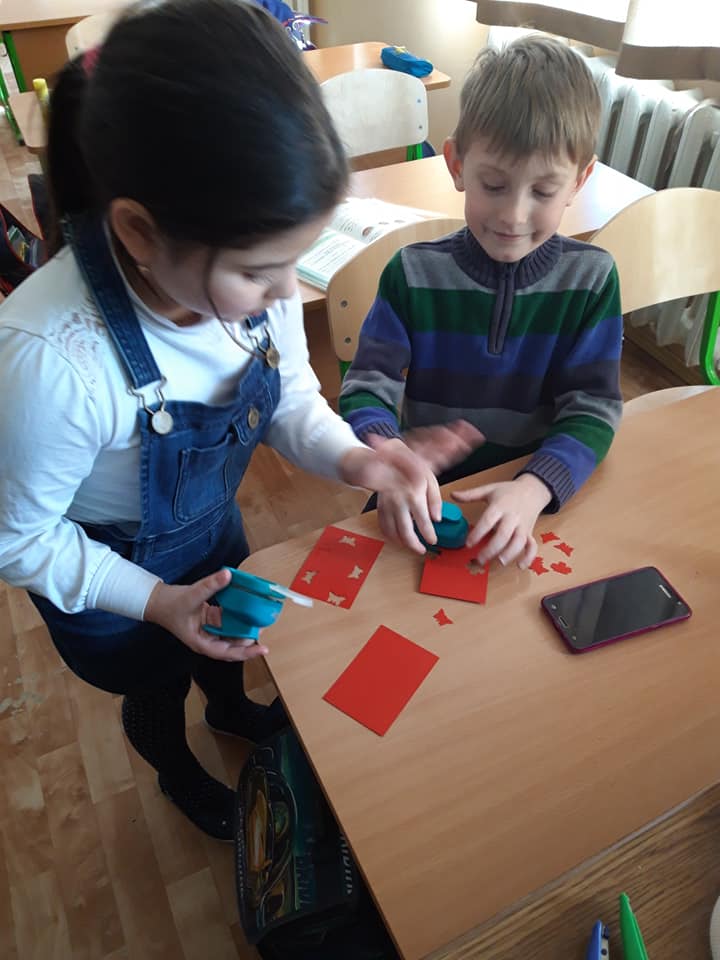 Виховна година до дня народження 
Лесі Українки
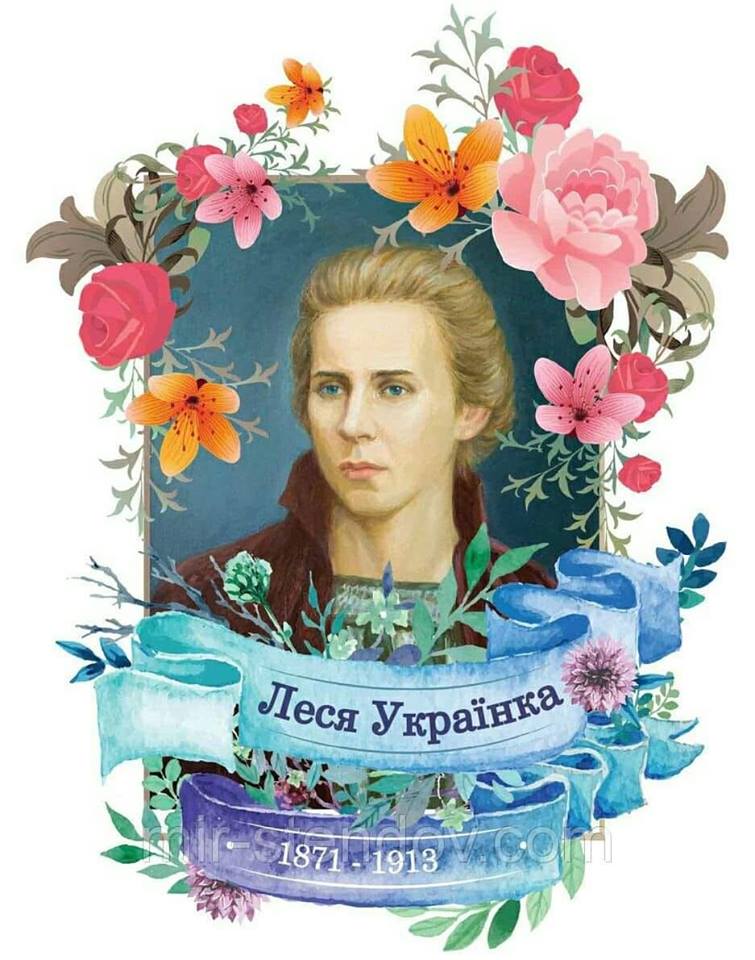 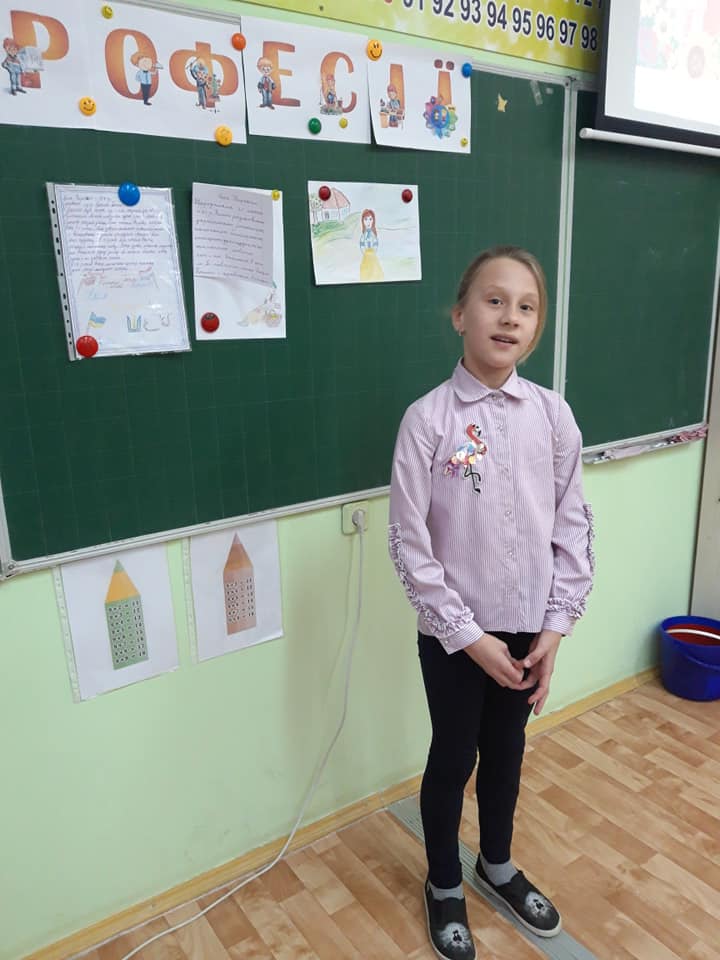 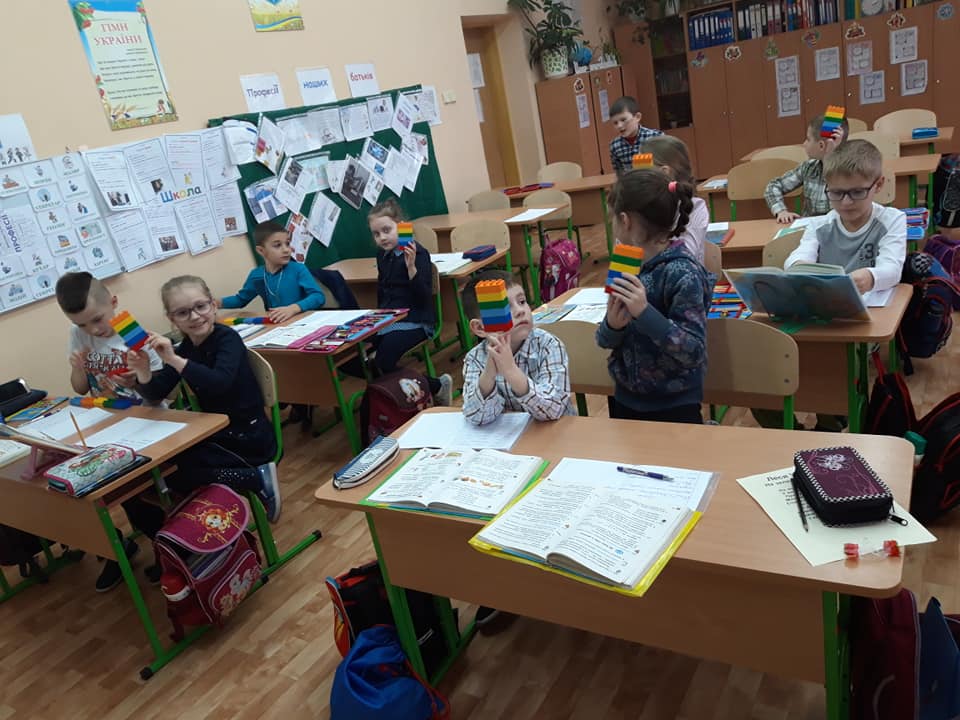 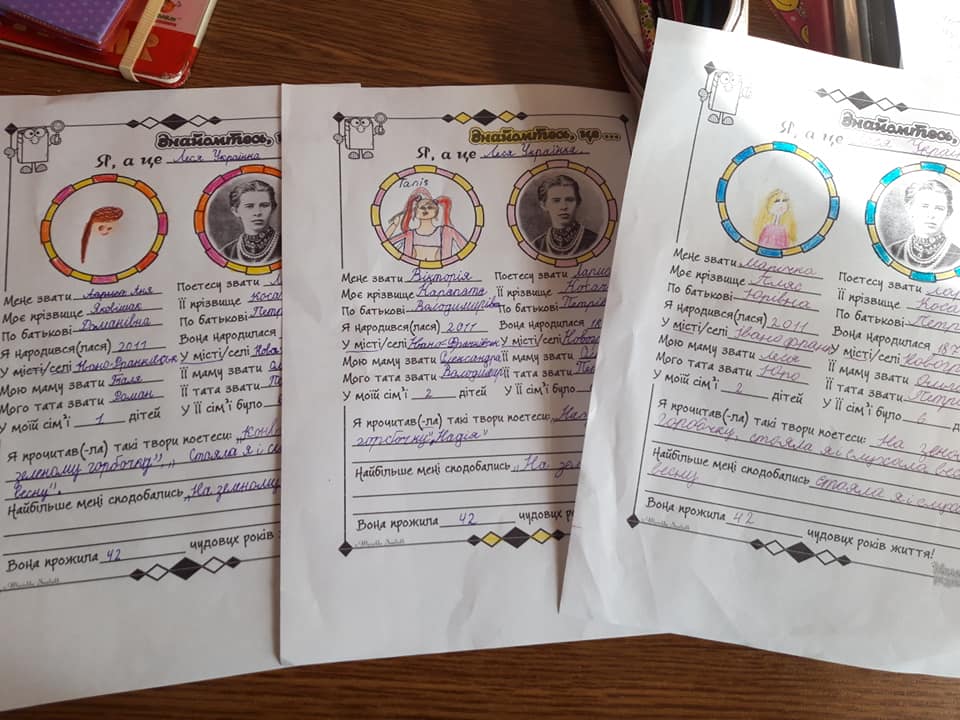 Дуже цікаве заняття з лікарем-ренгенологом і нашою мамусею Френіс Анетою Юріївною. Скільки всього дізналися!
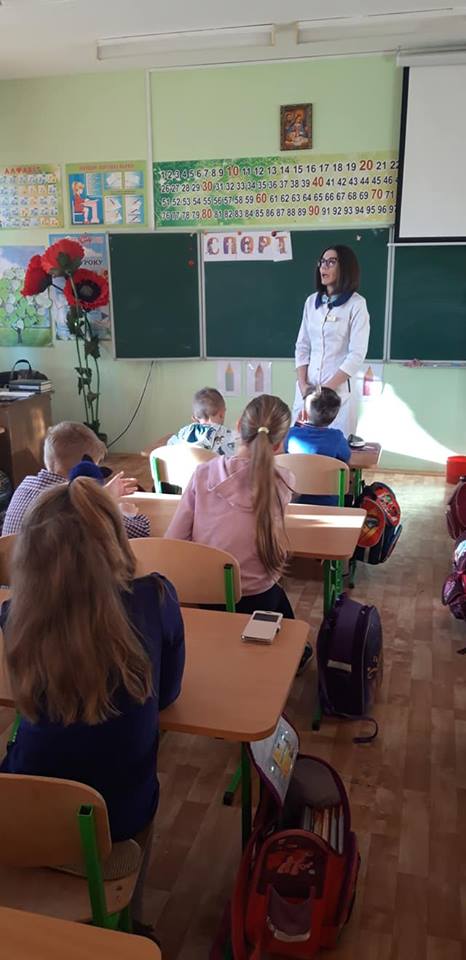 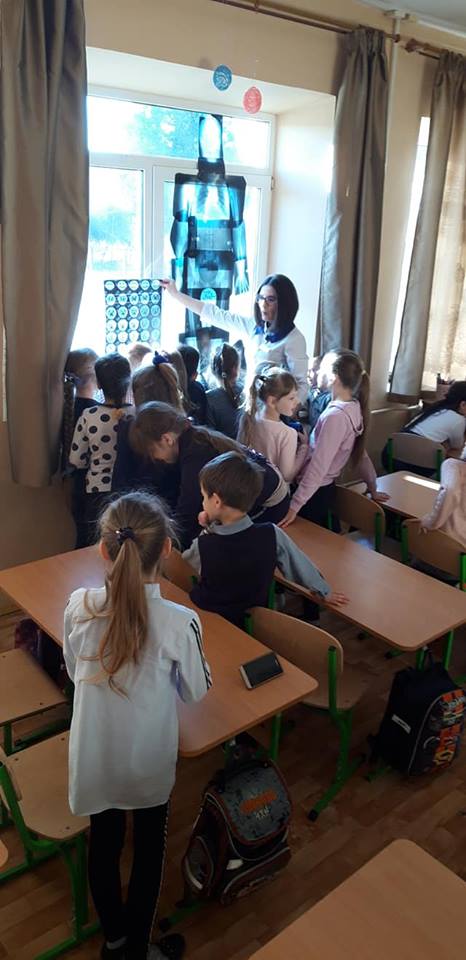 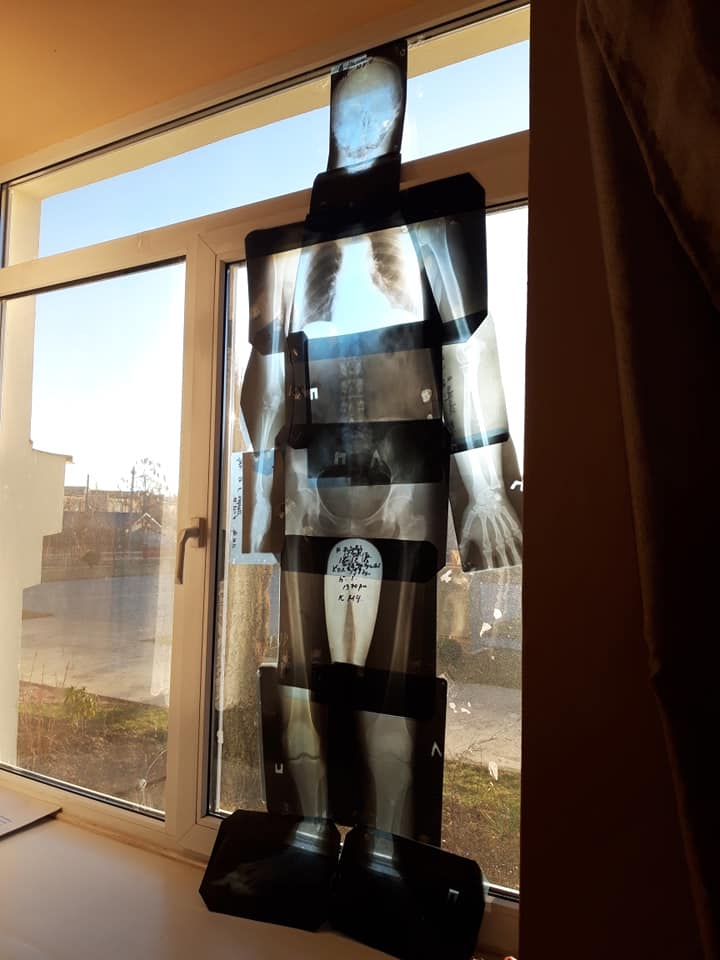 Шевченківські дні у 2-Б класі. Шевченкове слово сподіваюся торкнулося сердечок моїх учнів! Ми читали поезію, дізнавалися щось новеньке про Кобзаря. Збирали інформацію, опрацьовували дані(моїм малятам дуже подобається цей вид роботи), порівнювали свою сім'ю з сім'єю Шевченка. Створили свою книжечку про поета.
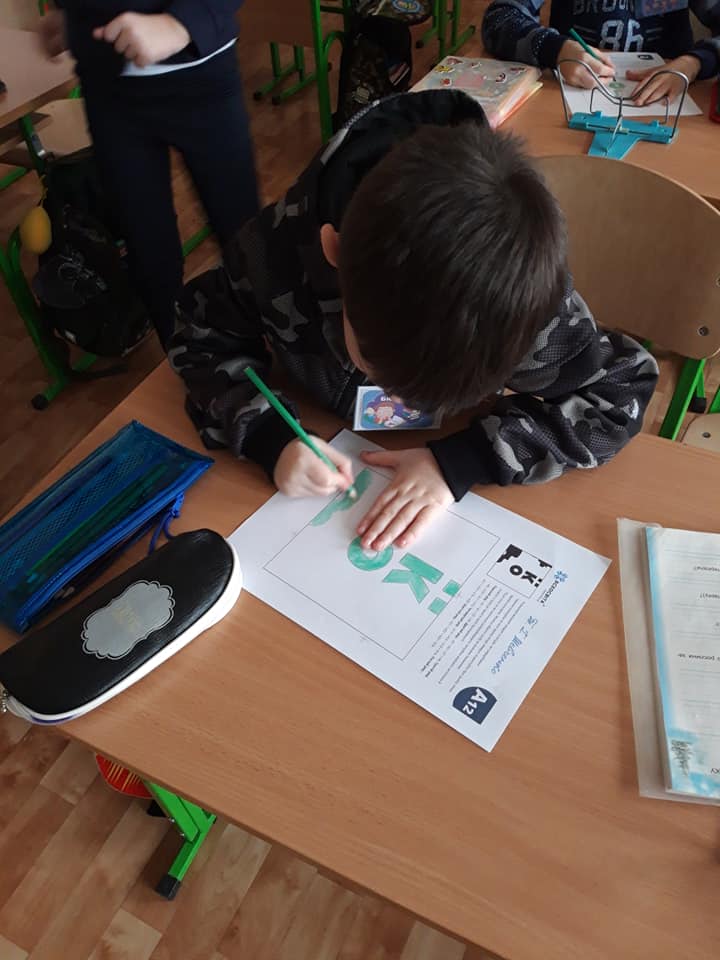 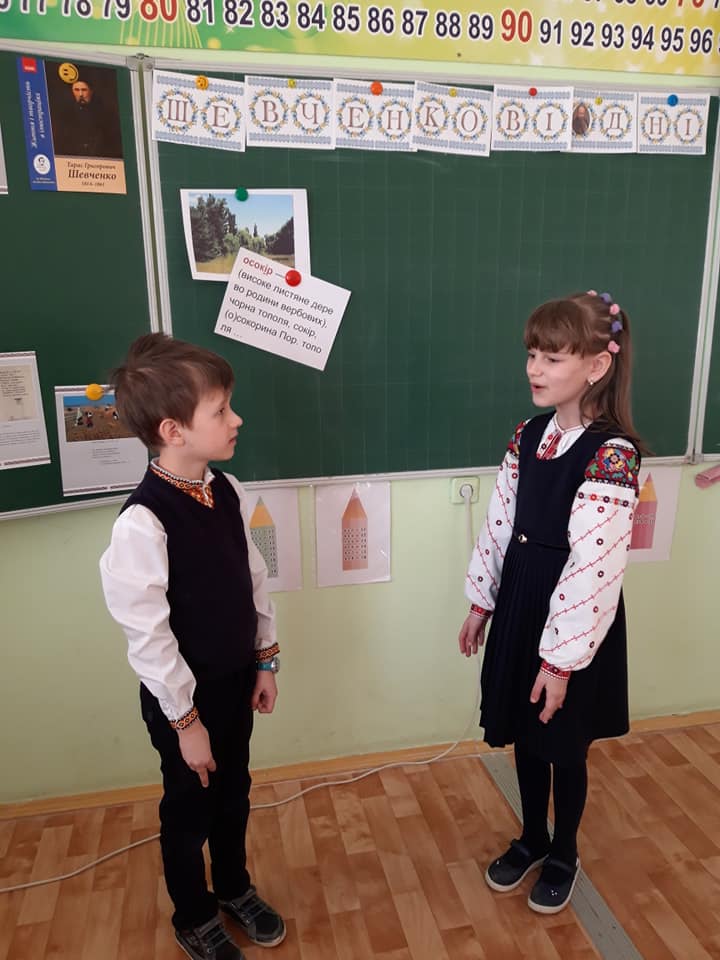 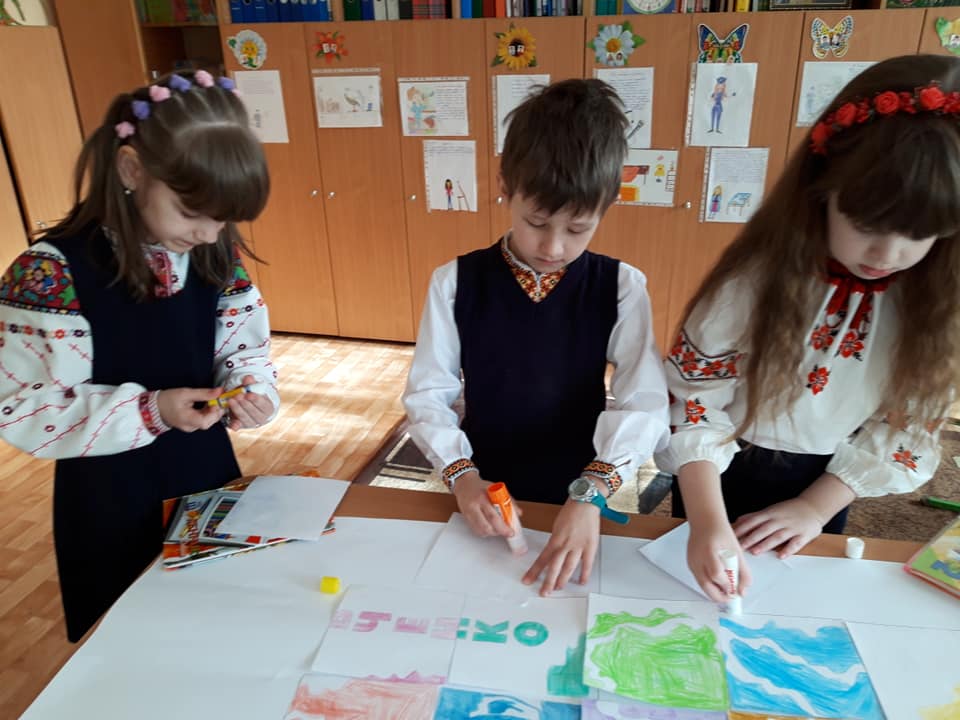 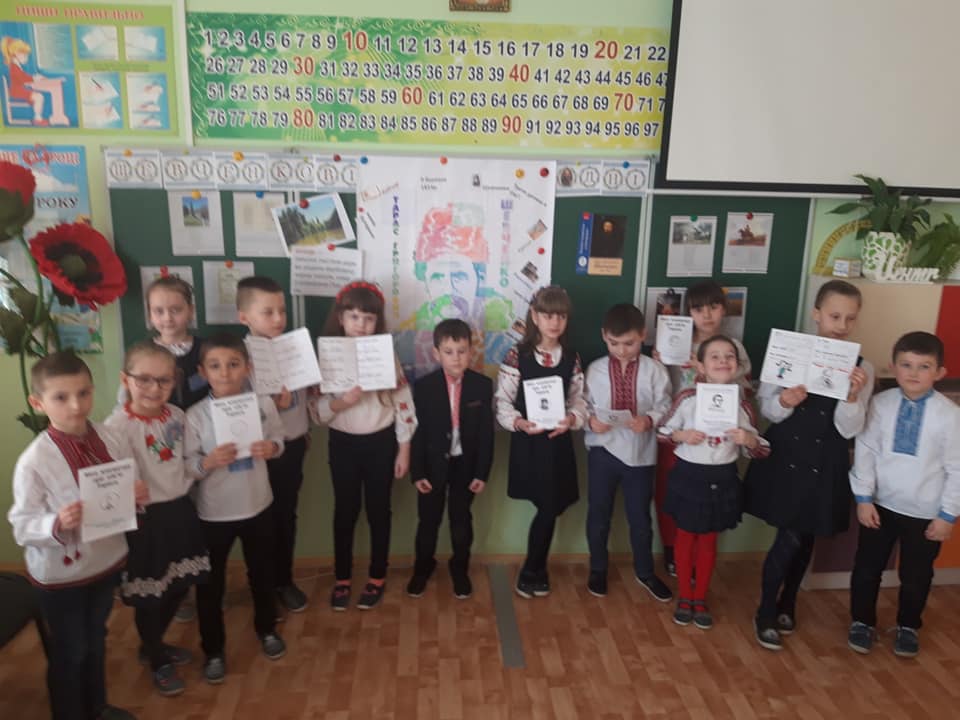 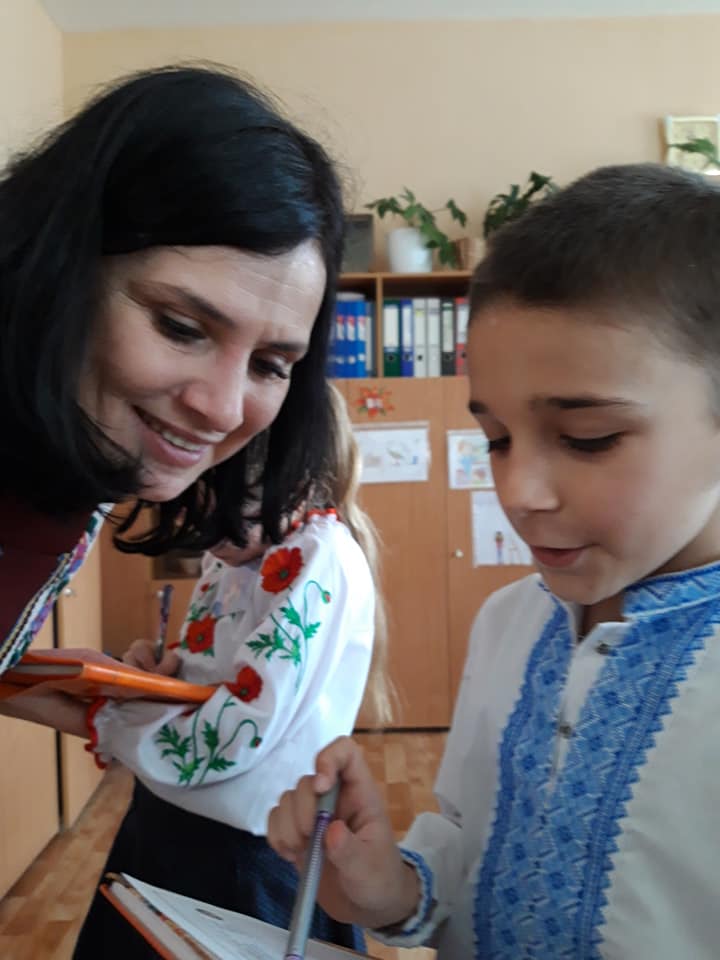 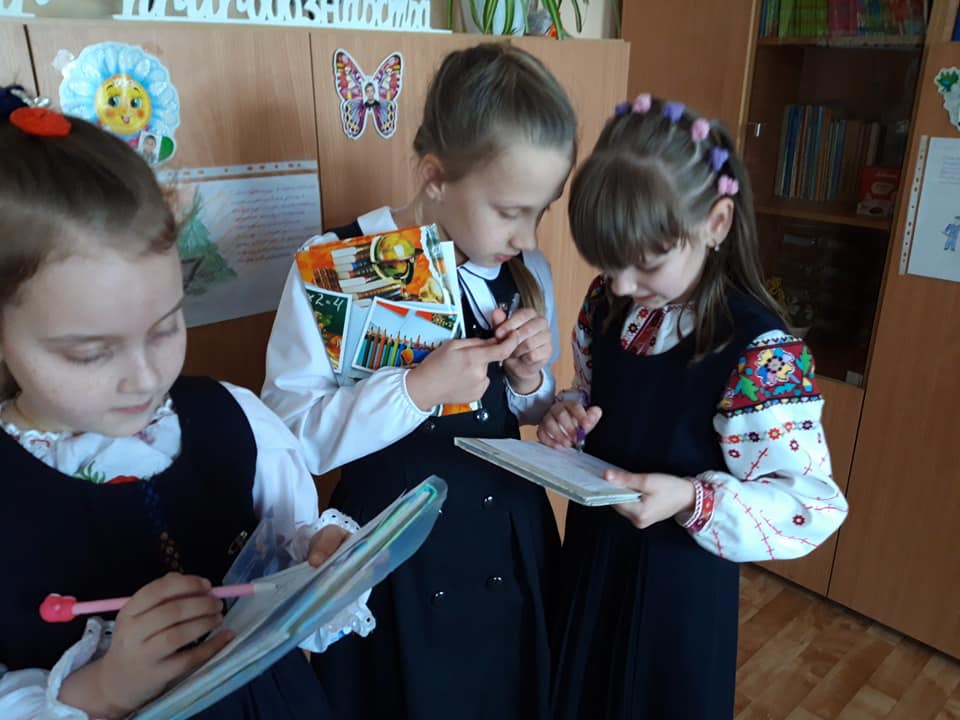 Наш міні-город на підвіконнику))
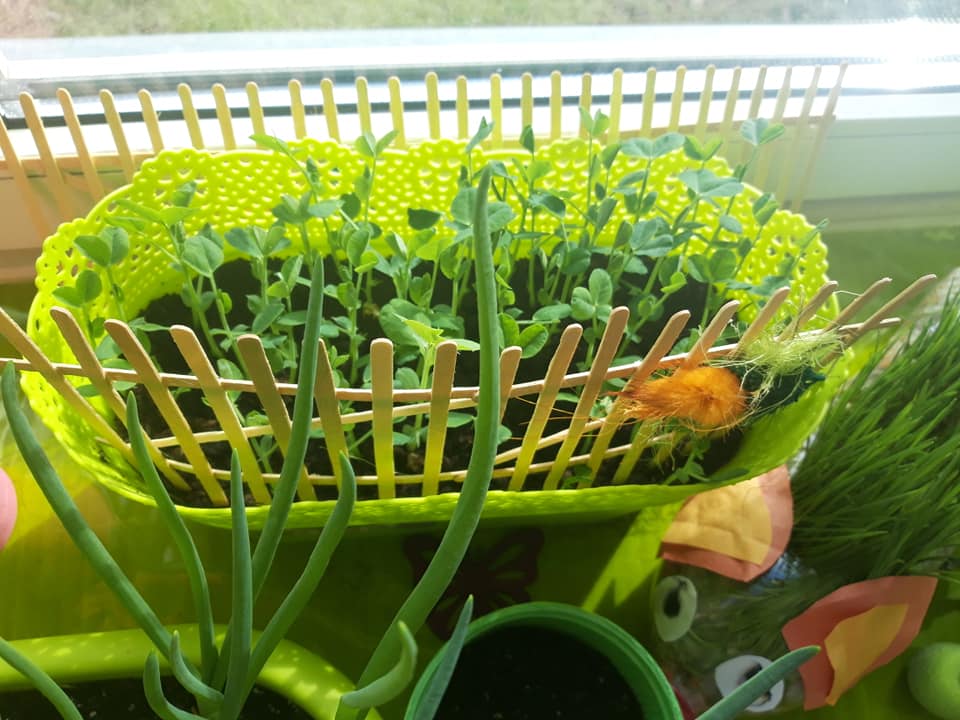 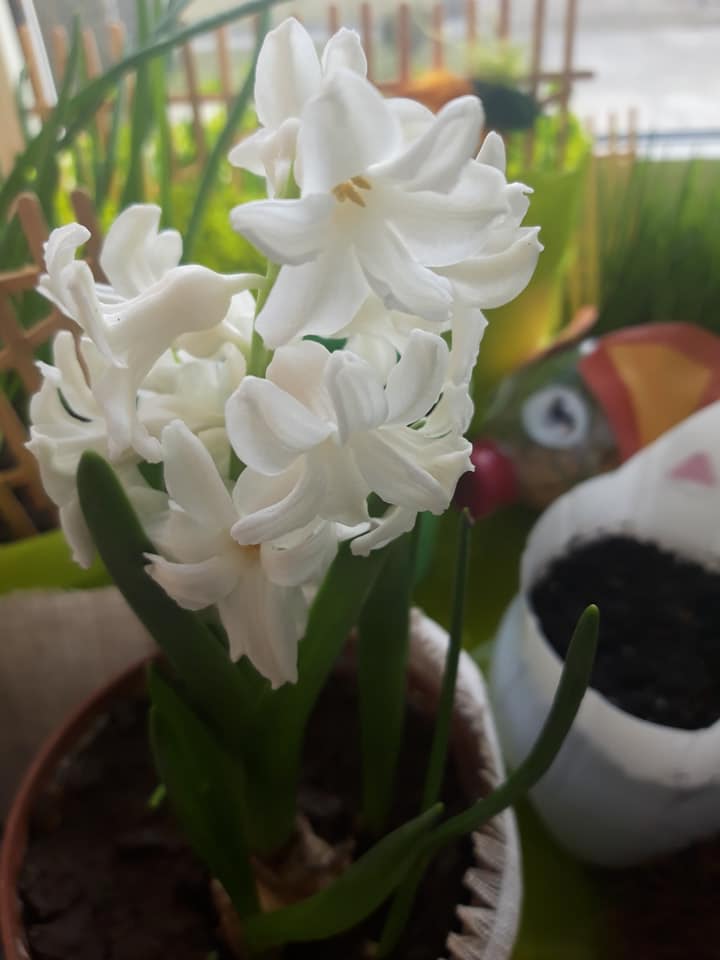 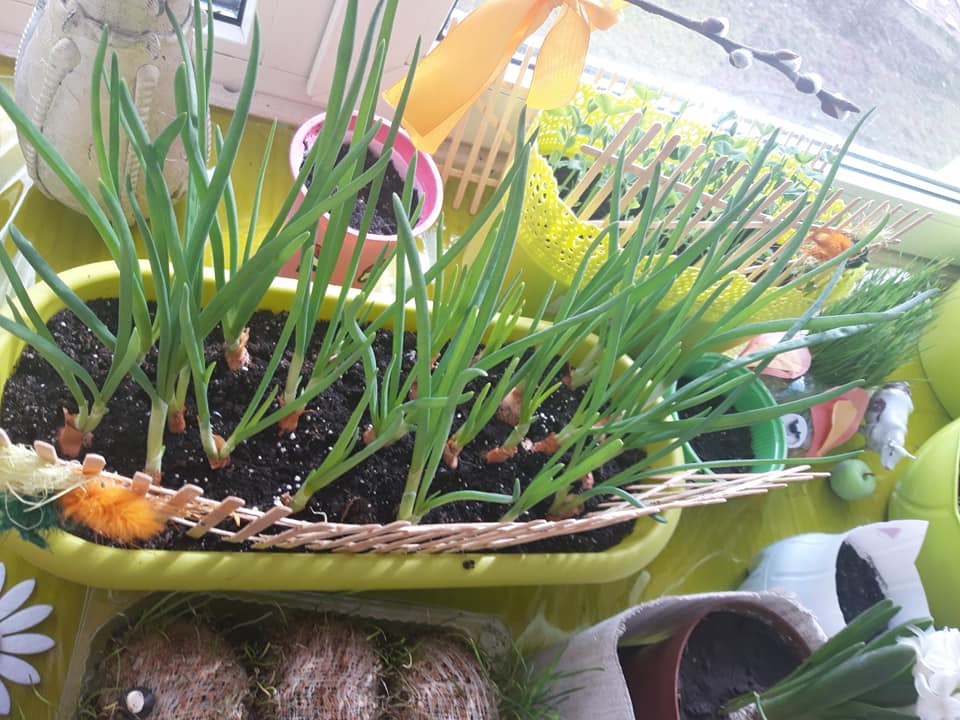 Урок справедливості в 2-Б класі!
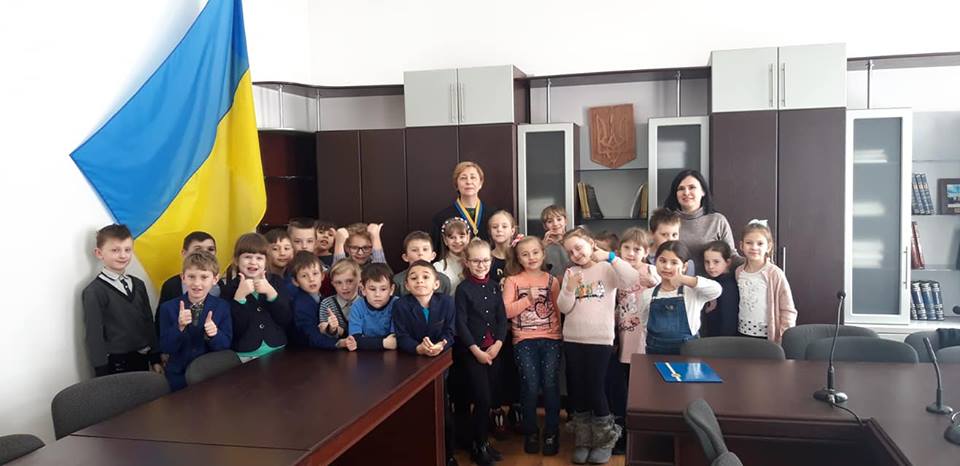 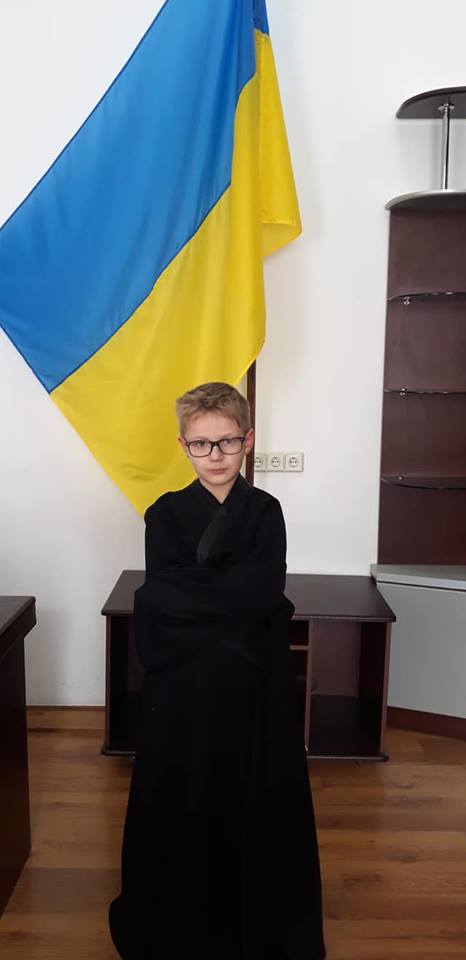 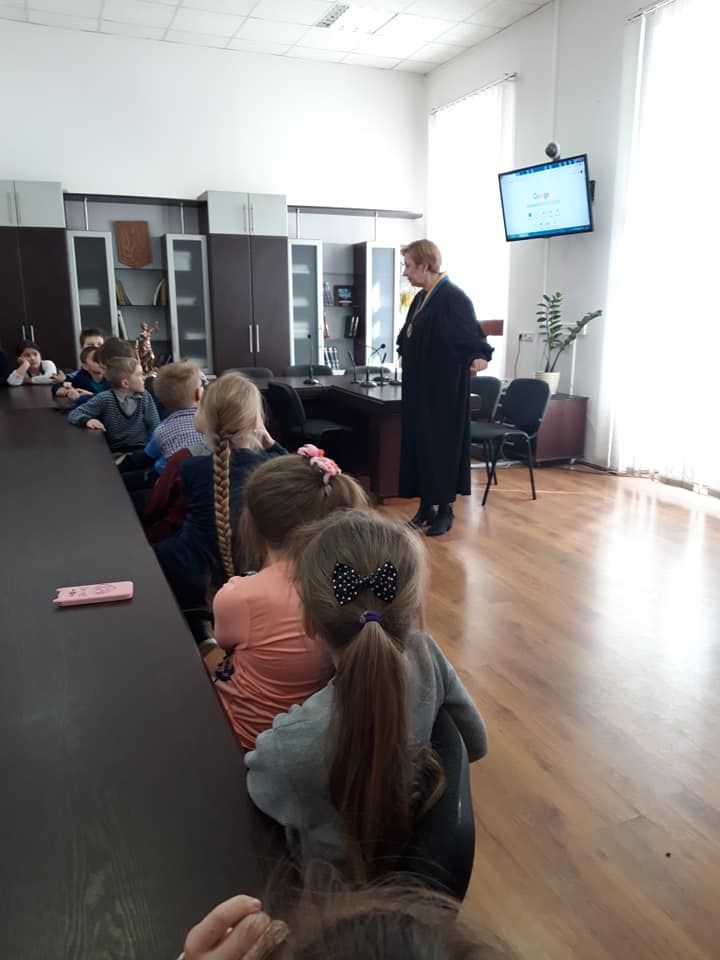 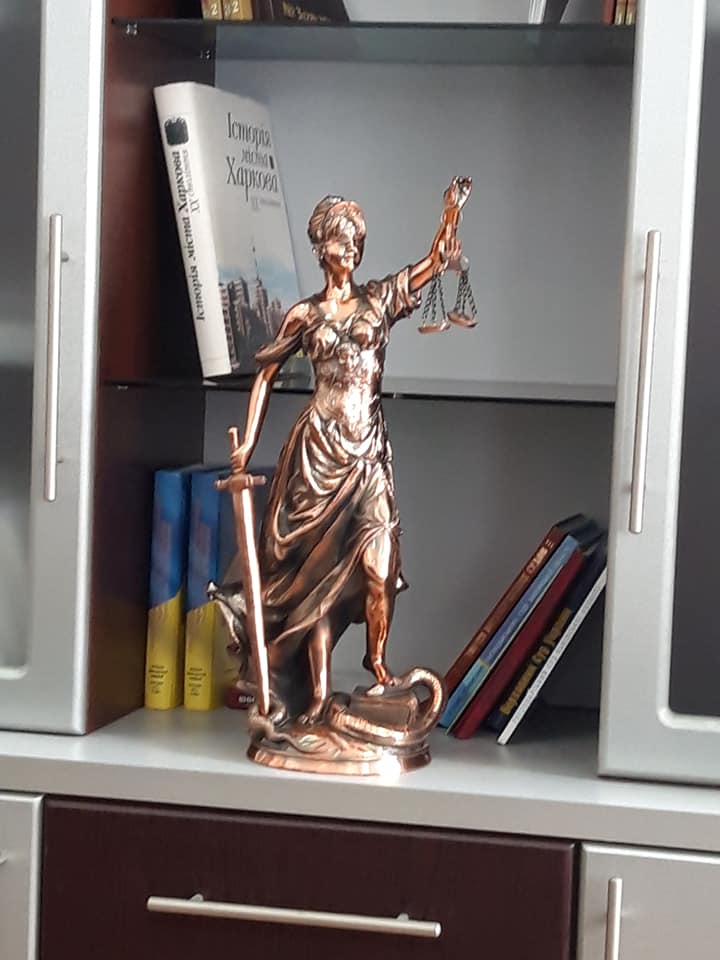 Казково-сніданкова зустріч з Олесею Овчар
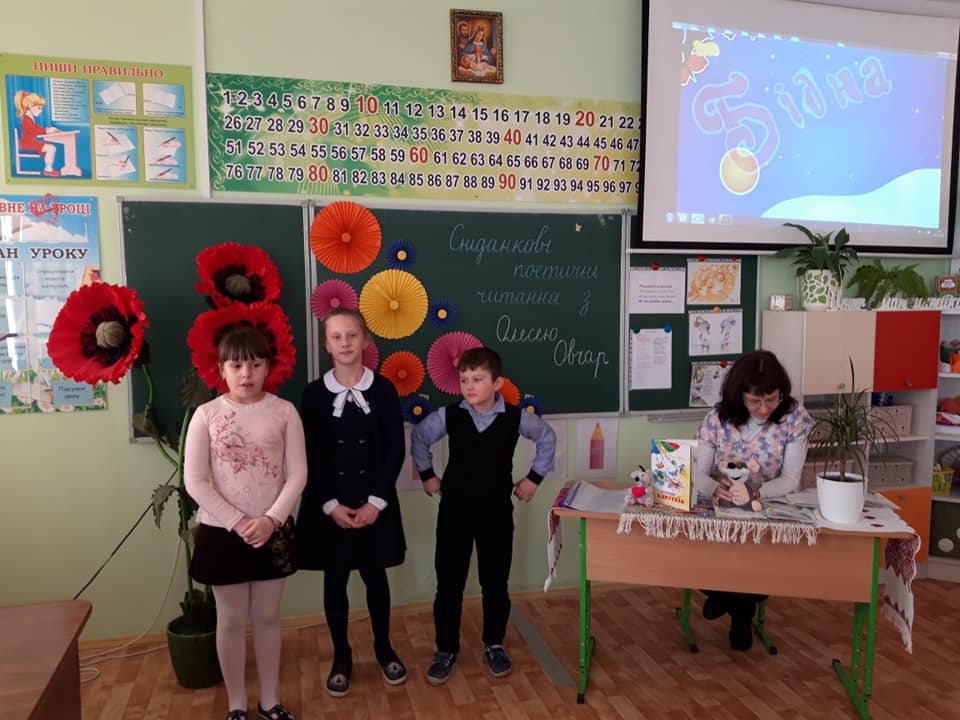 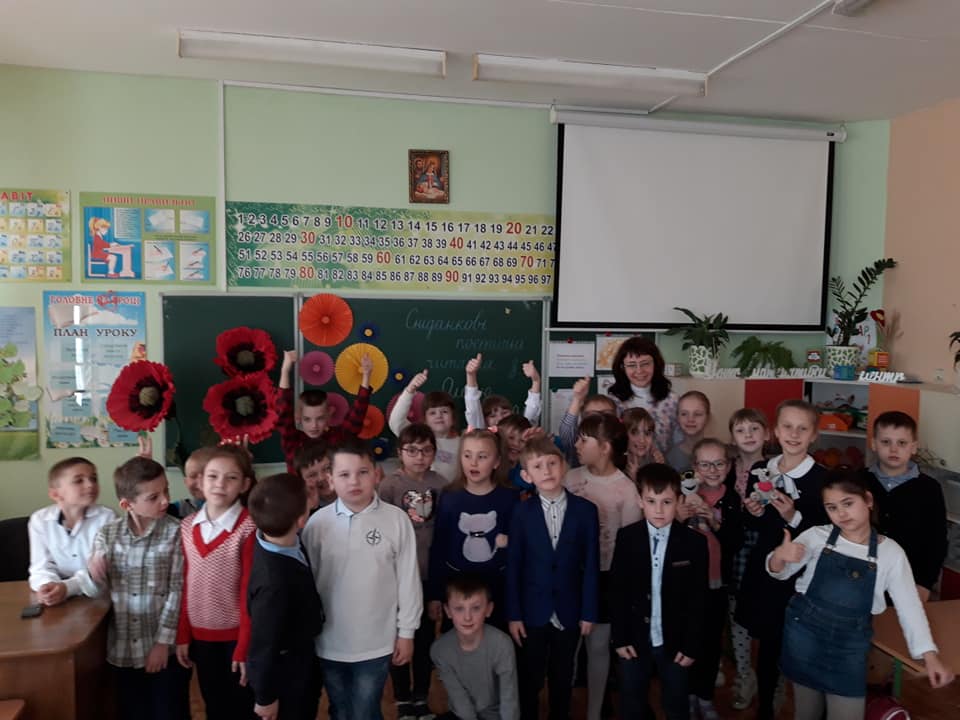 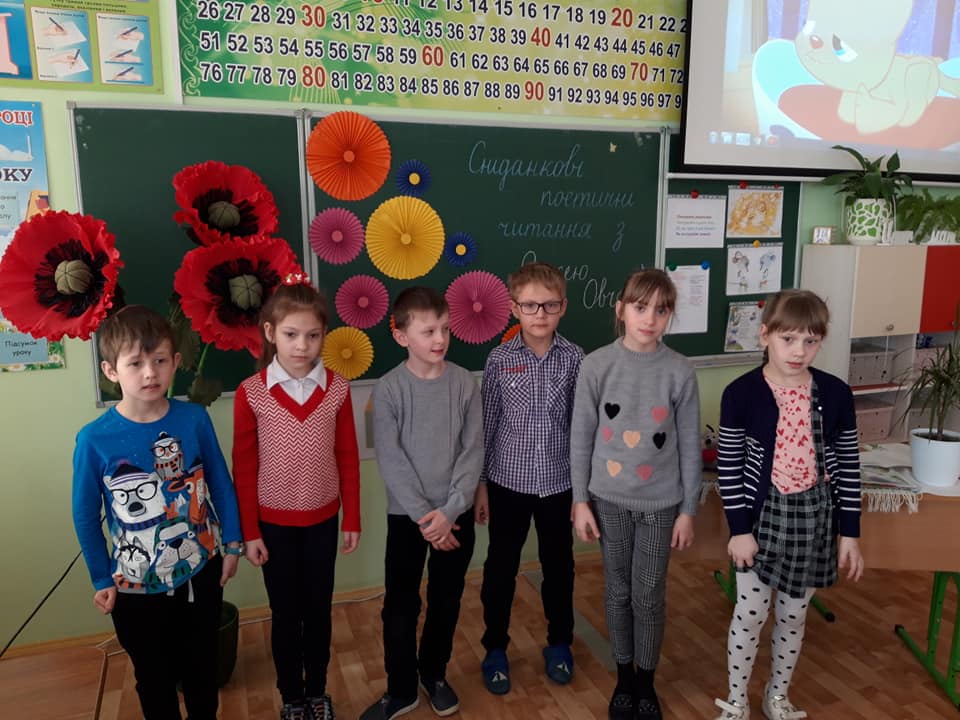 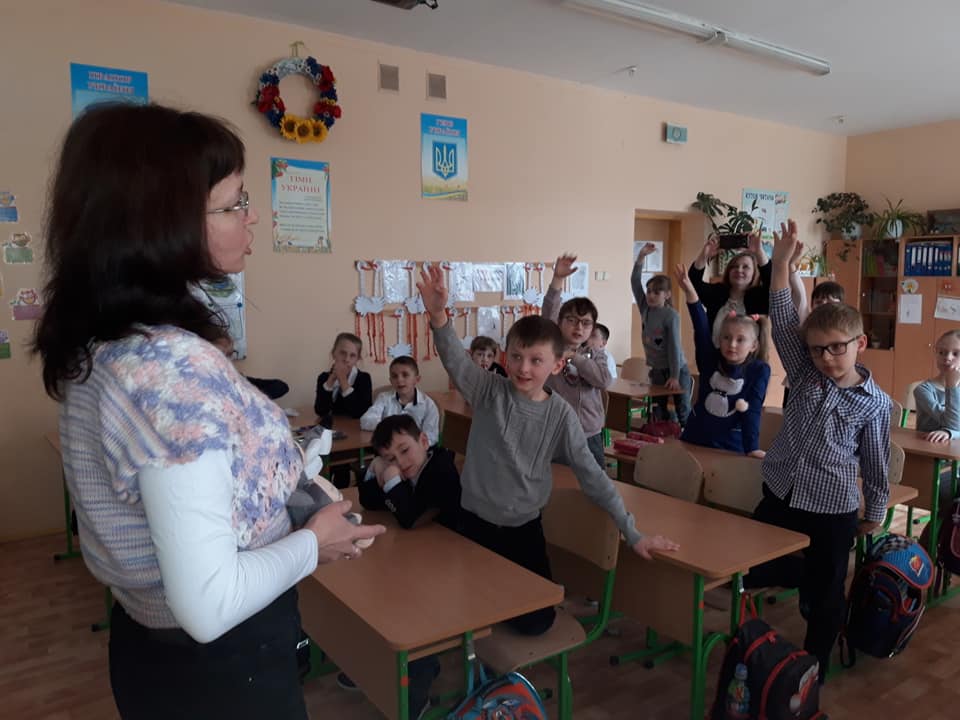 Діамантове ранжування. Виявляється зробити вибір коли всі твердження правильні і їх забагато, а ще вирішити, що важливіше, не так то і просто! Але в обговоренні ми знайшли істину! Мої дітлахи, на відміну від дорослих, чітко розуміють, яку шкоду довкіллю наносить паління сухої трави і вогню у недозволених місцях! Розуміють, що топтати траву теж не можна, але шкоди все-таки менше! От такі мудрагелики!
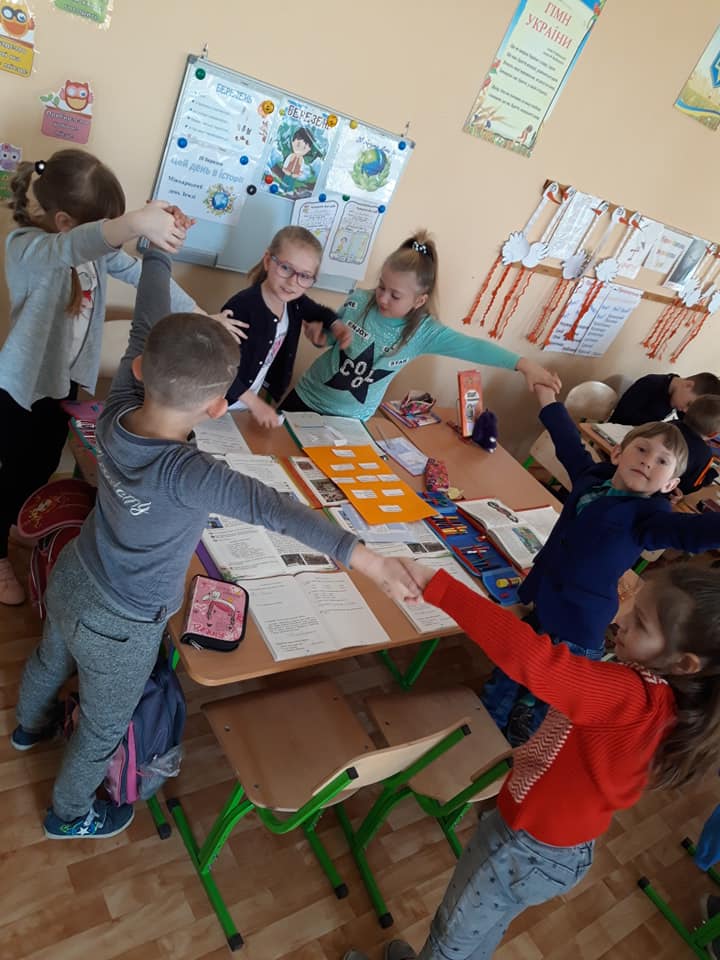 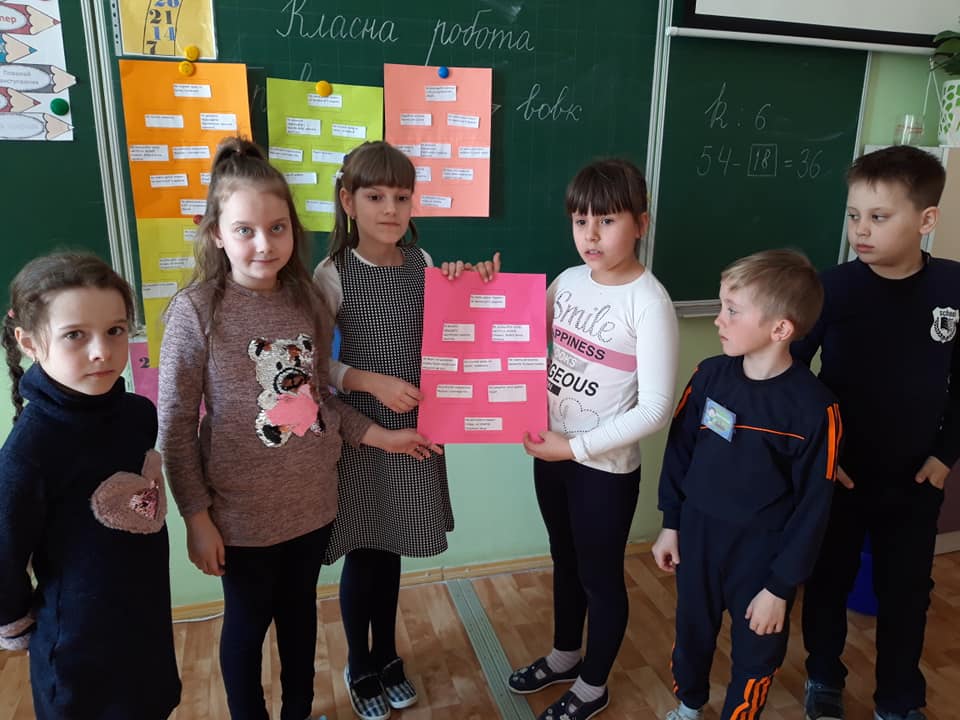 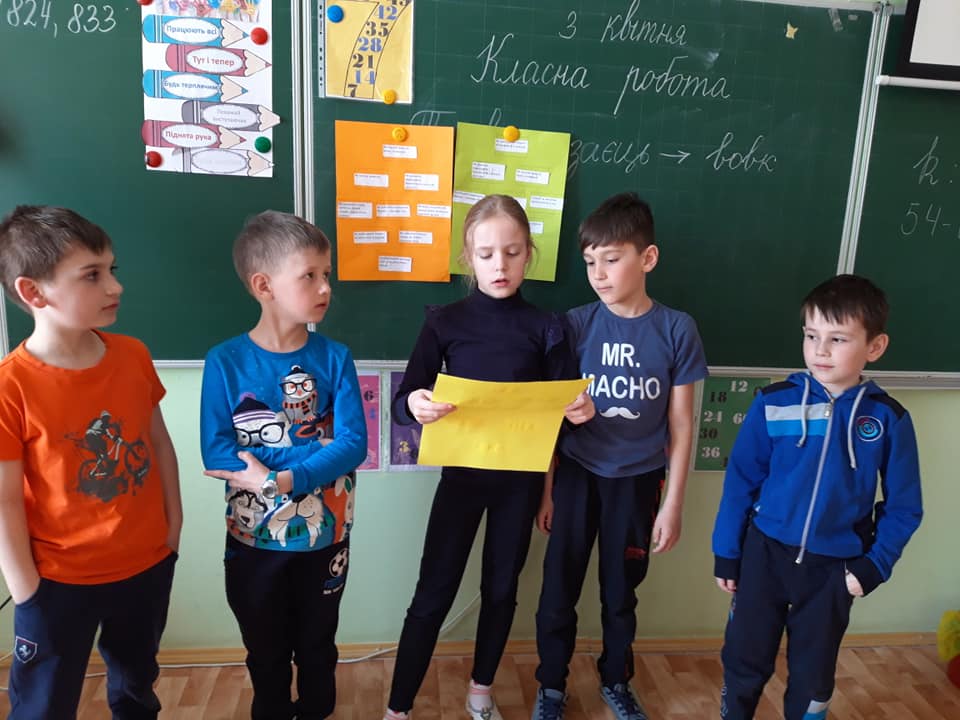 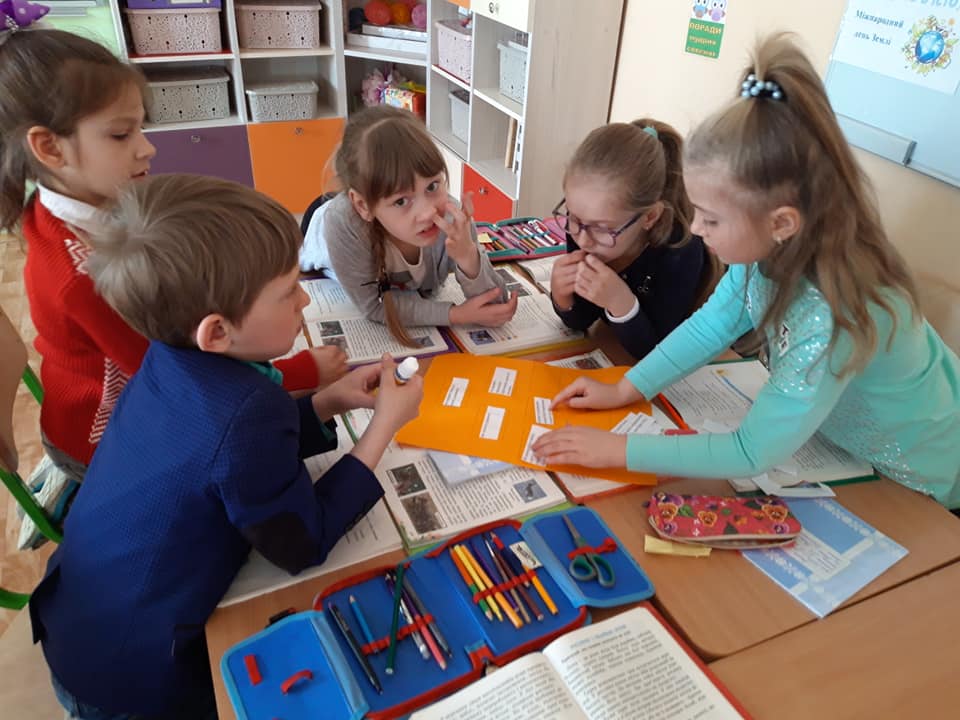 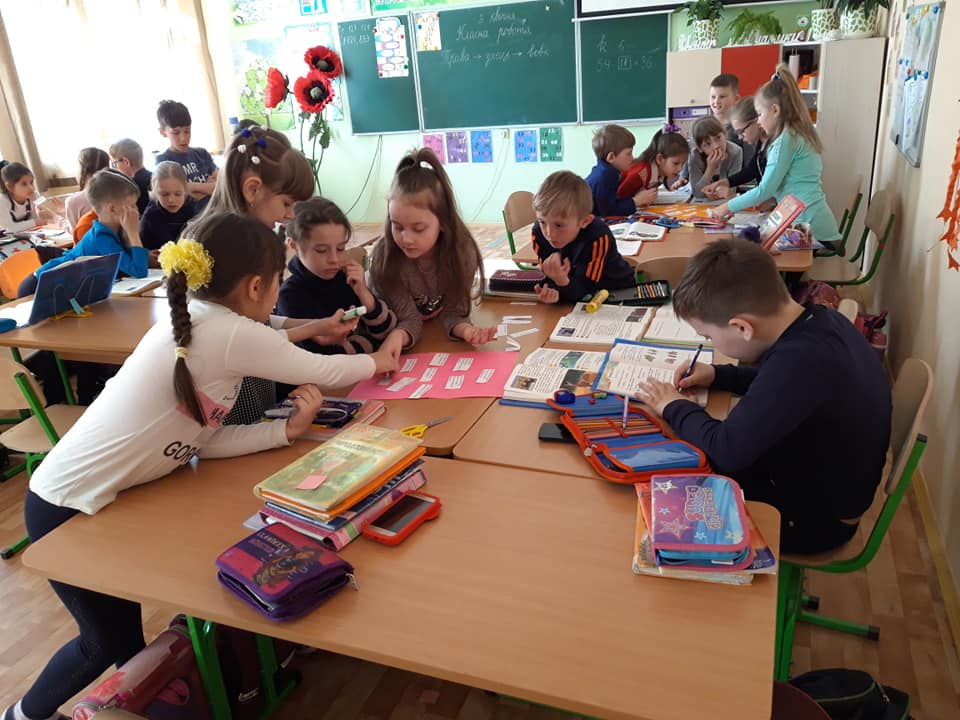 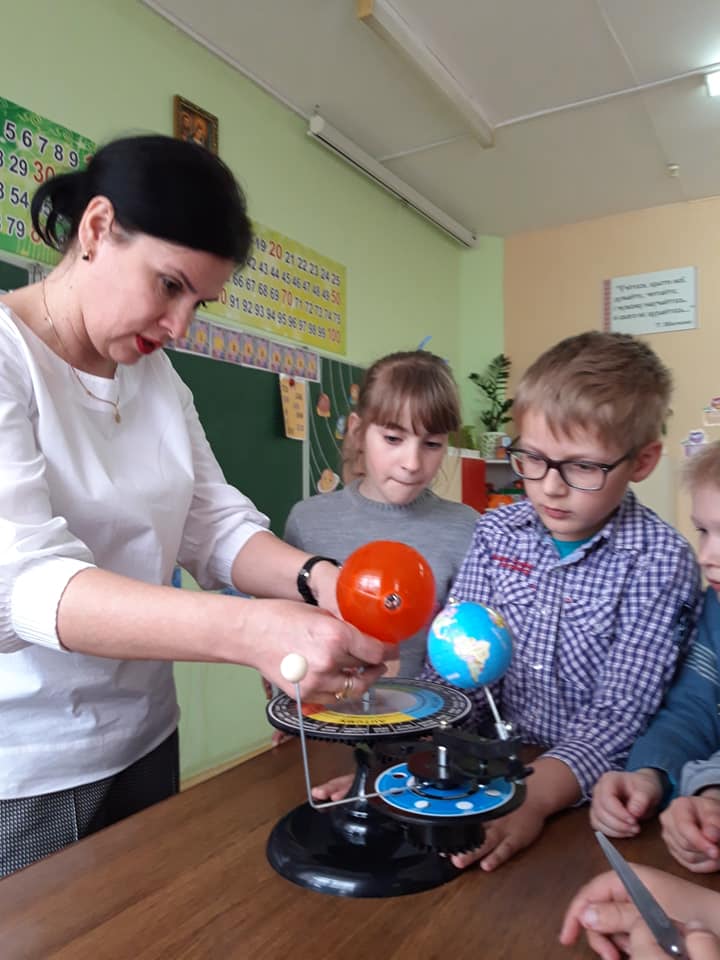 Тематичний тиждень “Космос”
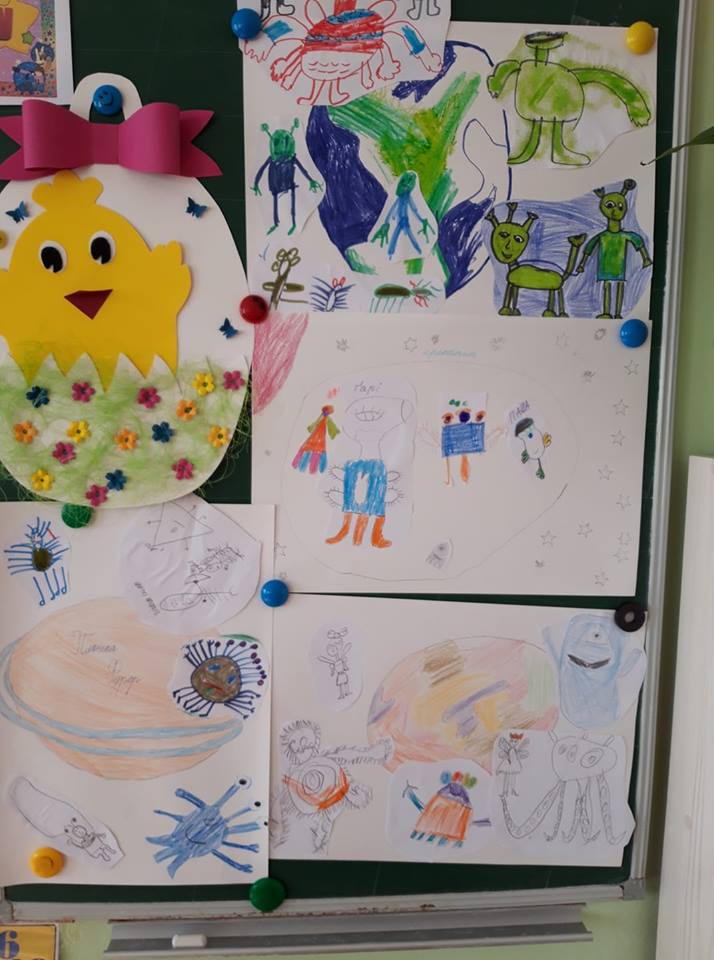 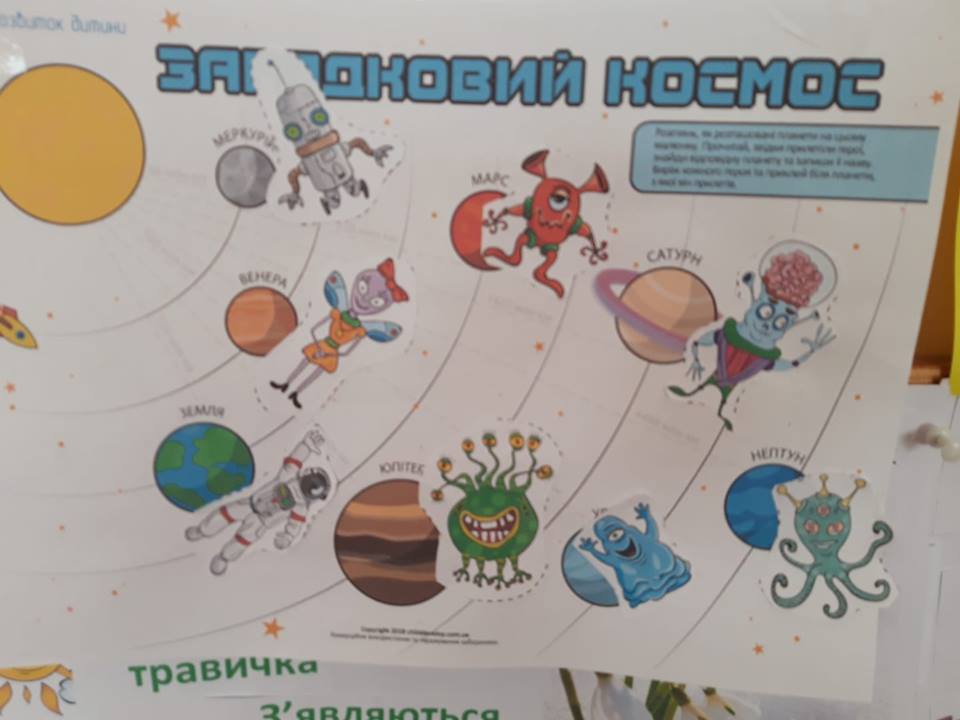 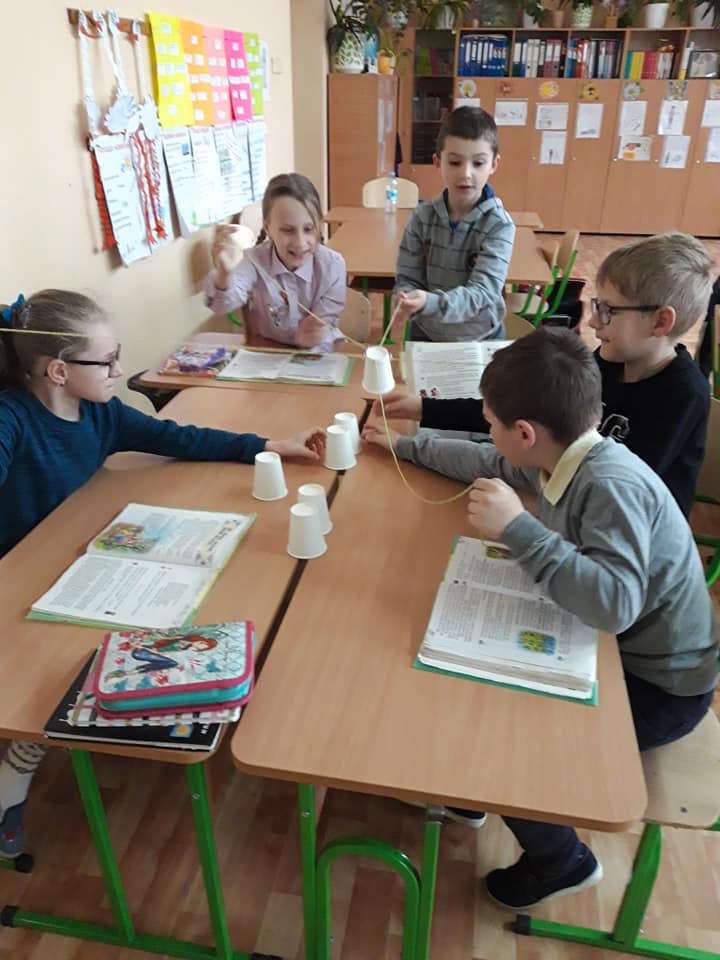 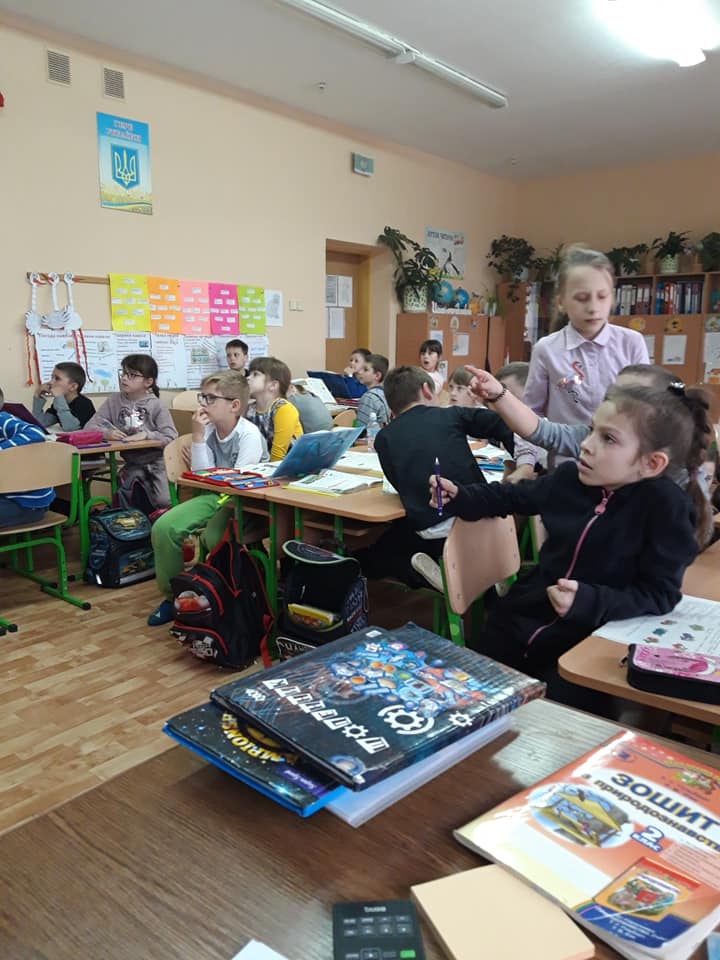 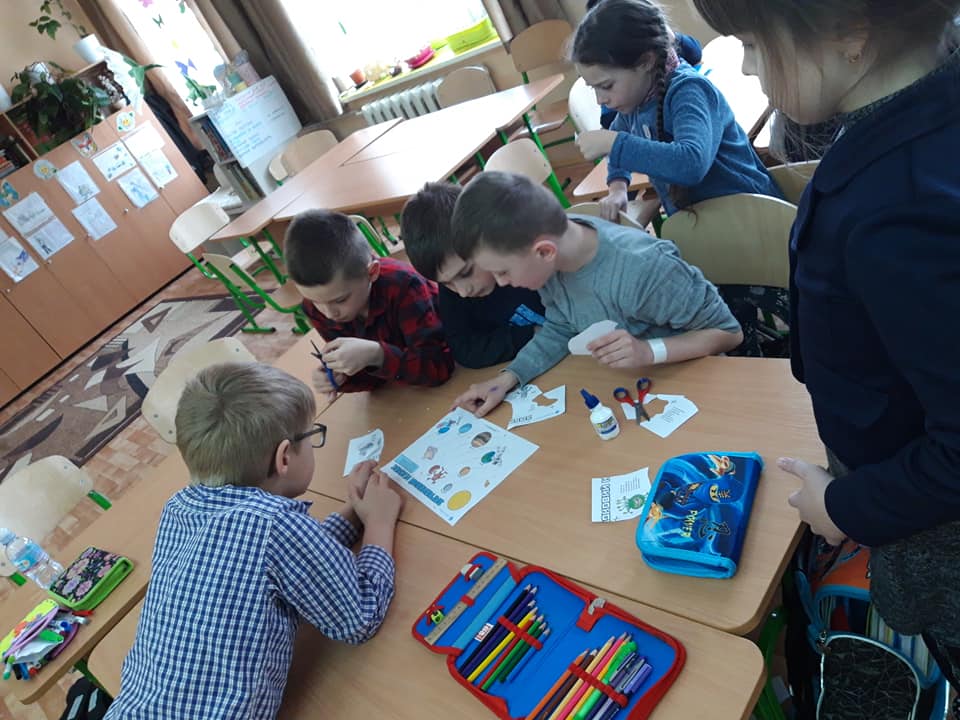 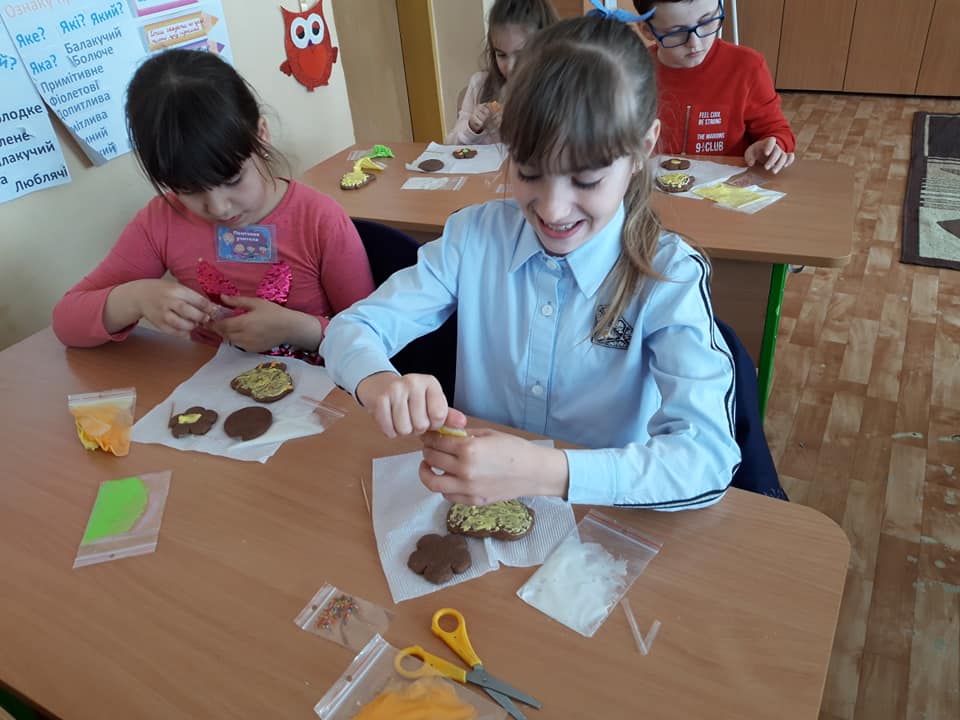 Розпис пряників до 
Великодня
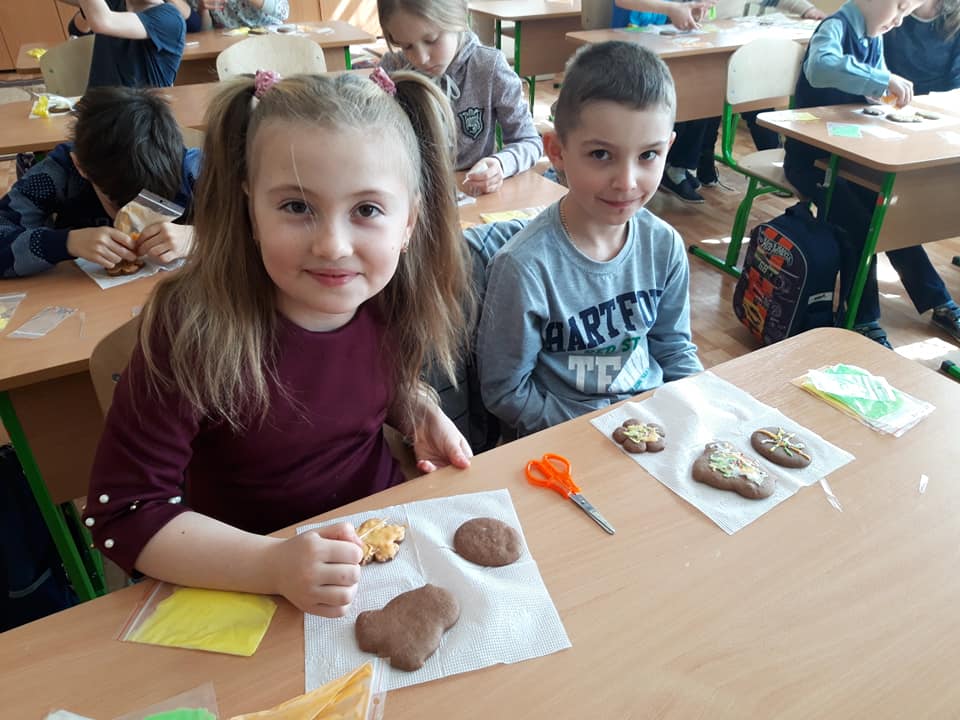 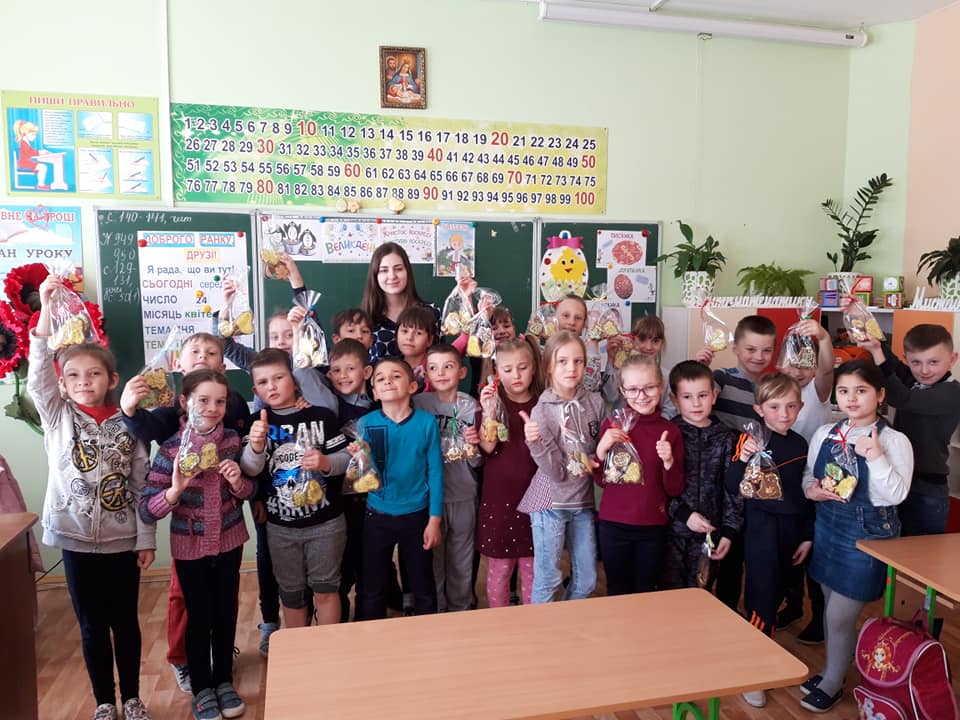 Великодні дзвони
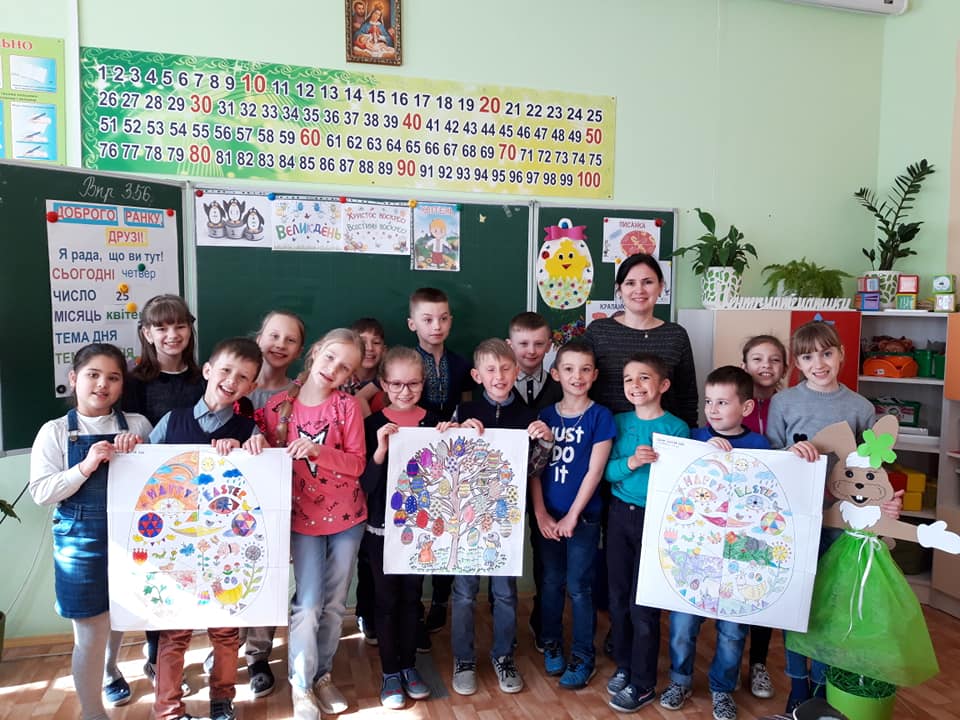 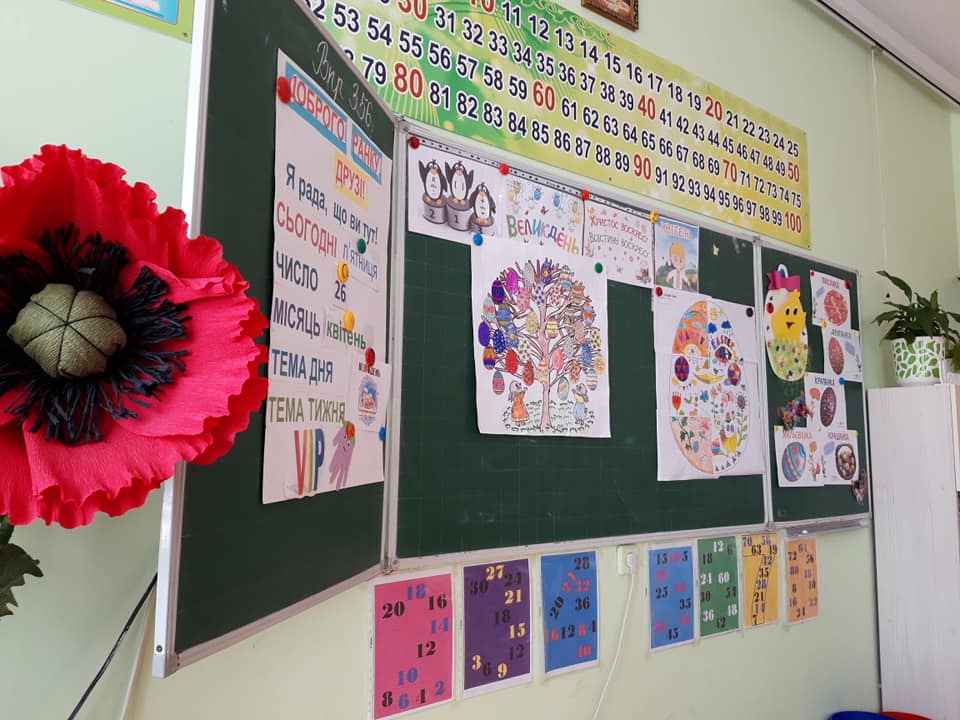 Наша перша сповідь
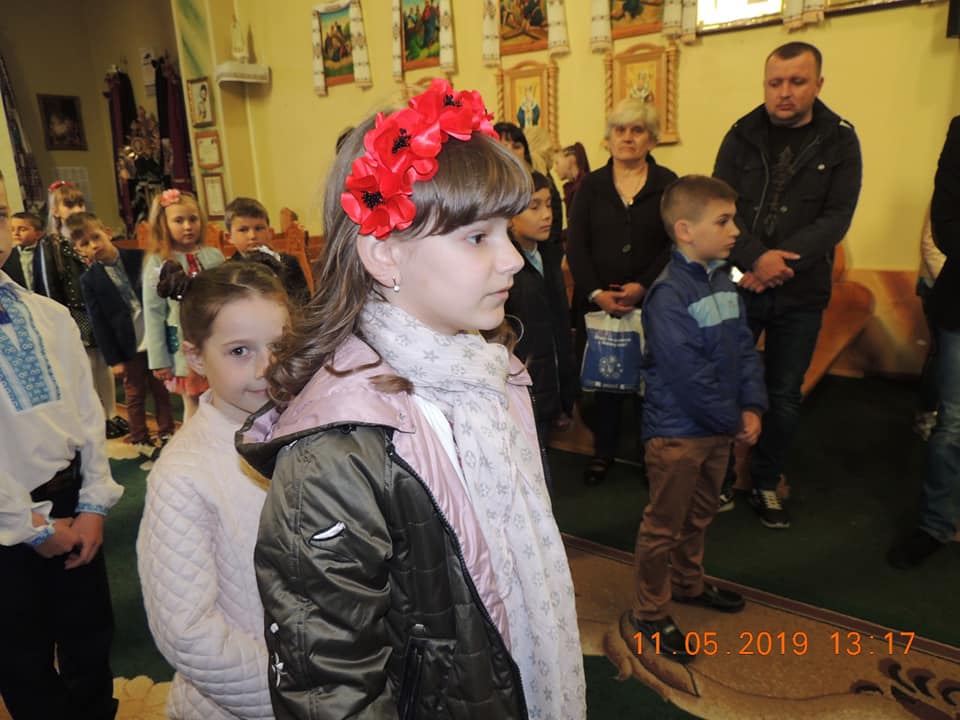 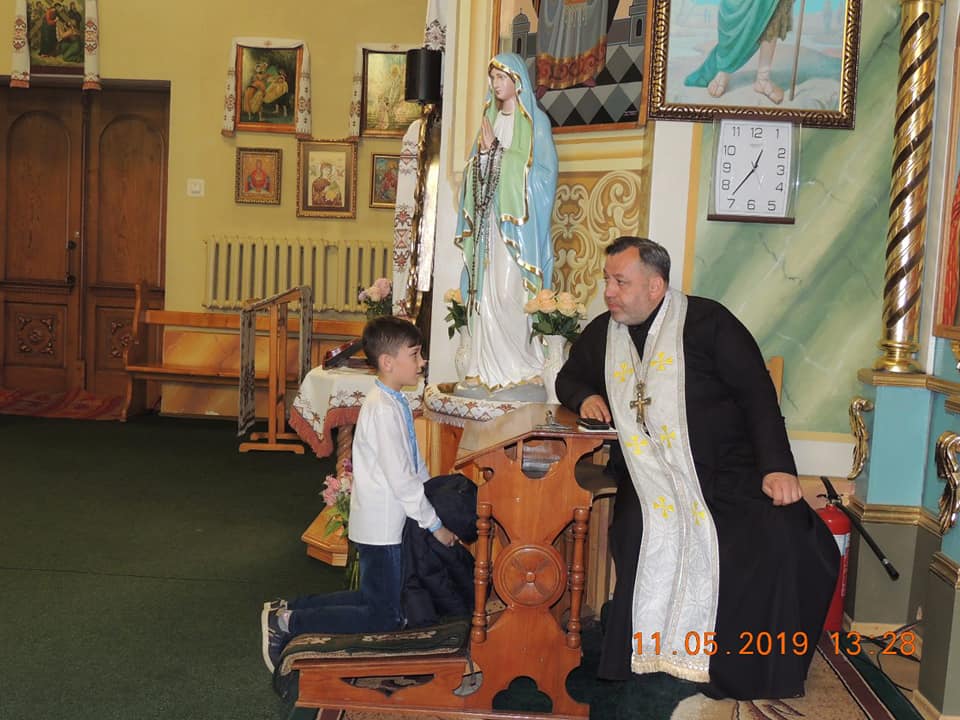 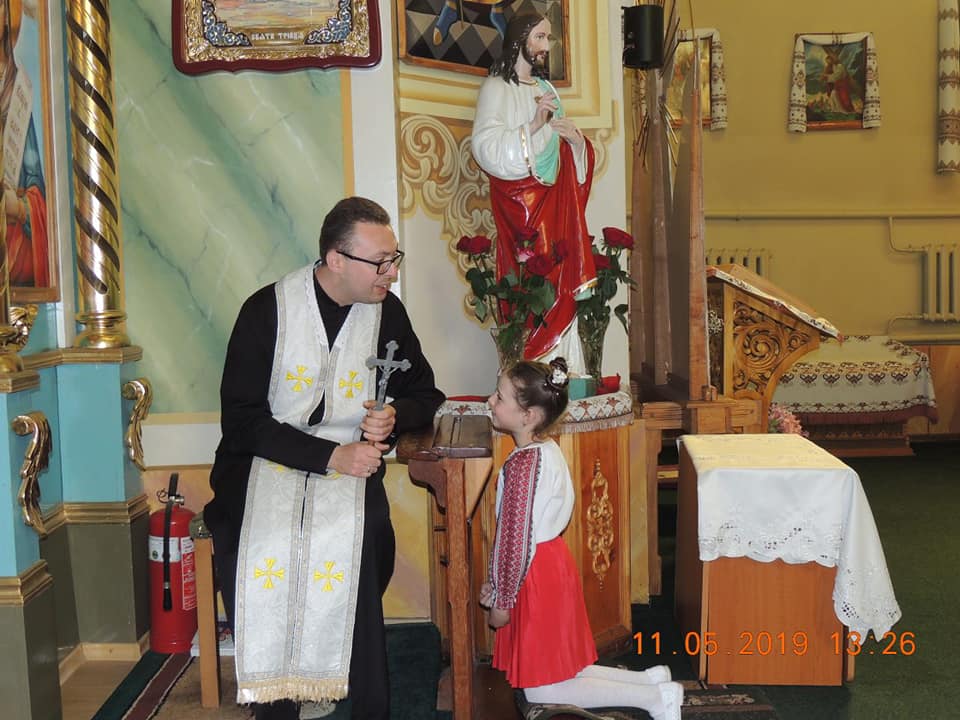 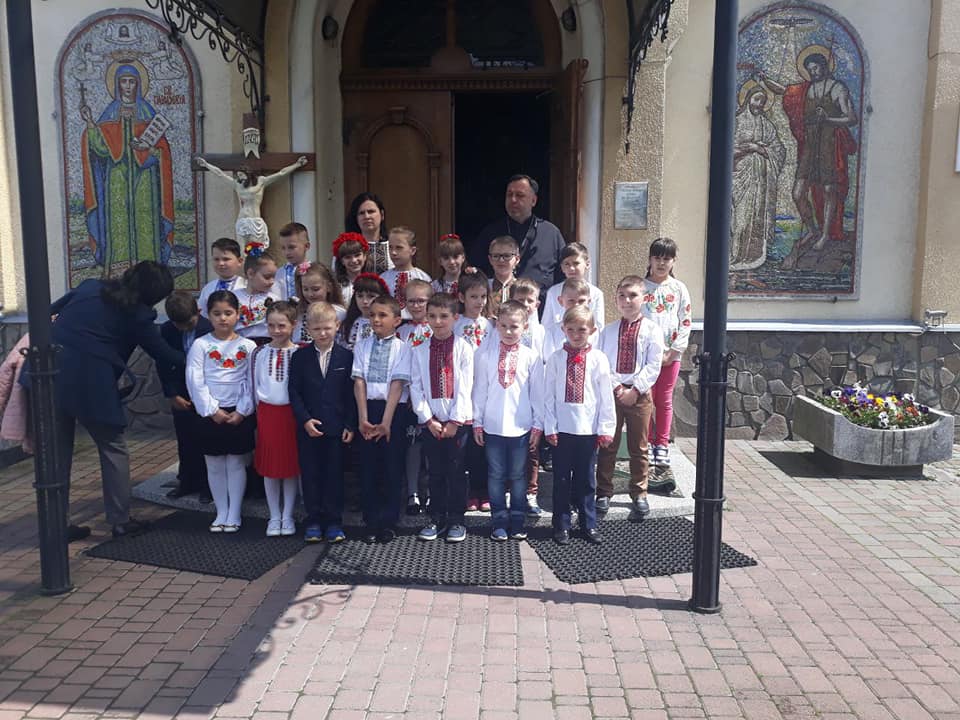 урочисте
Урочисте Перше Причастя
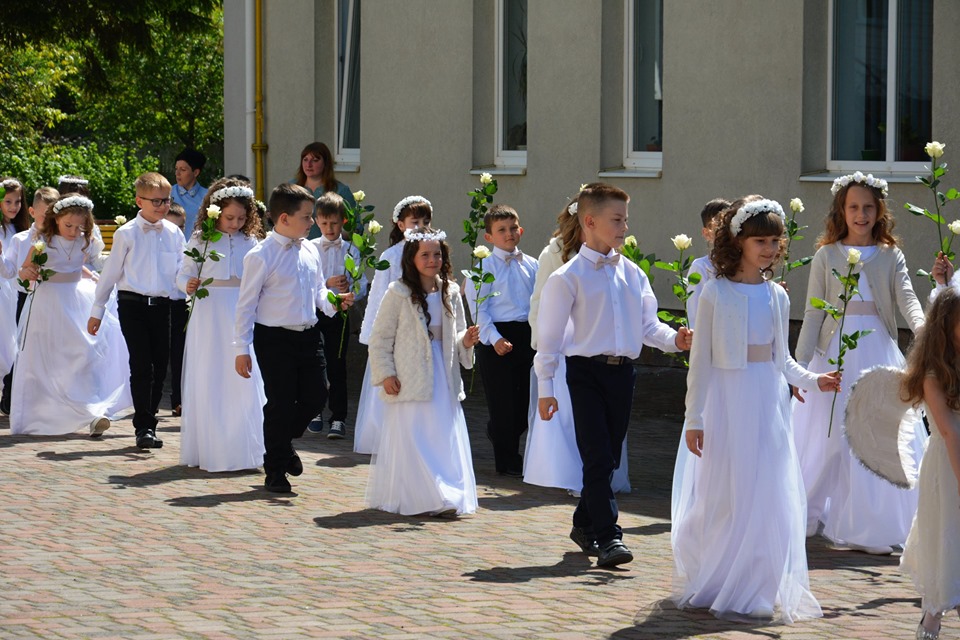 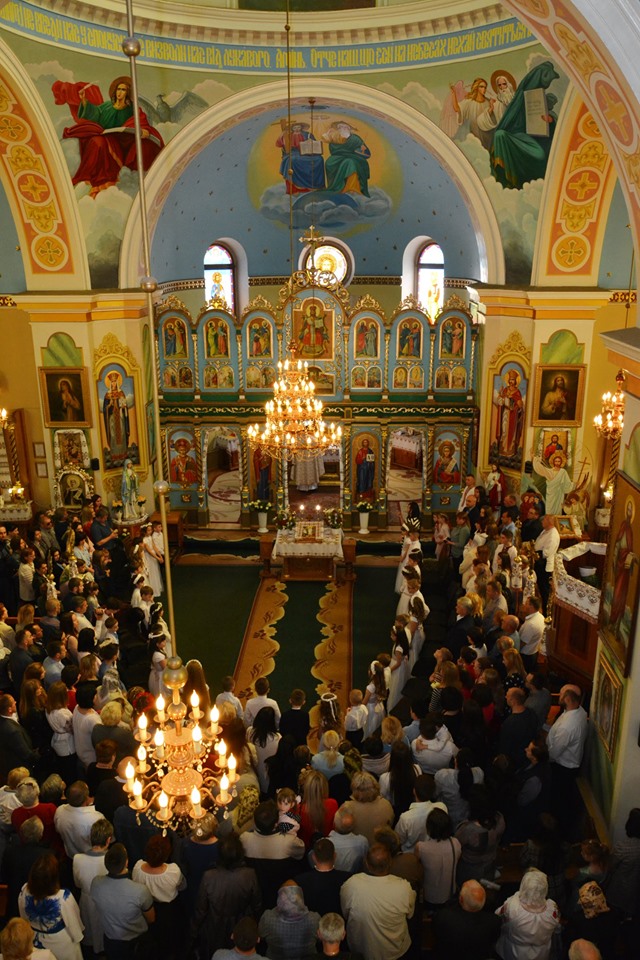 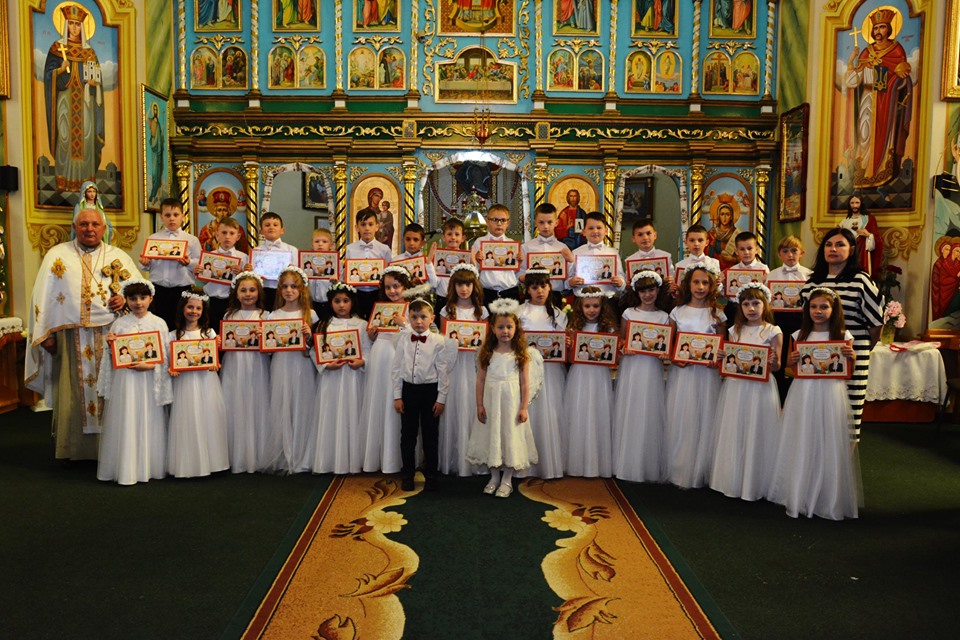 День вишиванки 
в школі
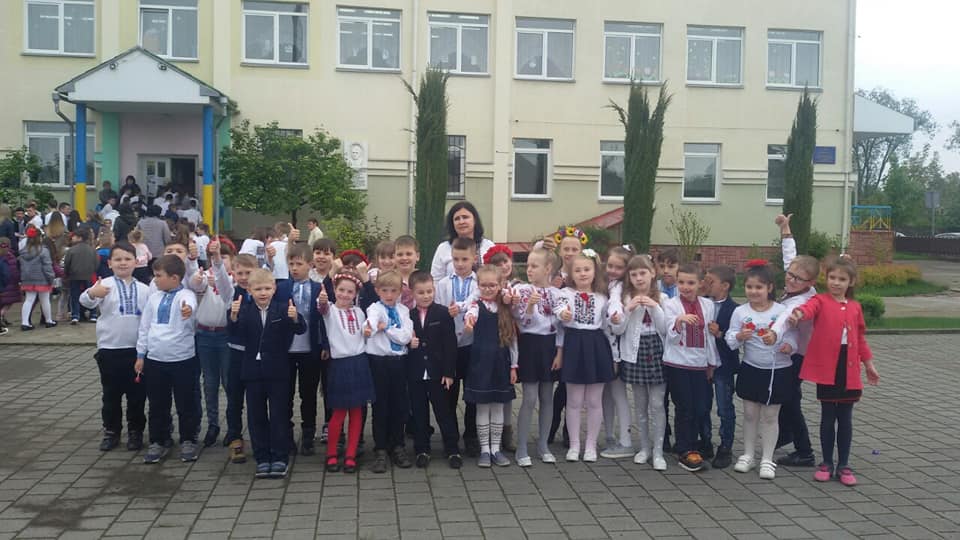 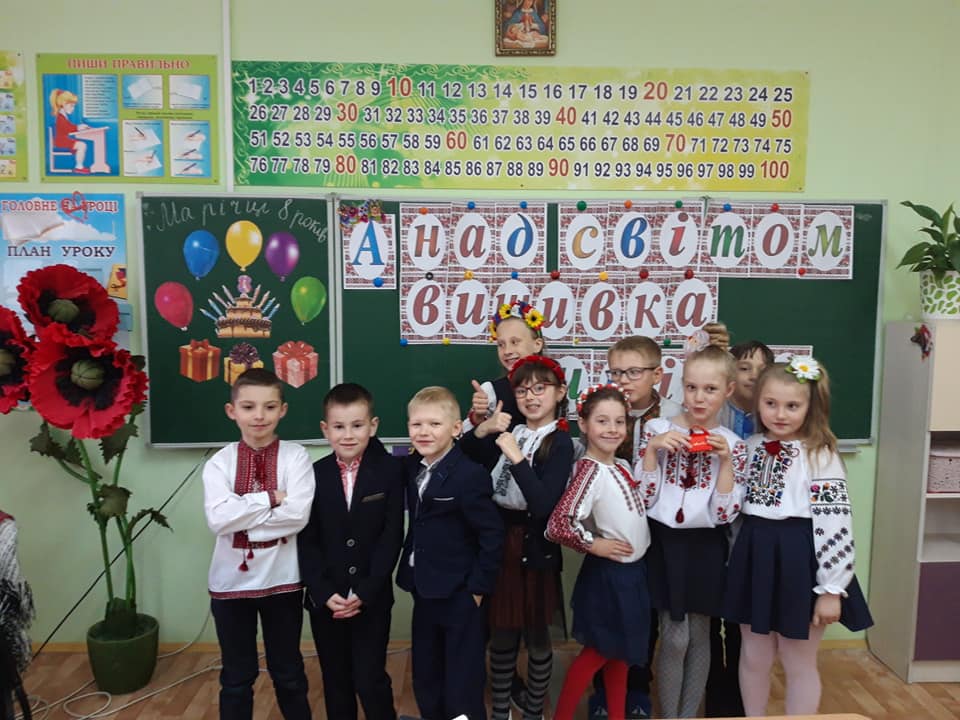 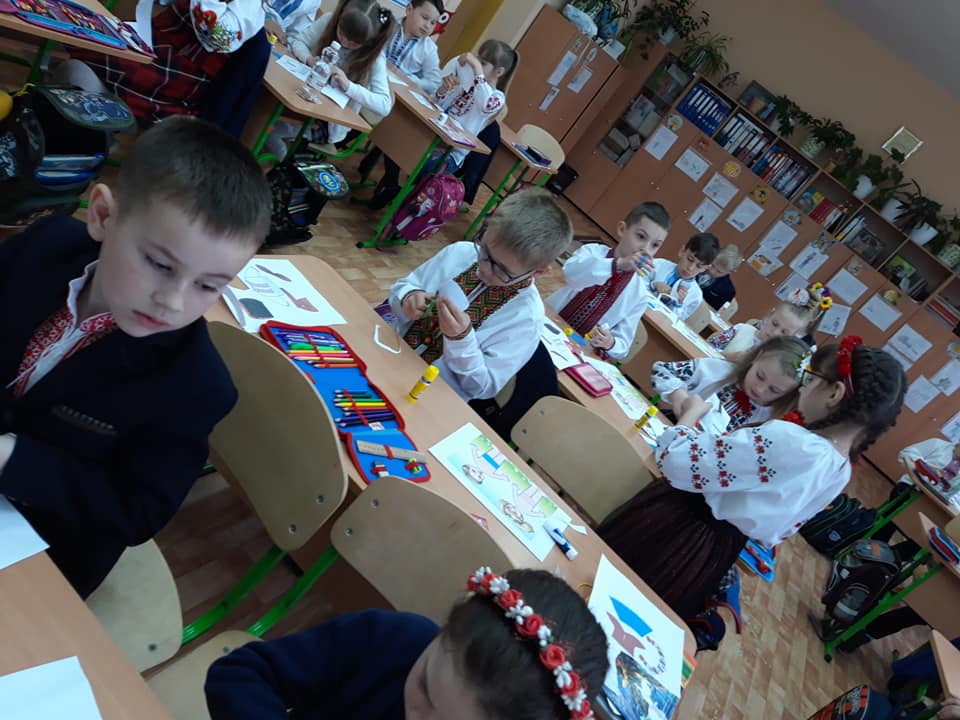 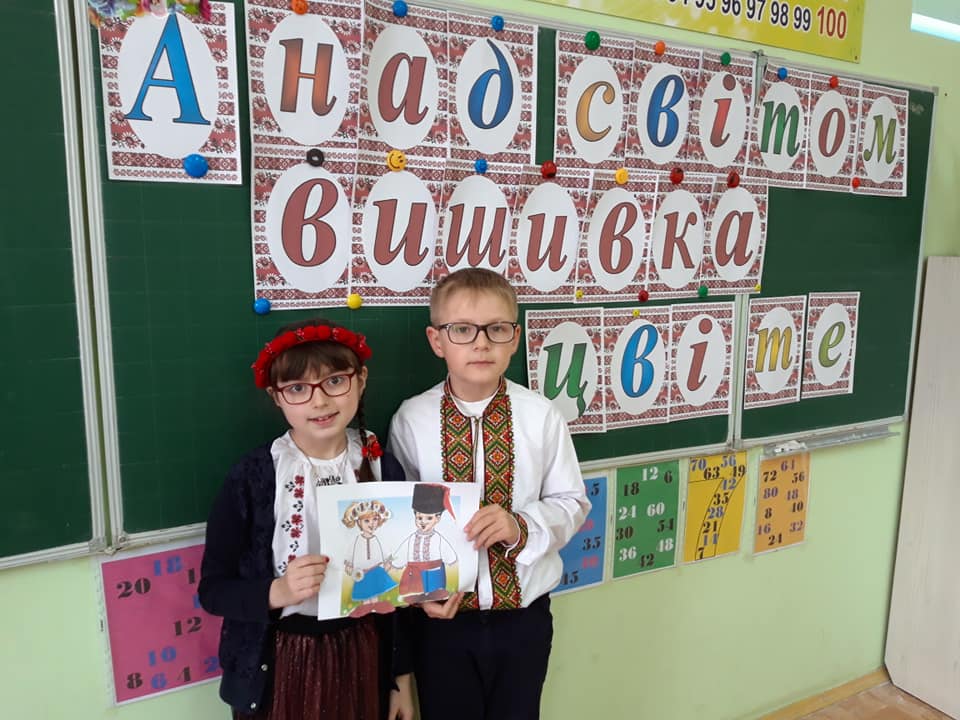 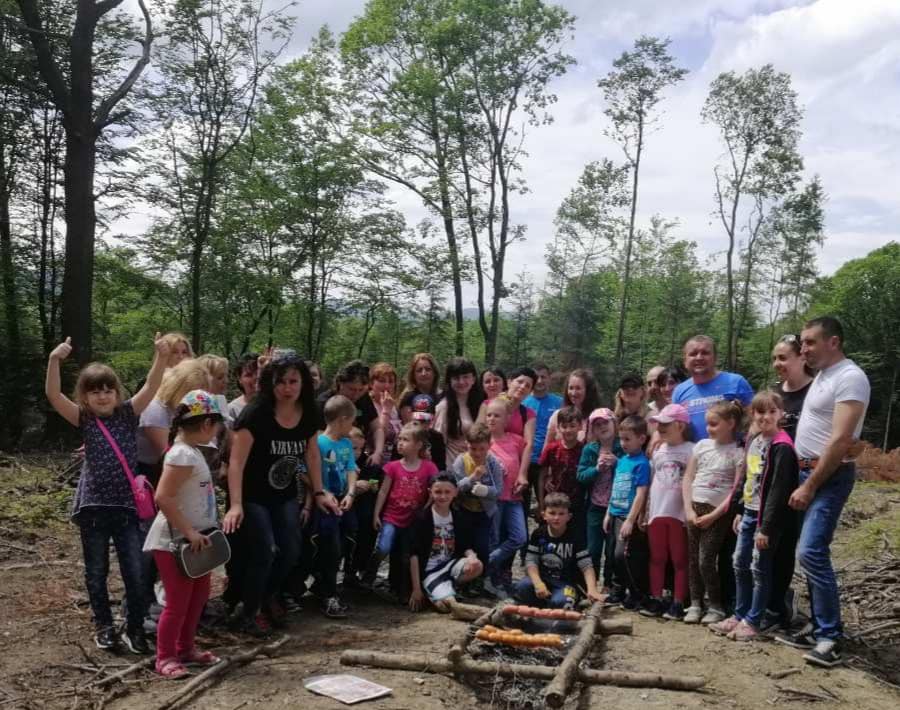 Екскурсія в зоопарк 
“Лімпопо”
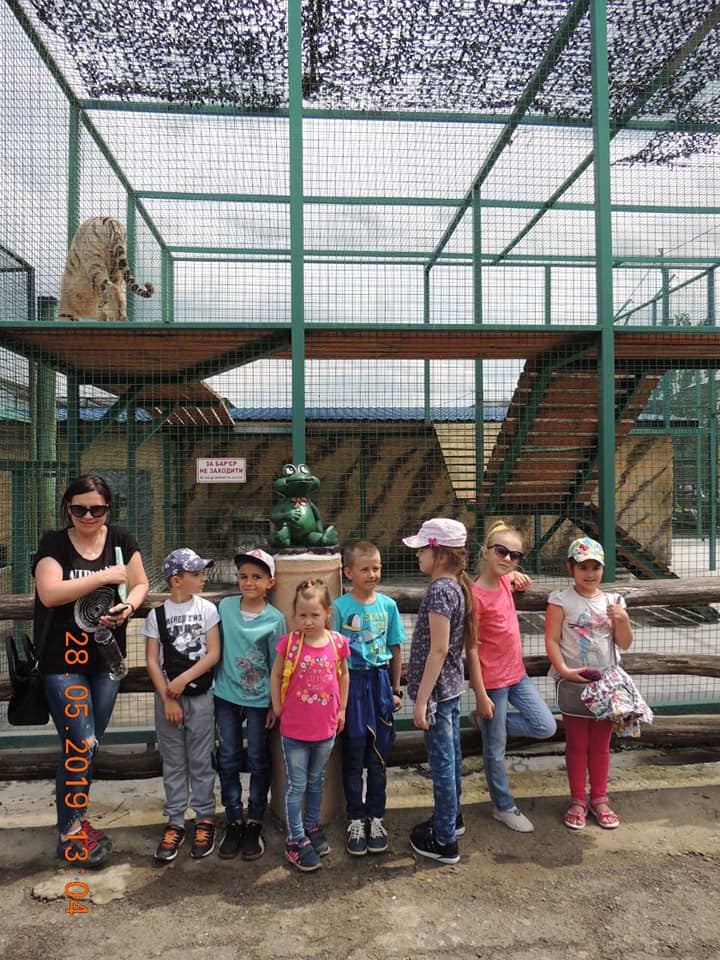 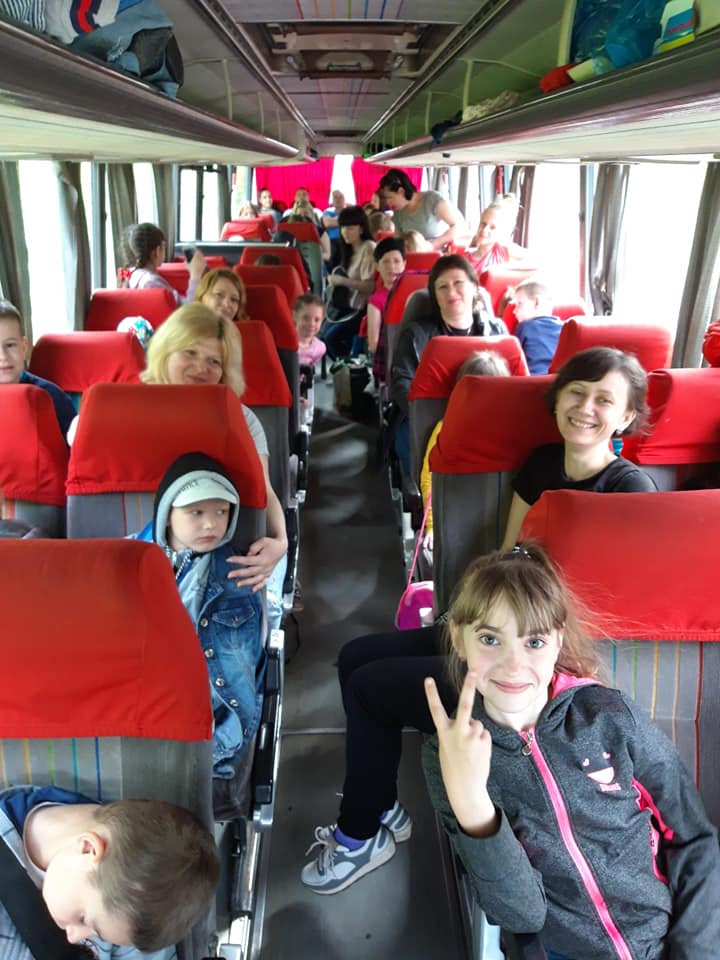 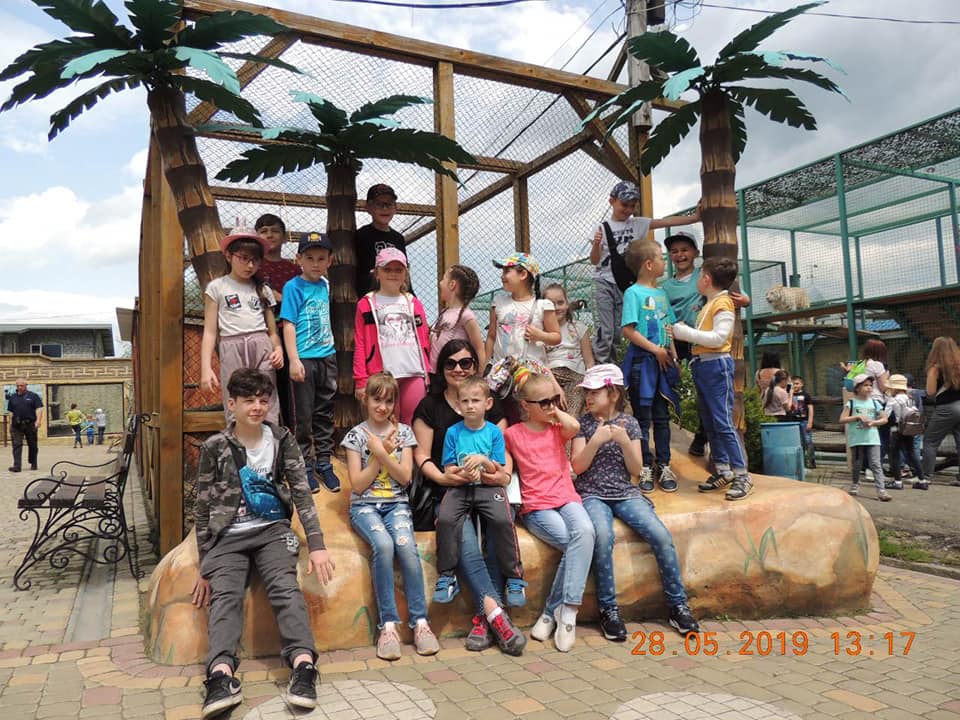 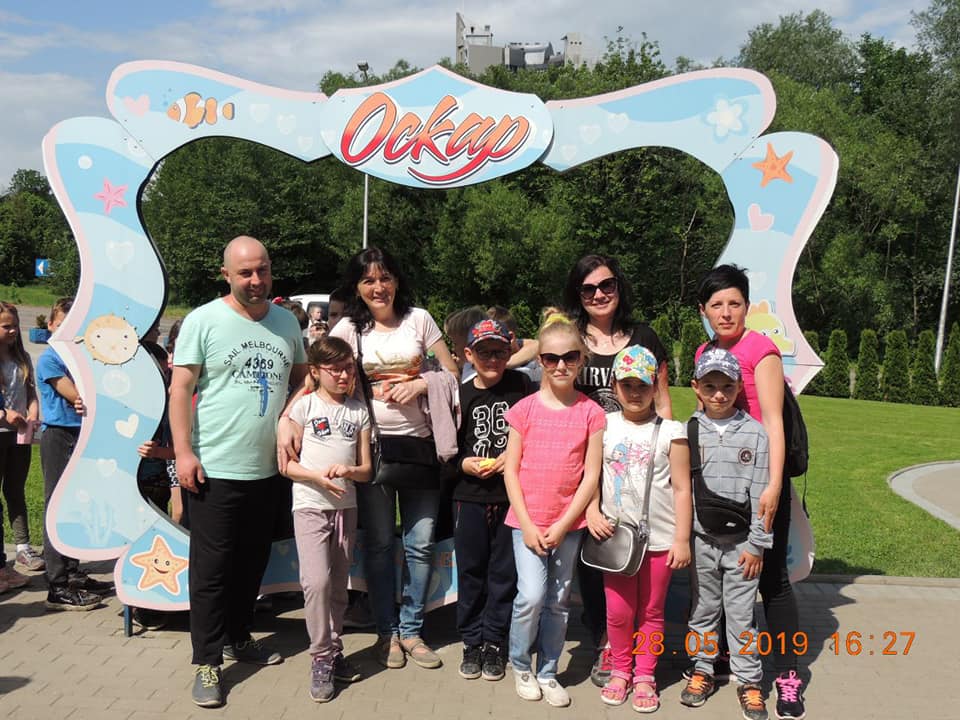 Дельфінарій “Оскар”
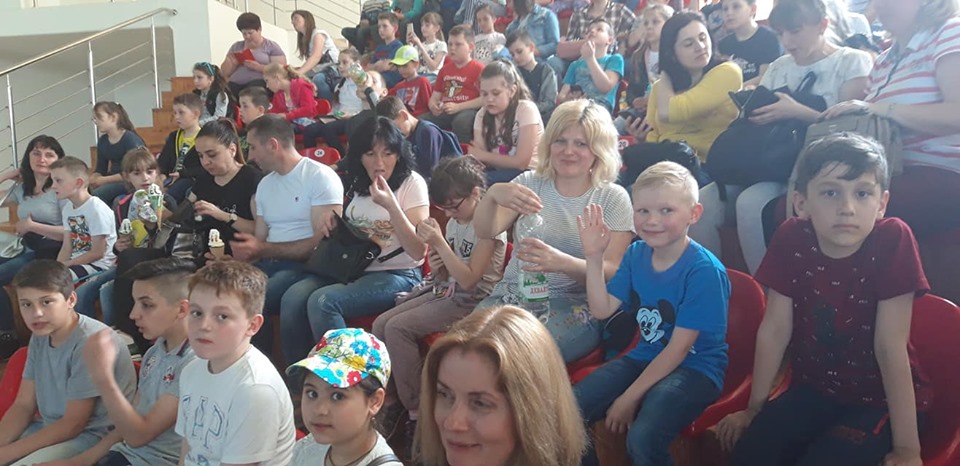 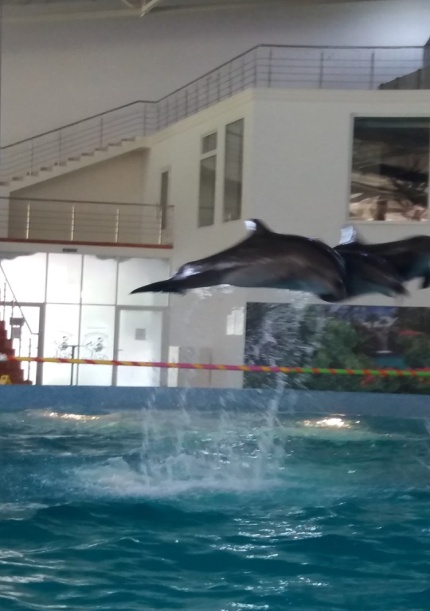